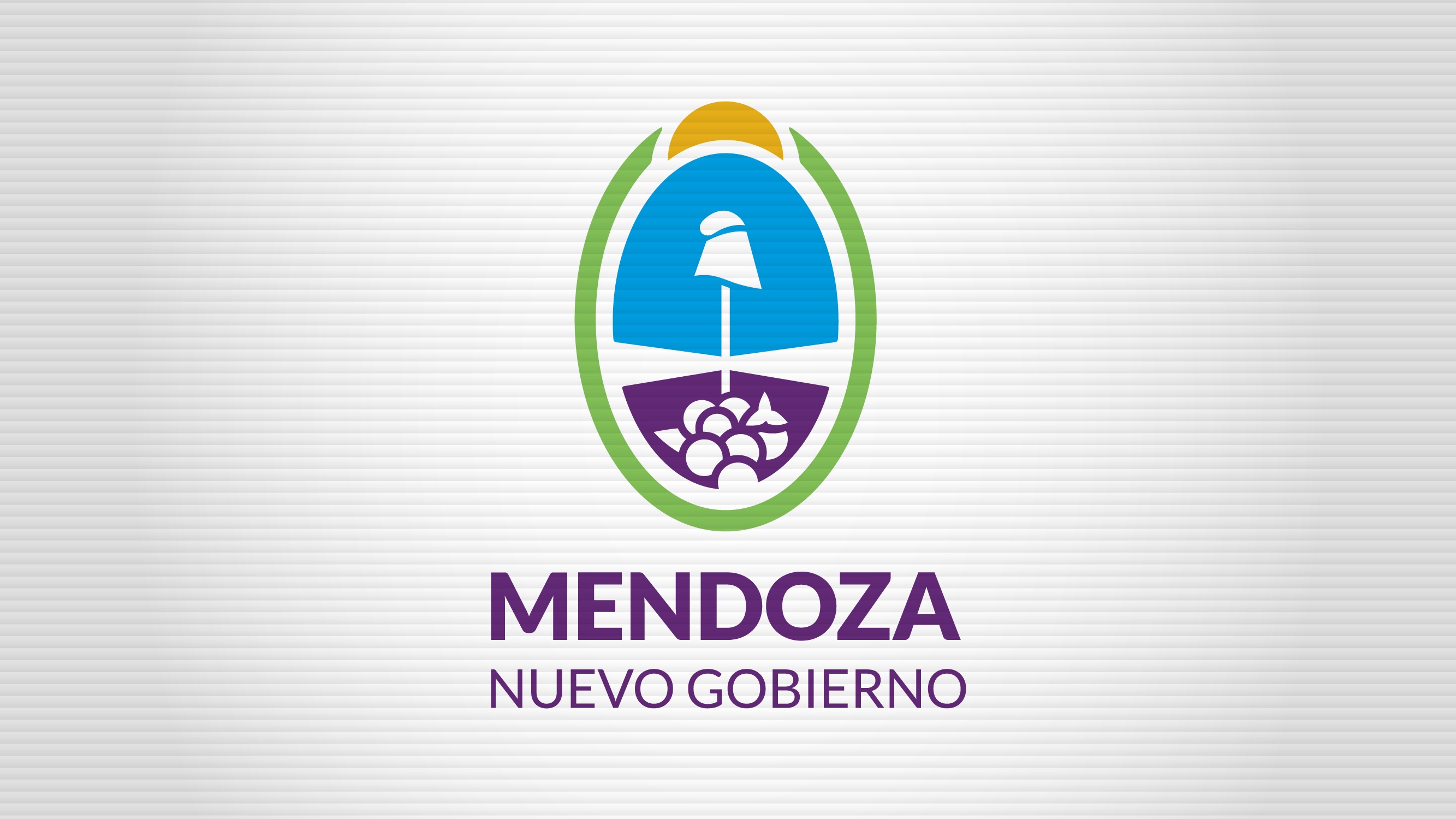 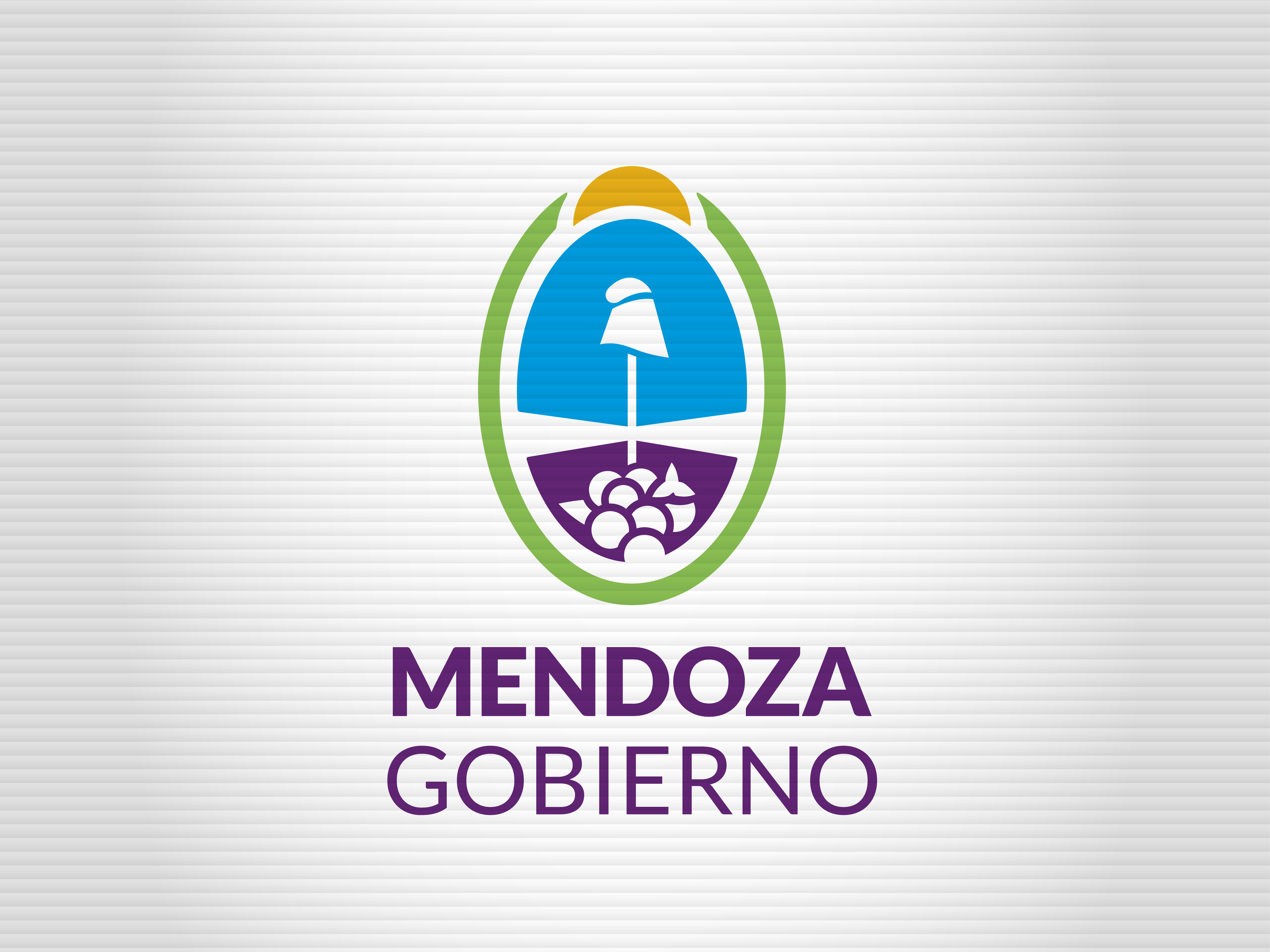 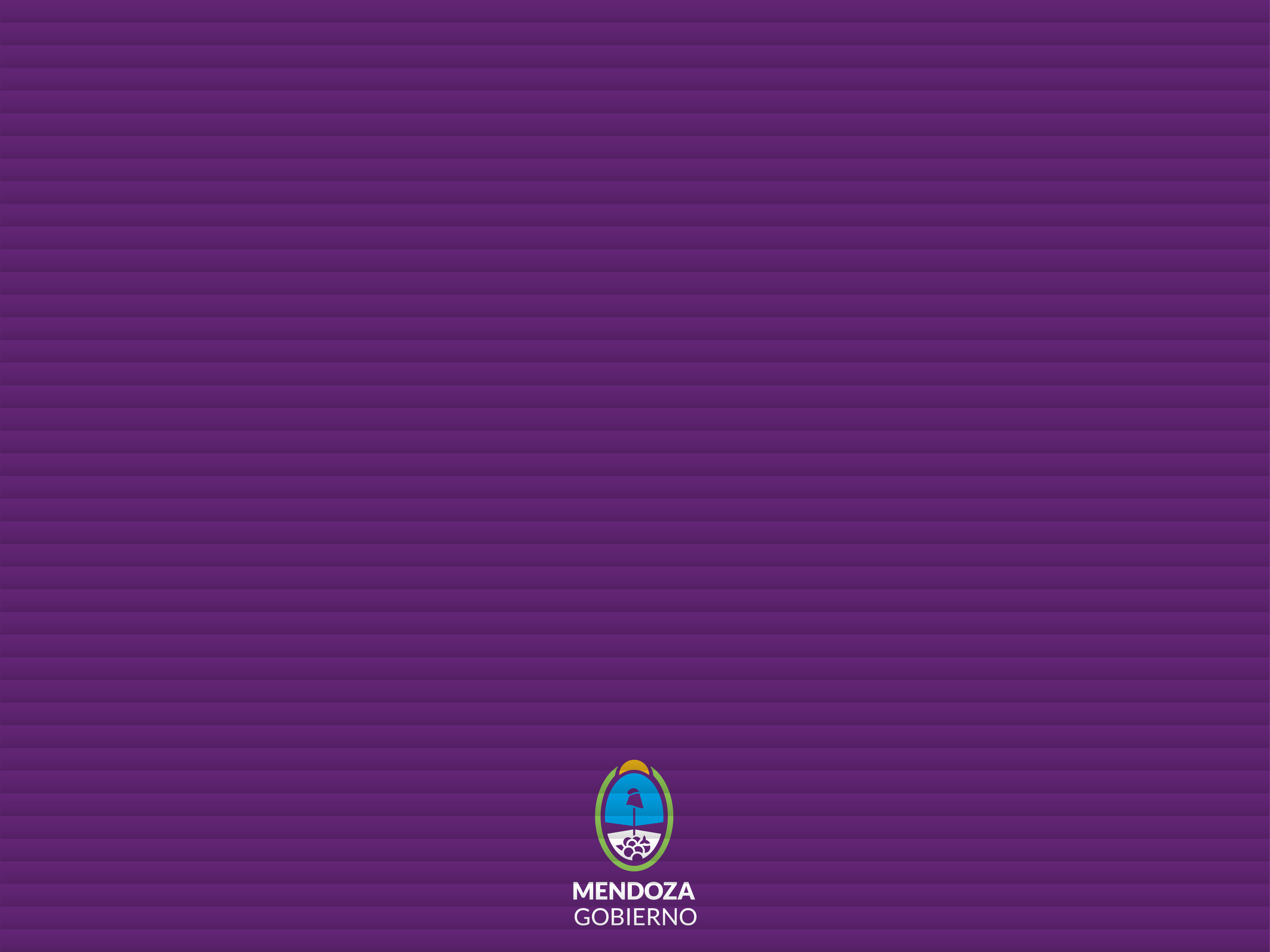 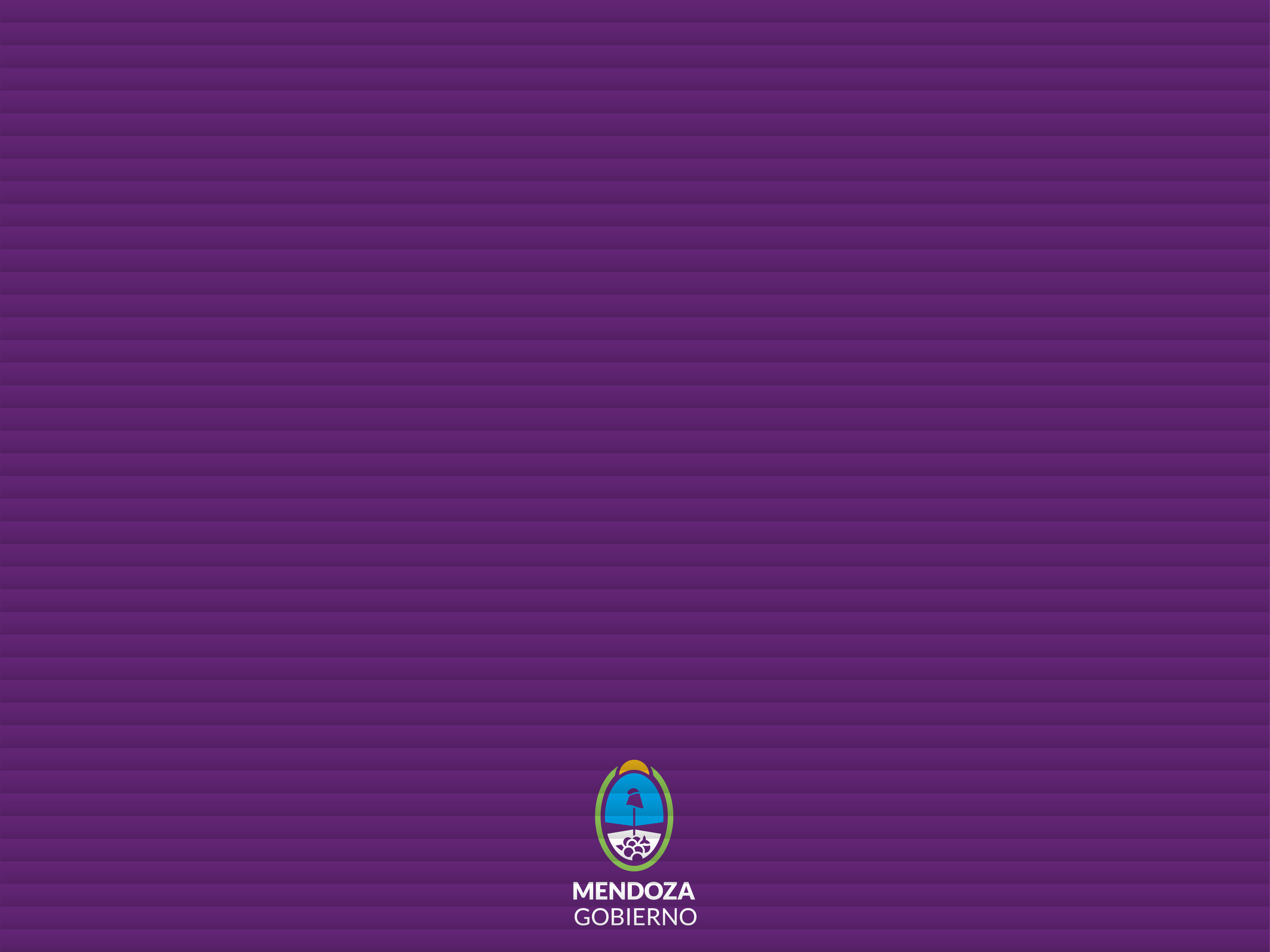 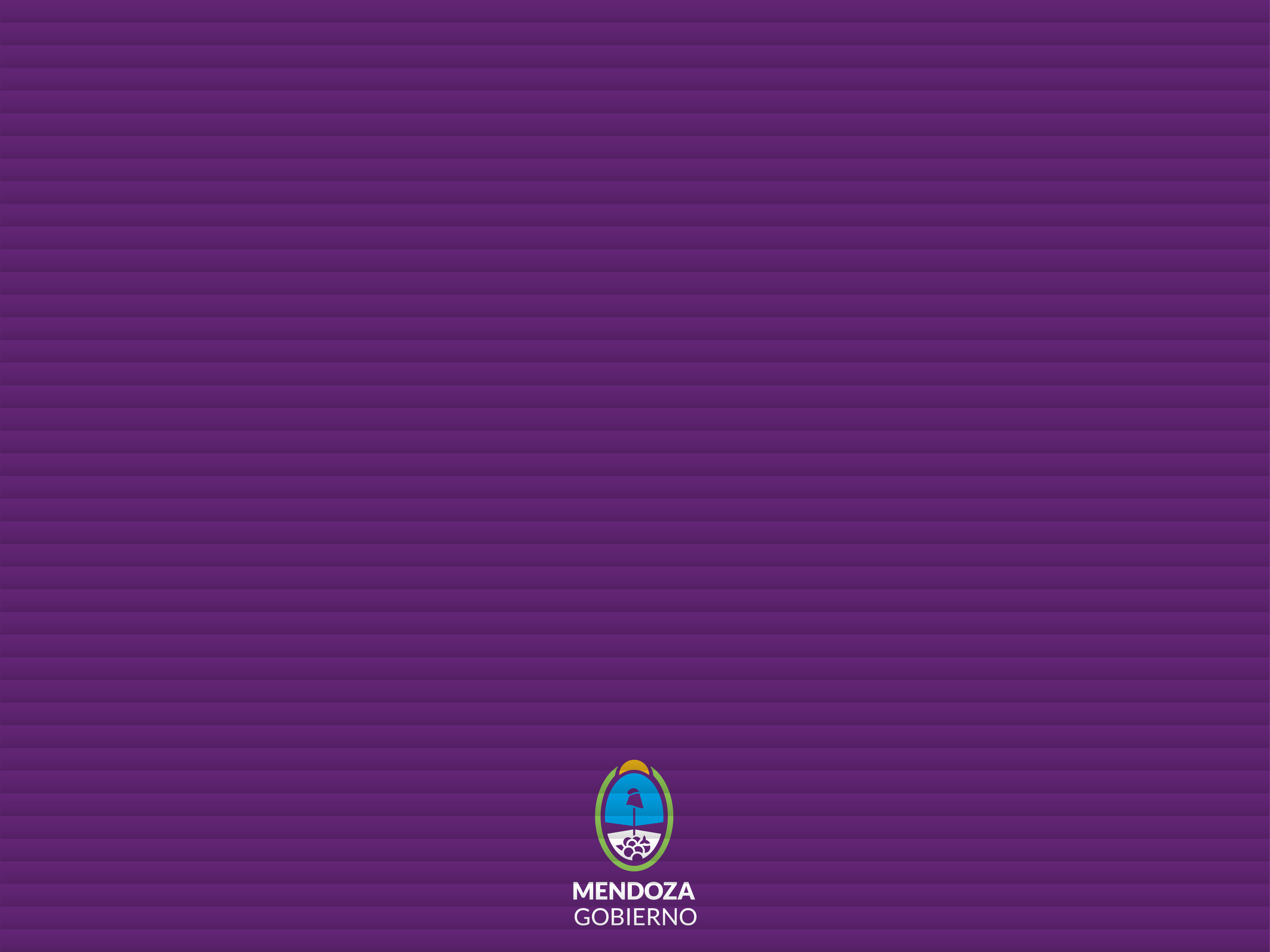 2016-2019
Acciones realizadas y resultados


Ministerio de Salud, Desarrollo Social y Deportes
Región Sanitaria Valle  de Uco
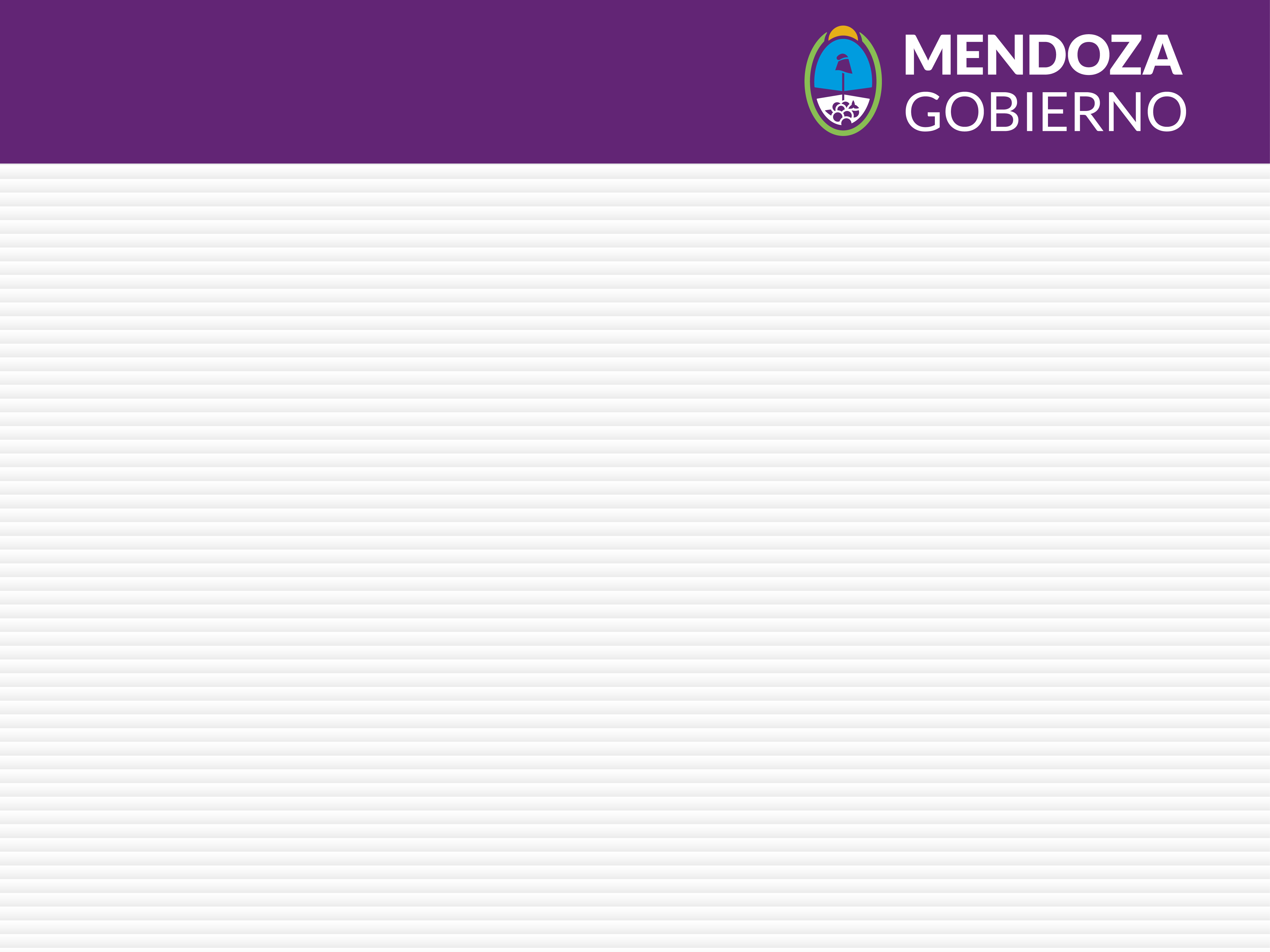 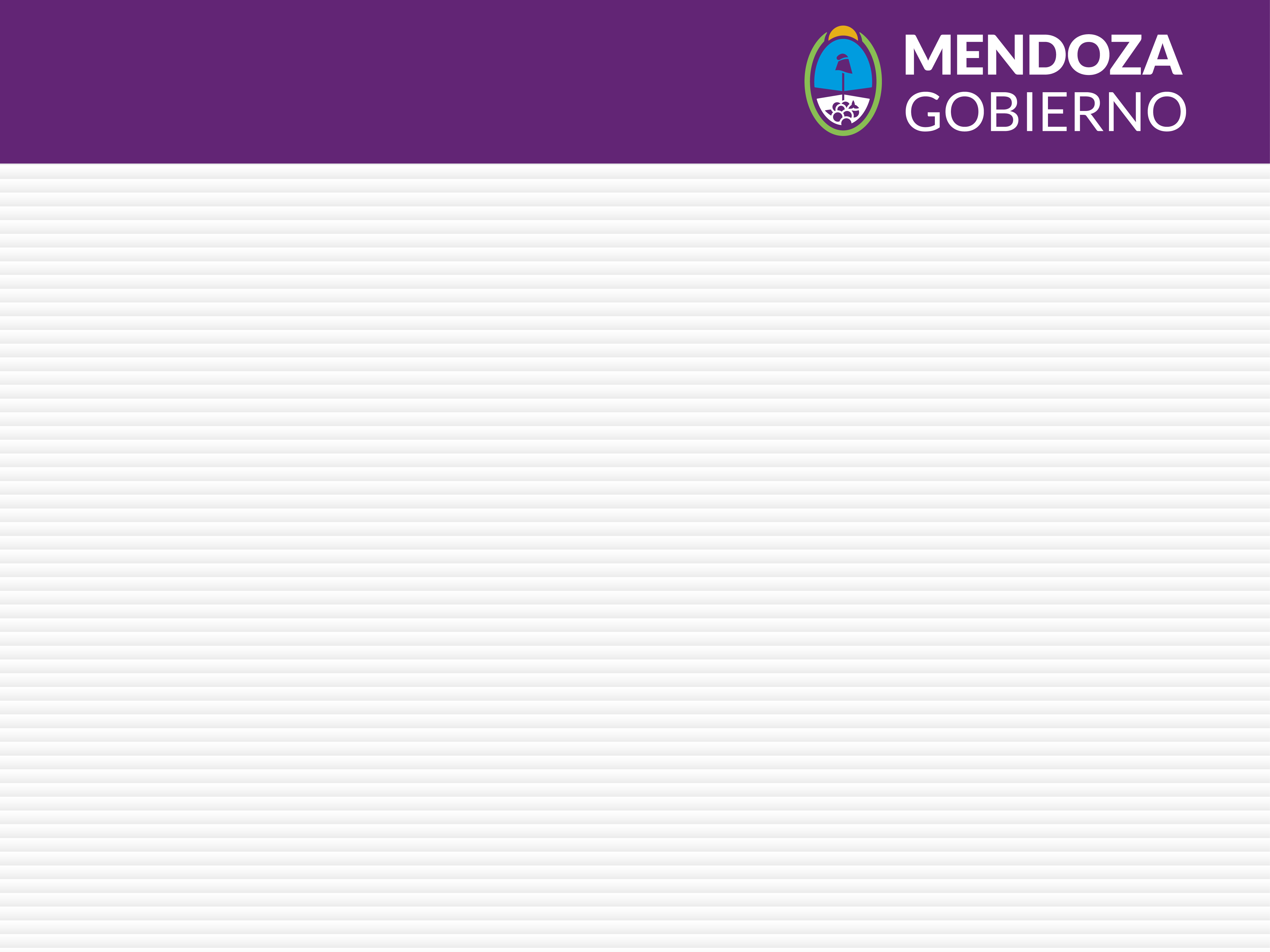 STATUS INICIAL
2- Problemas                               de desabastecimiento
1- Problemas administrativos y salariales (Paros)
3- Sistema anárquico y sin integración regional
Deudas con proveedores
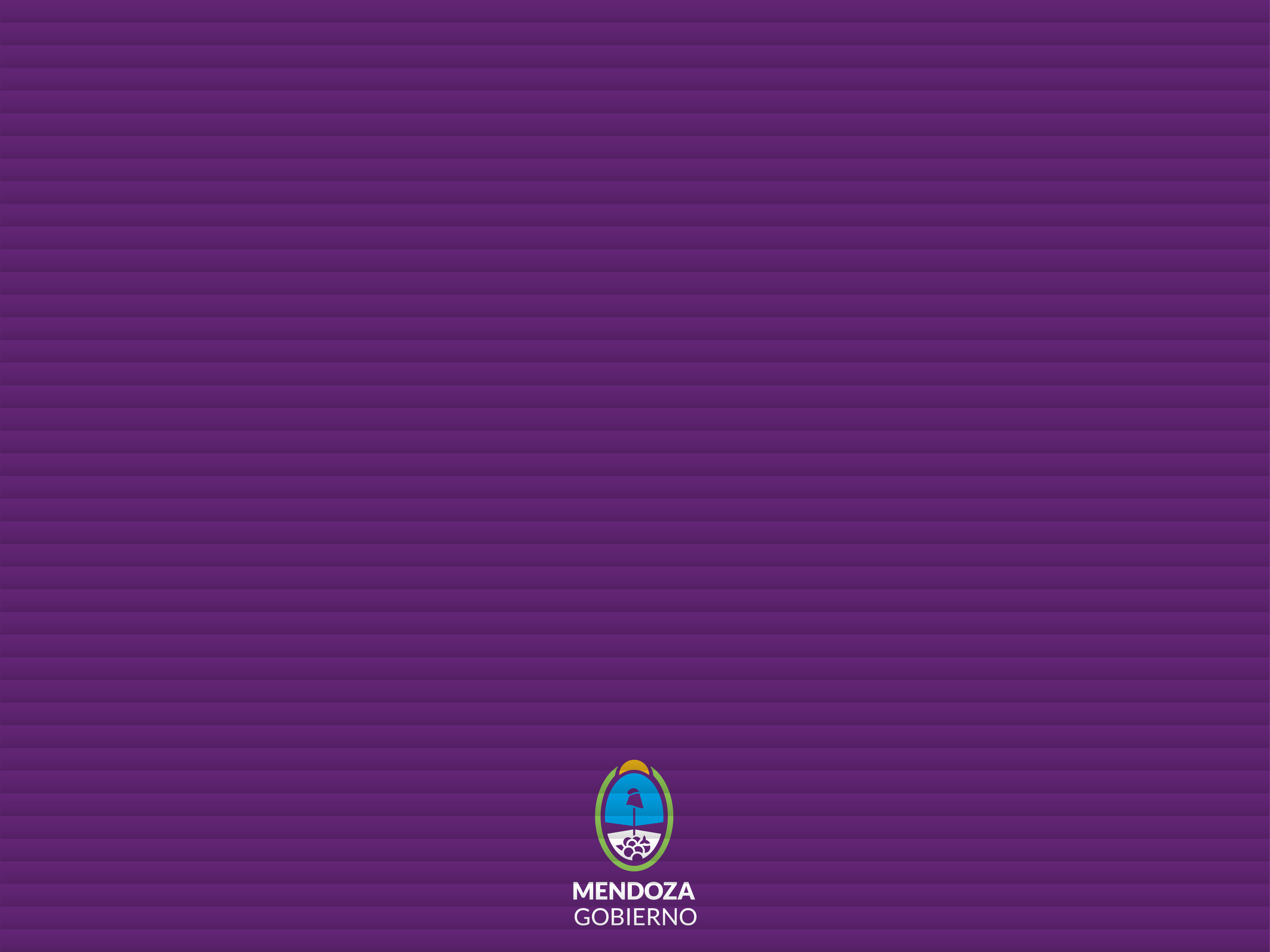 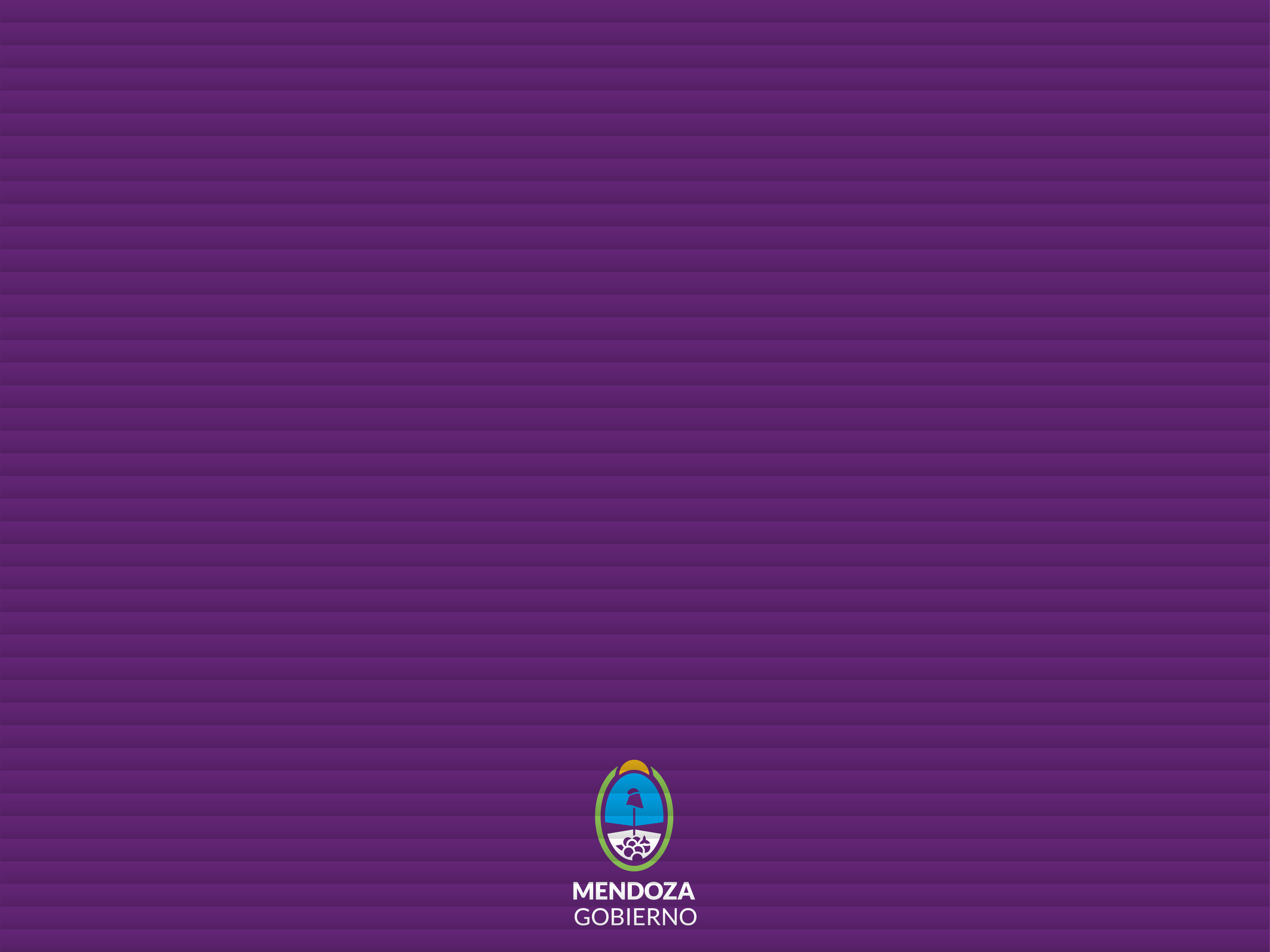 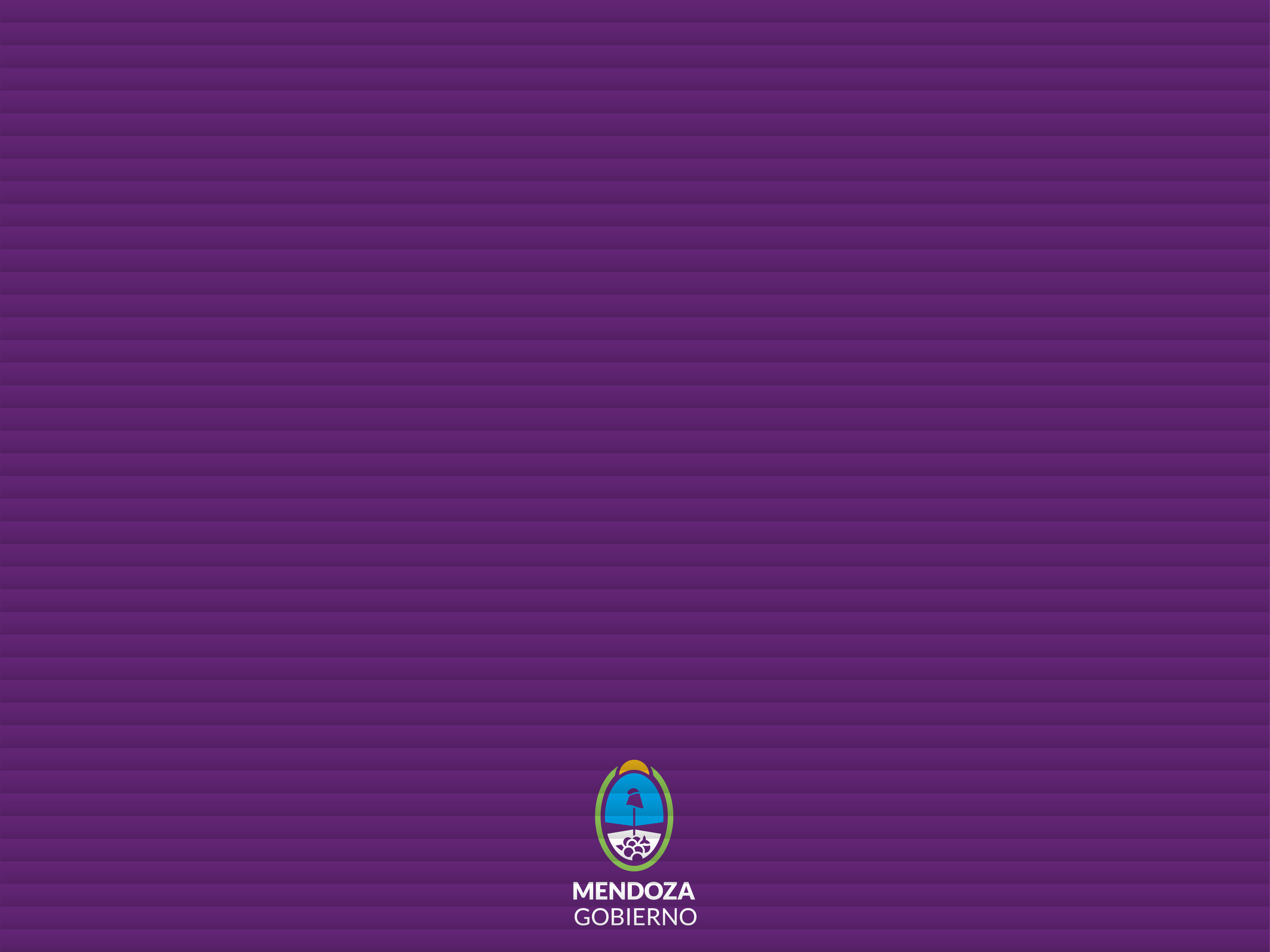 TUNUYÁN
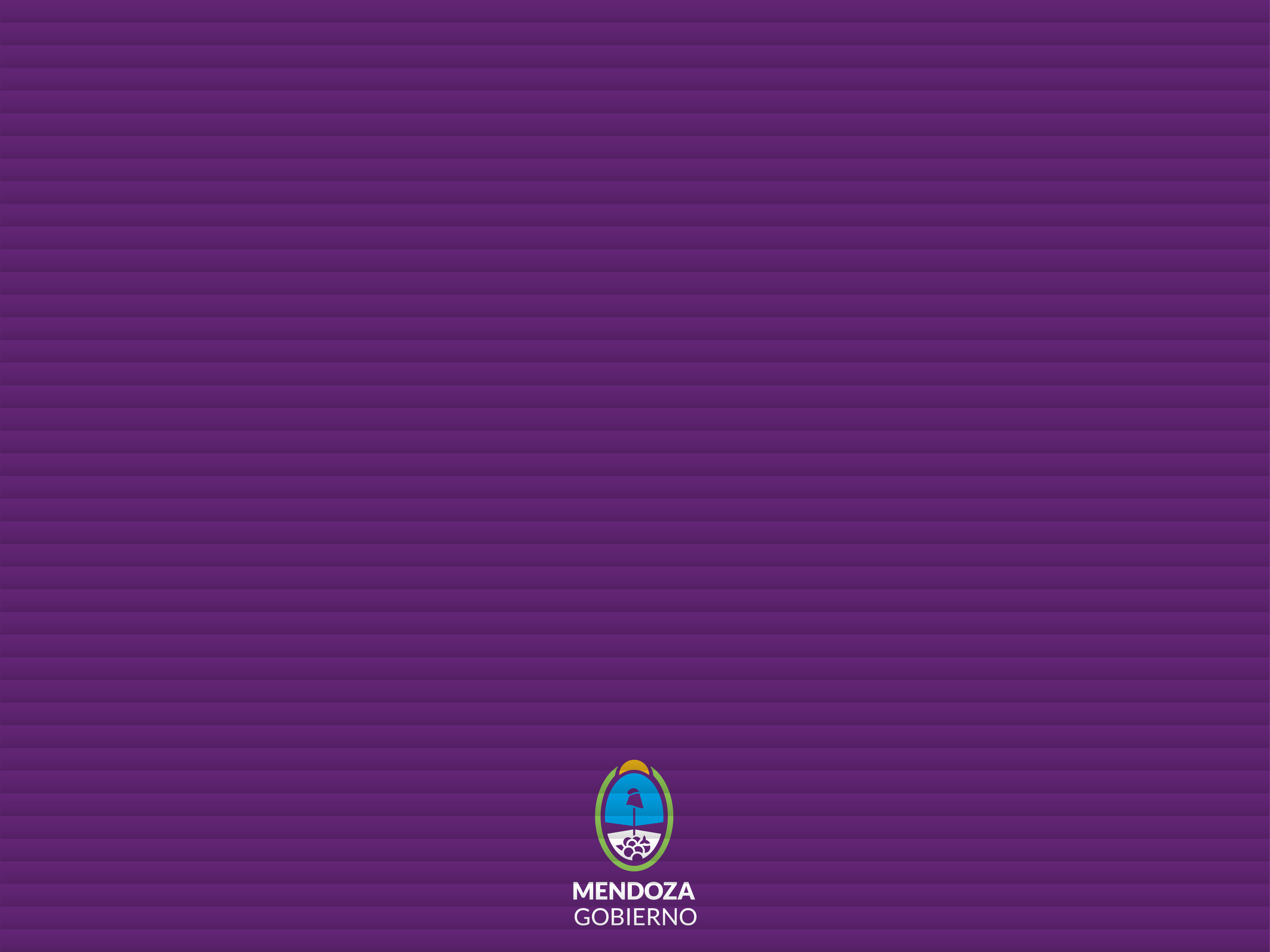 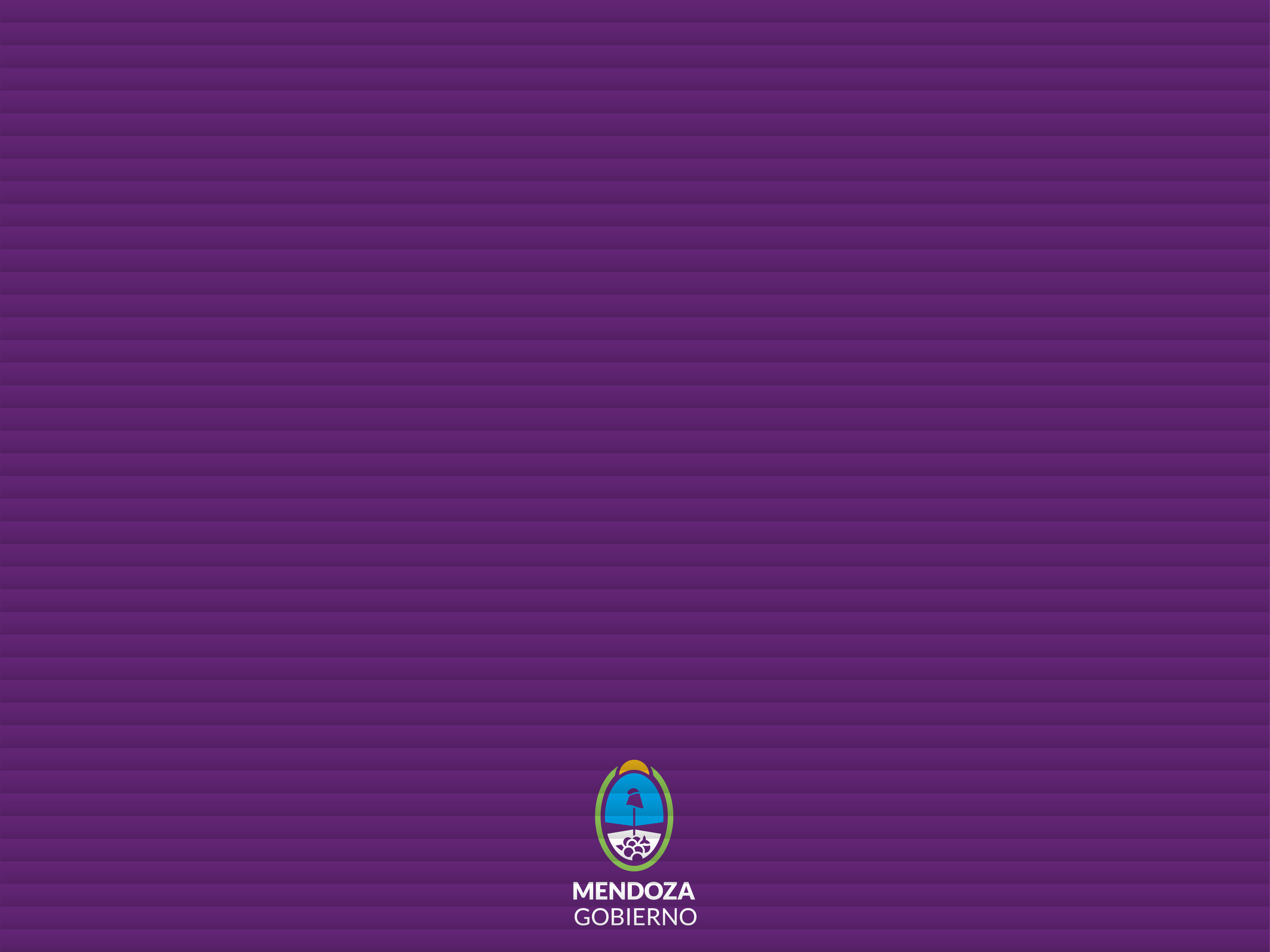 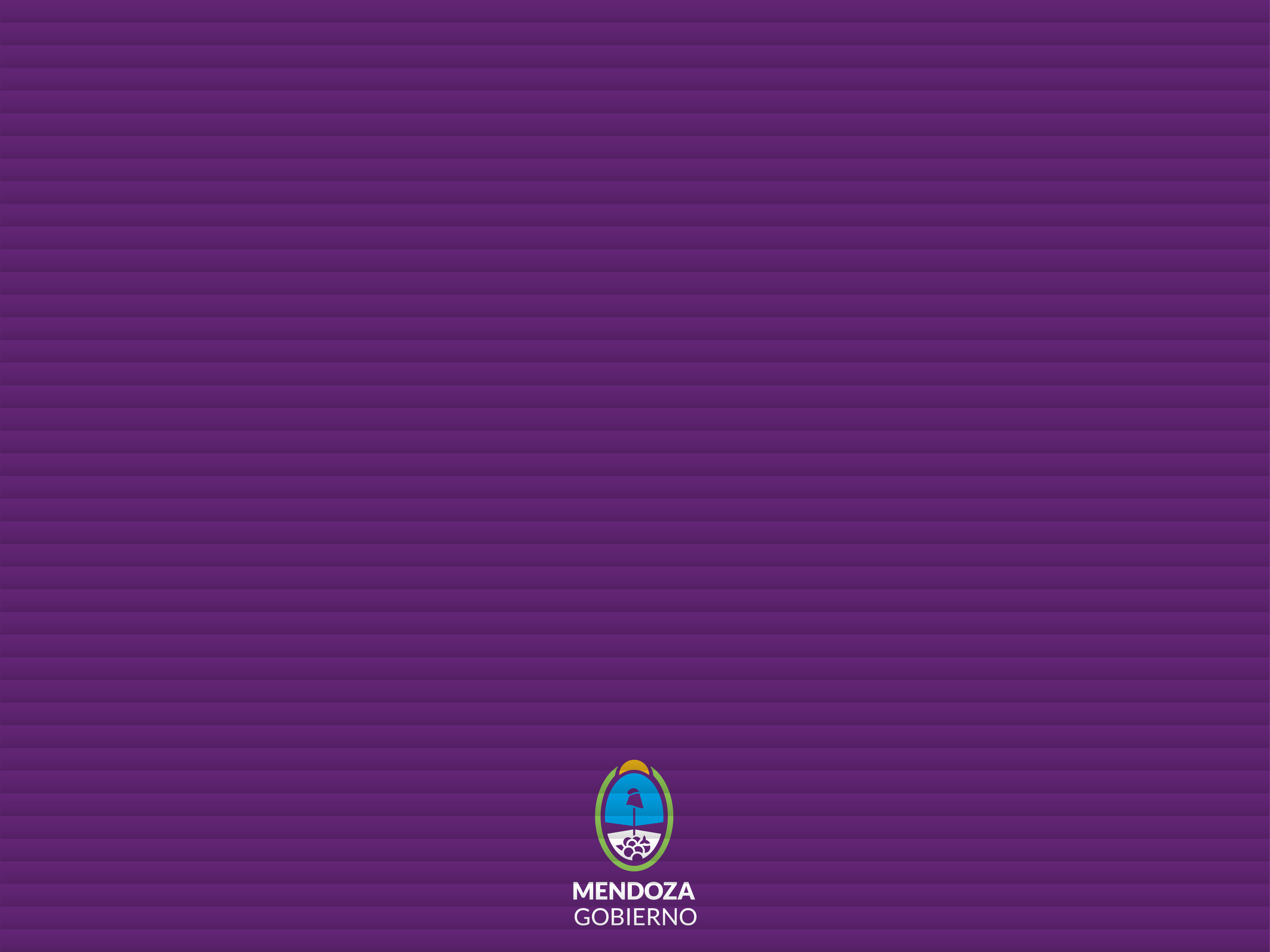 Hospital SCARAVELLI
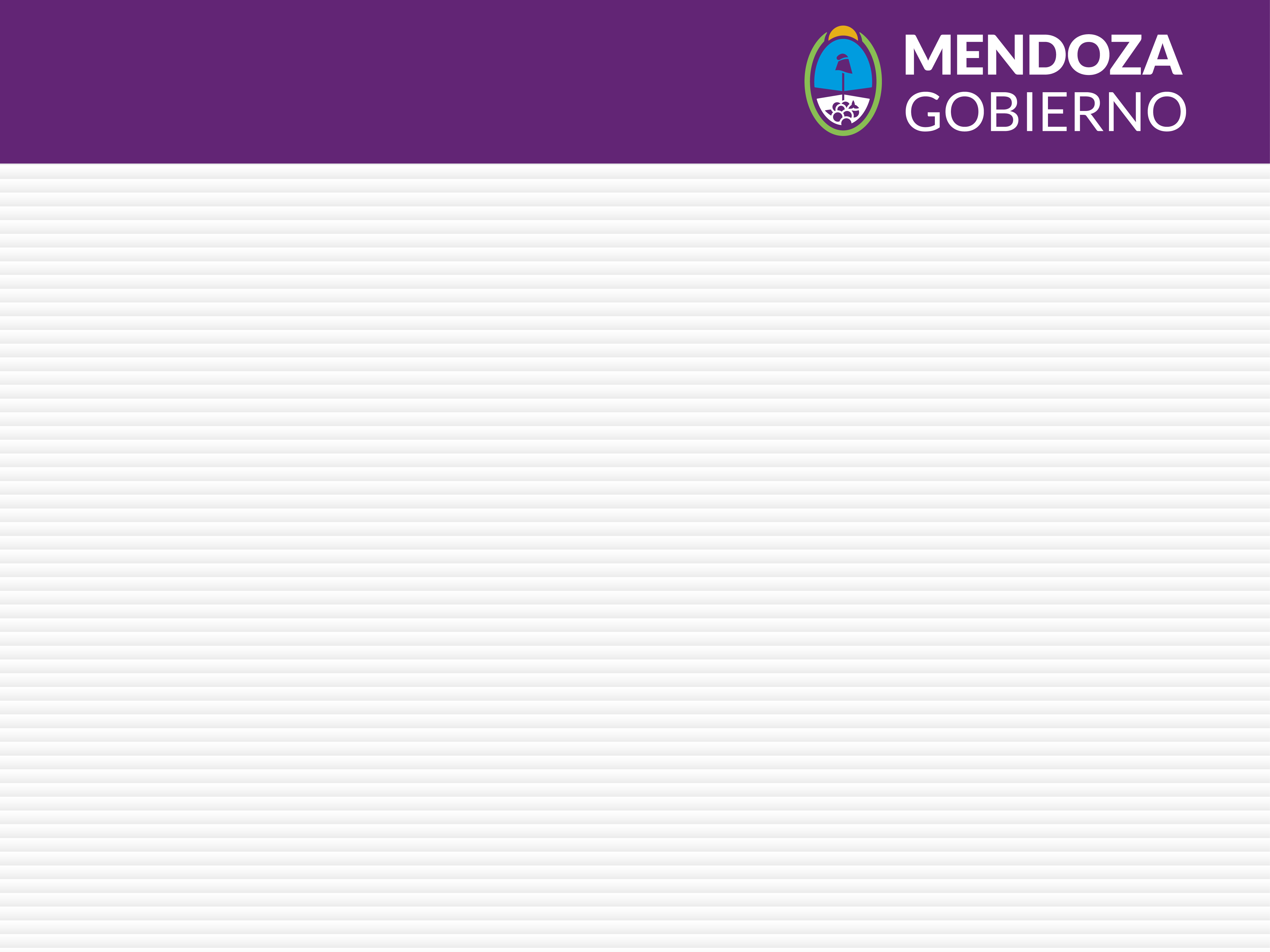 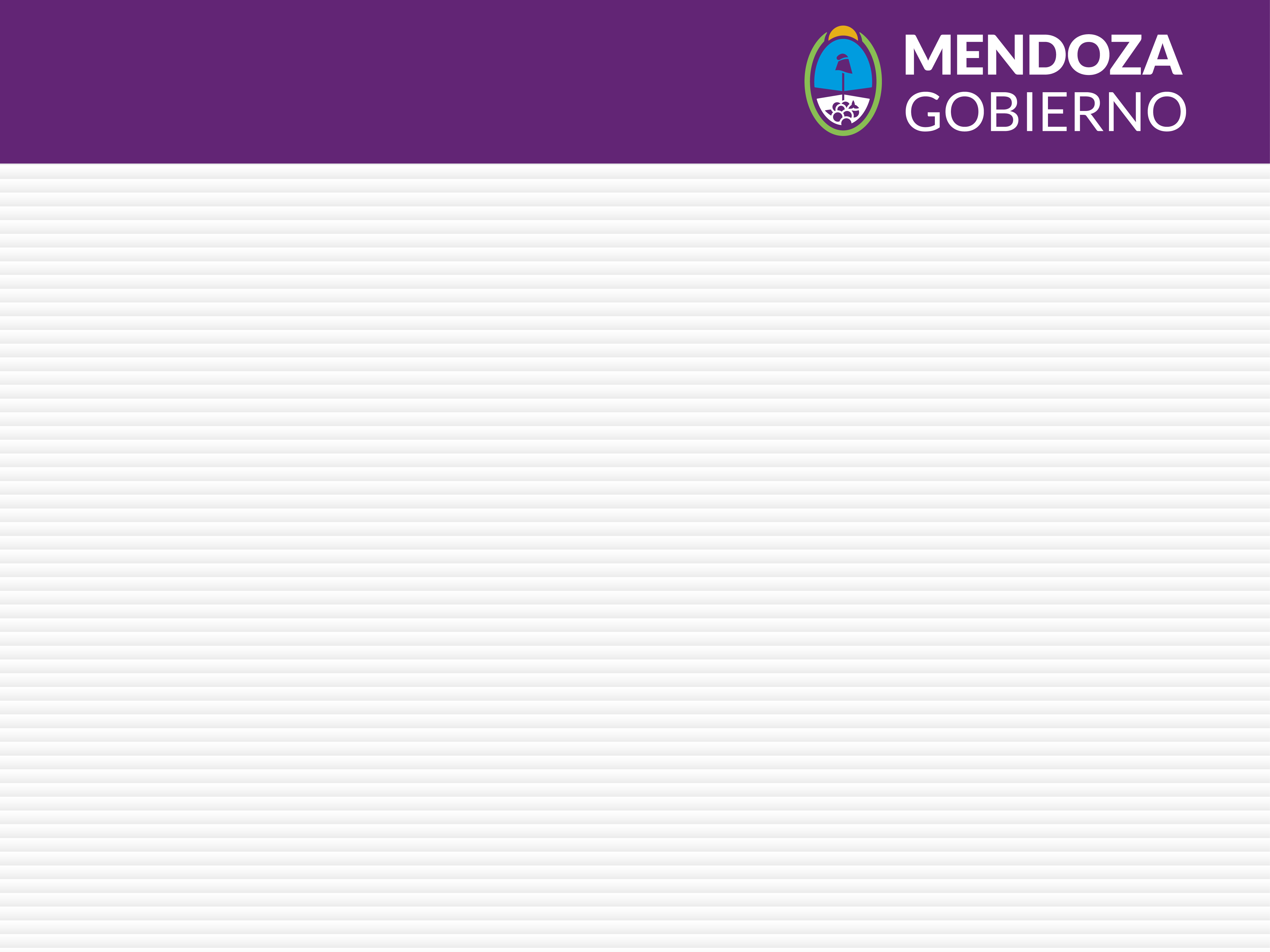 Hospital Scaravelli: Infraestructura
Reparación puertas y pintura área Internación Htal. Scaravelli
Reparación y pintura exterior
Reparación y recambio calderas
Recambio Lavadoras y secadoras
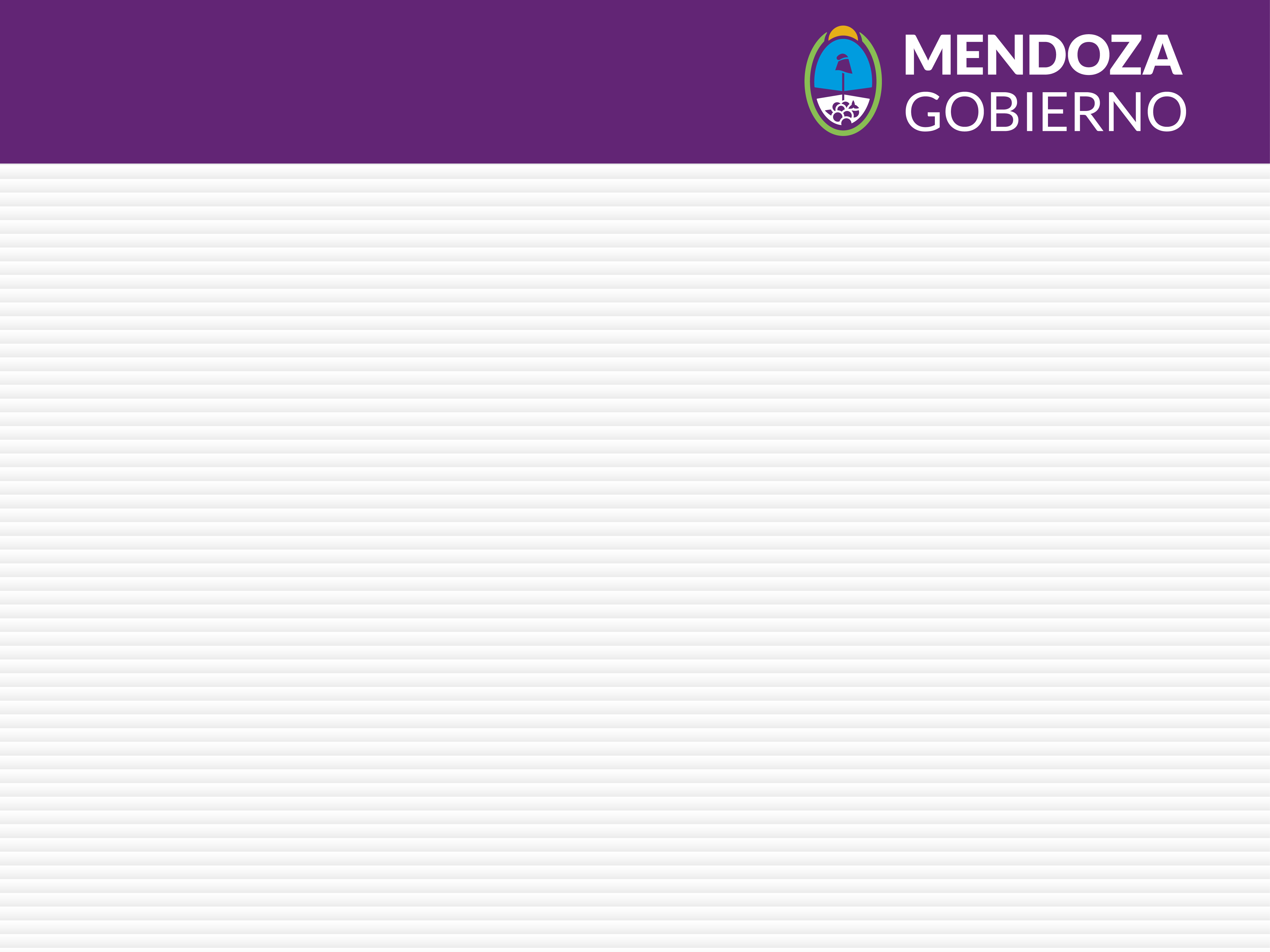 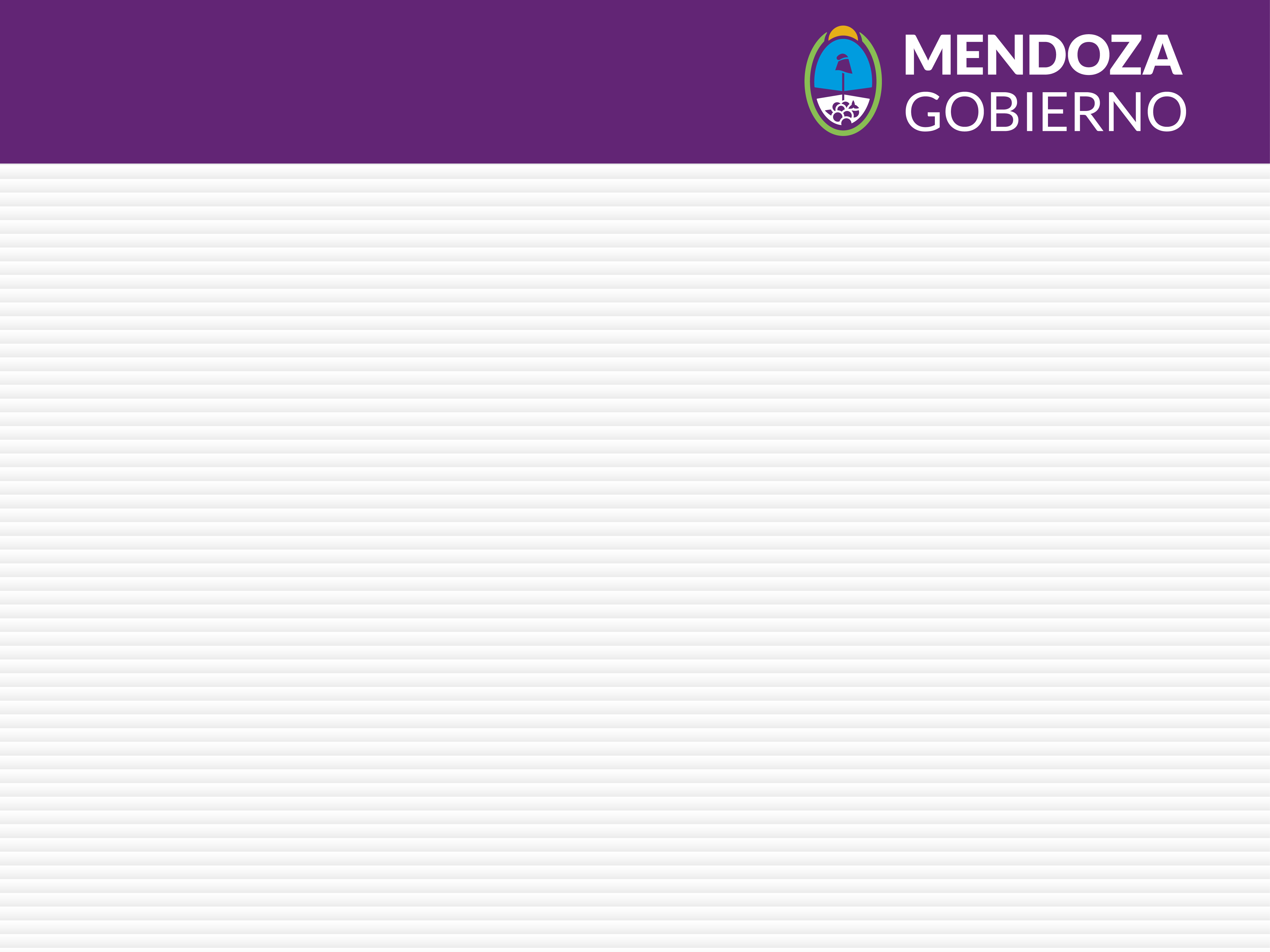 Hospital Scaravelli: Centro de Lactancia
Centro de Lactancia materna
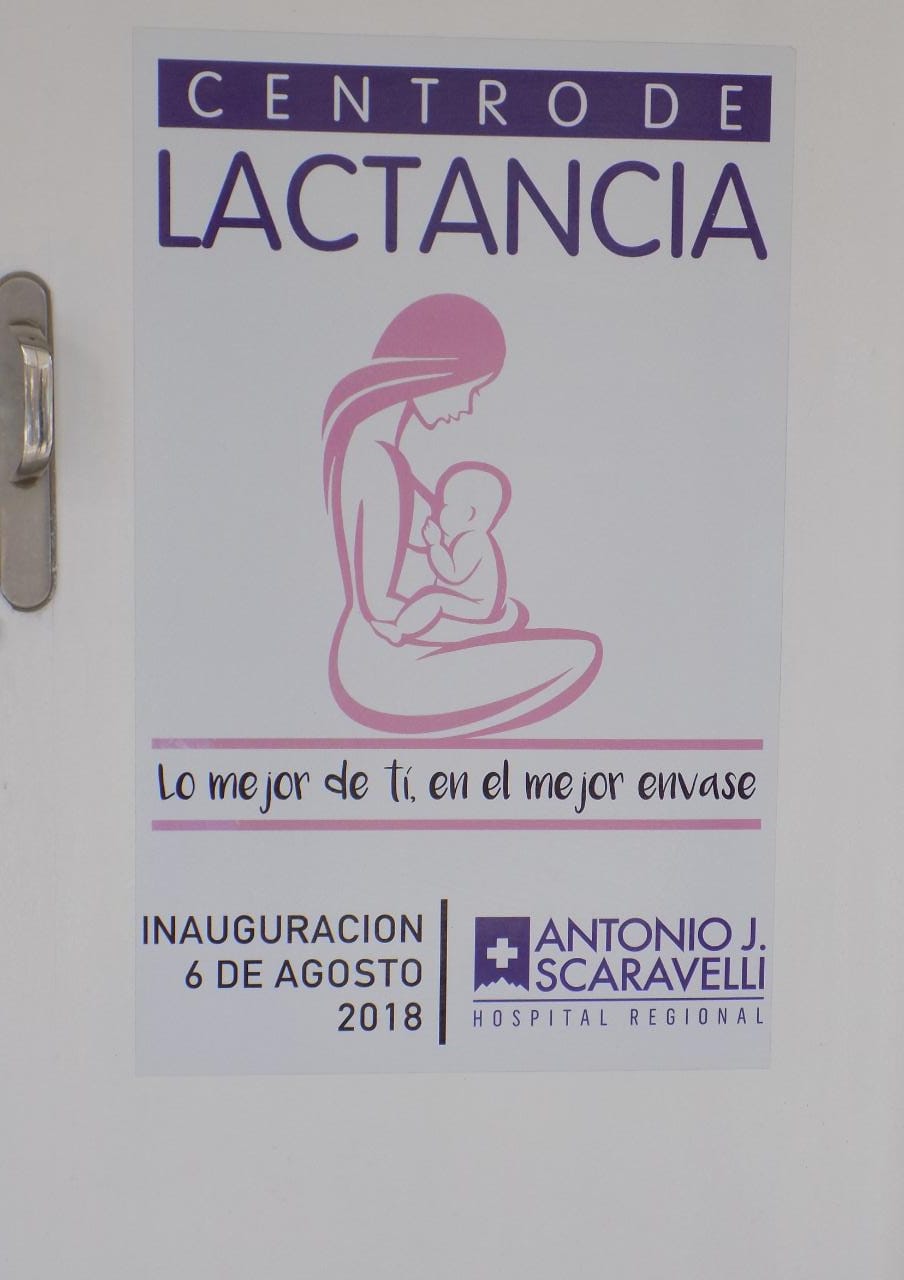 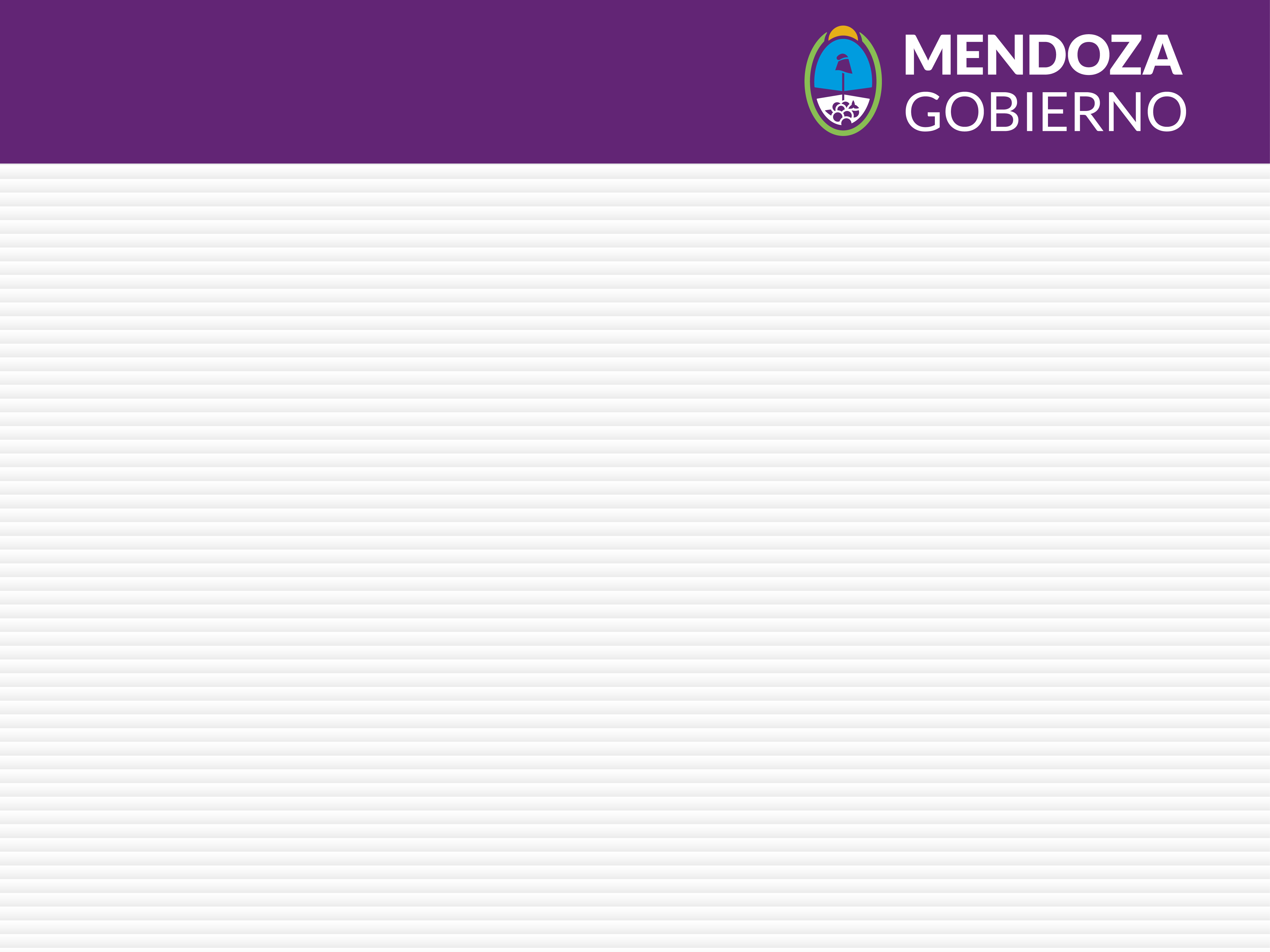 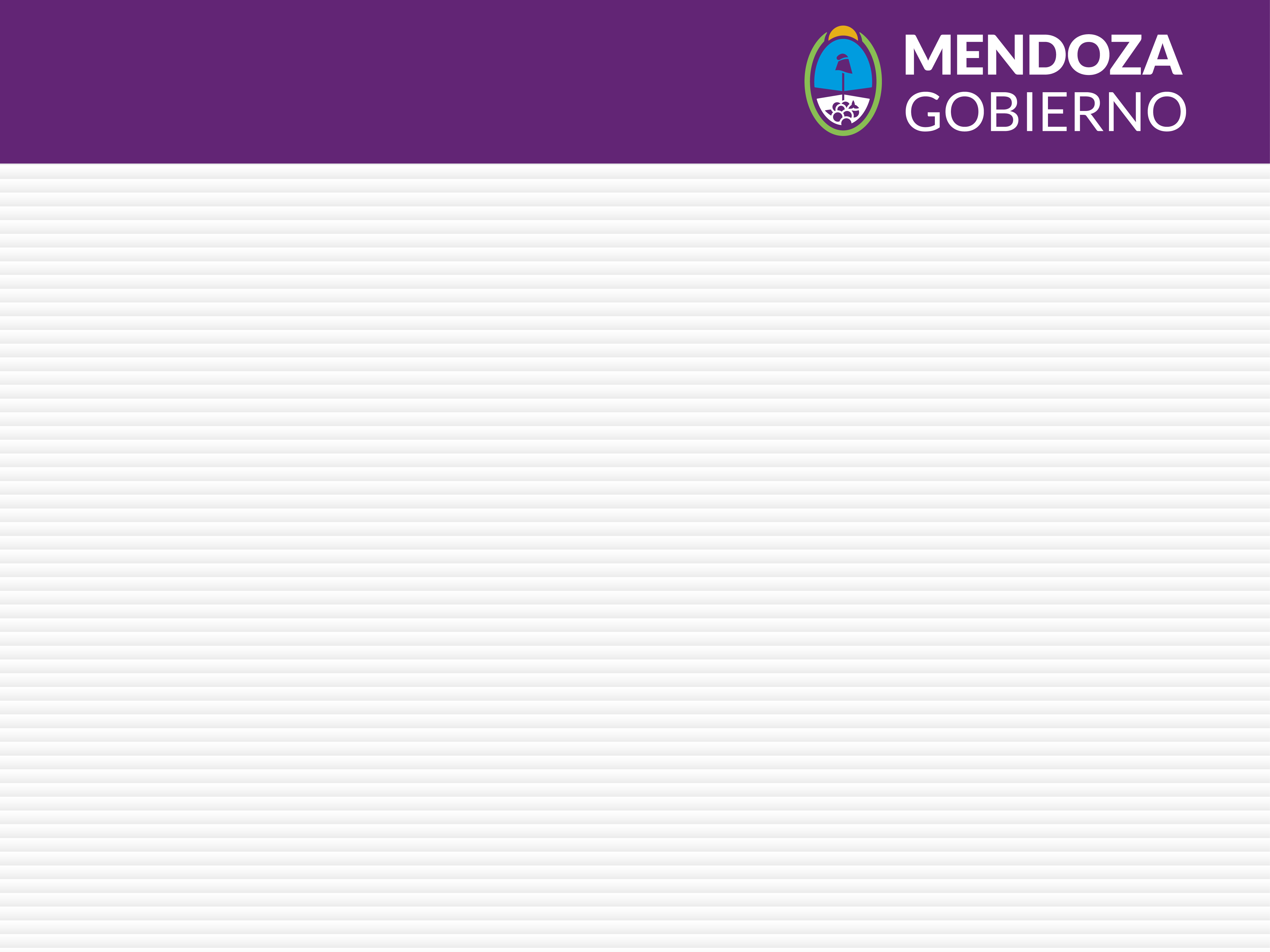 Hospital Scaravelli: Residencia para Madres
Residencia para madres con 6 camas
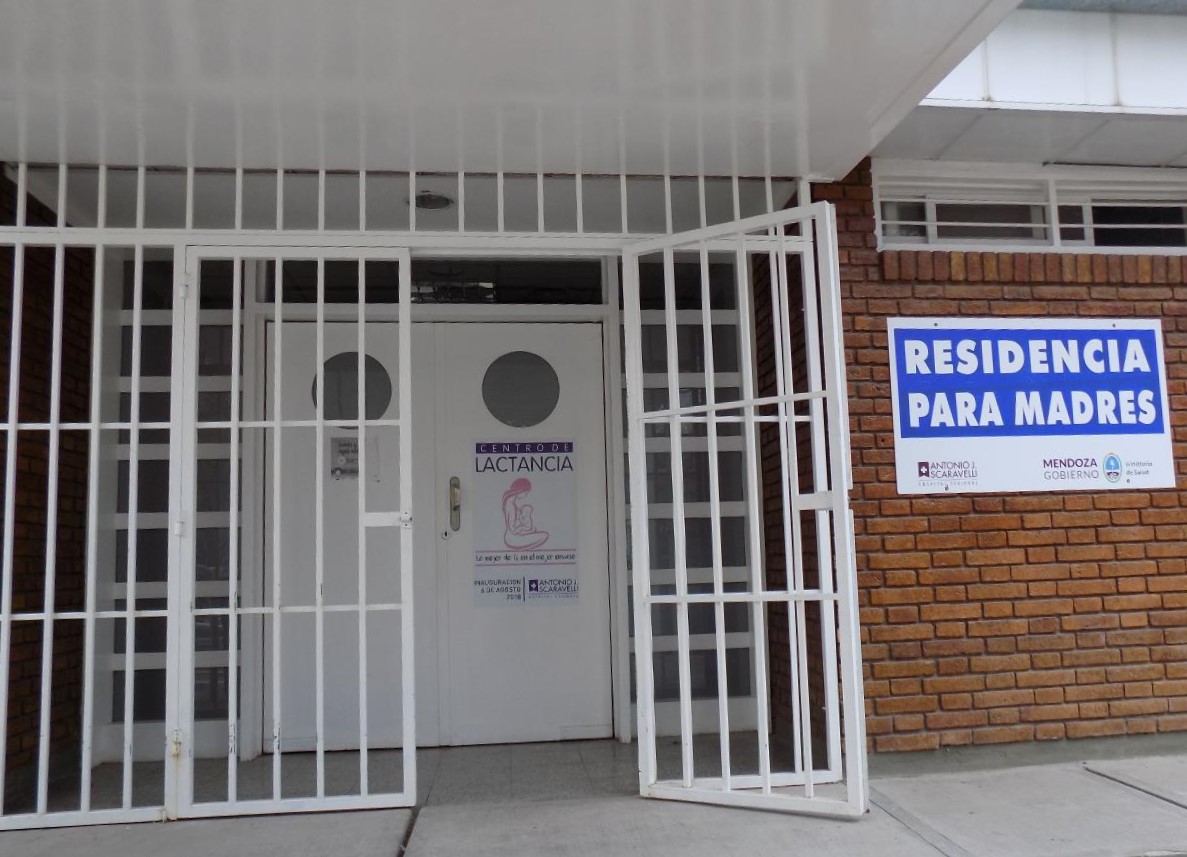 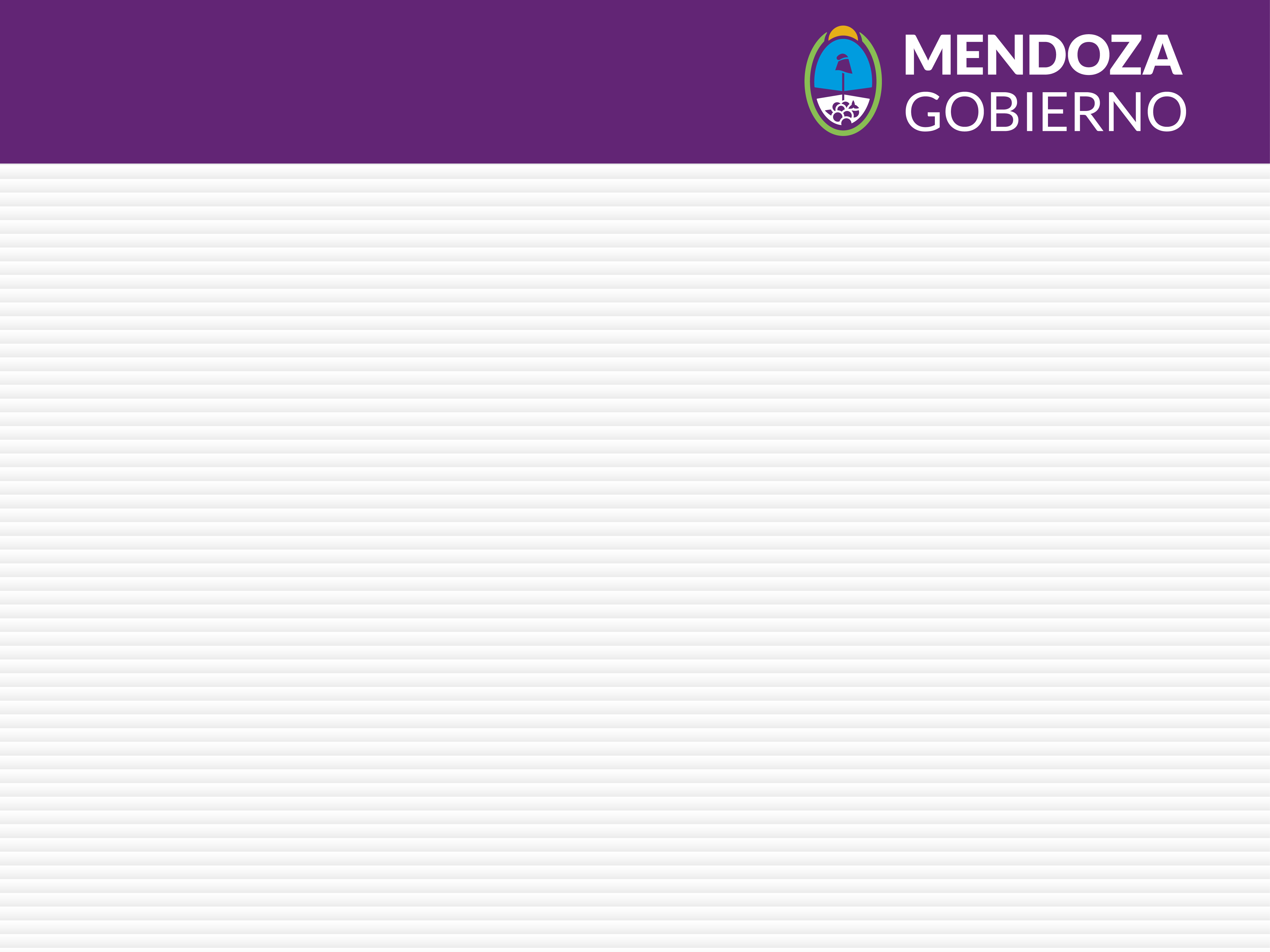 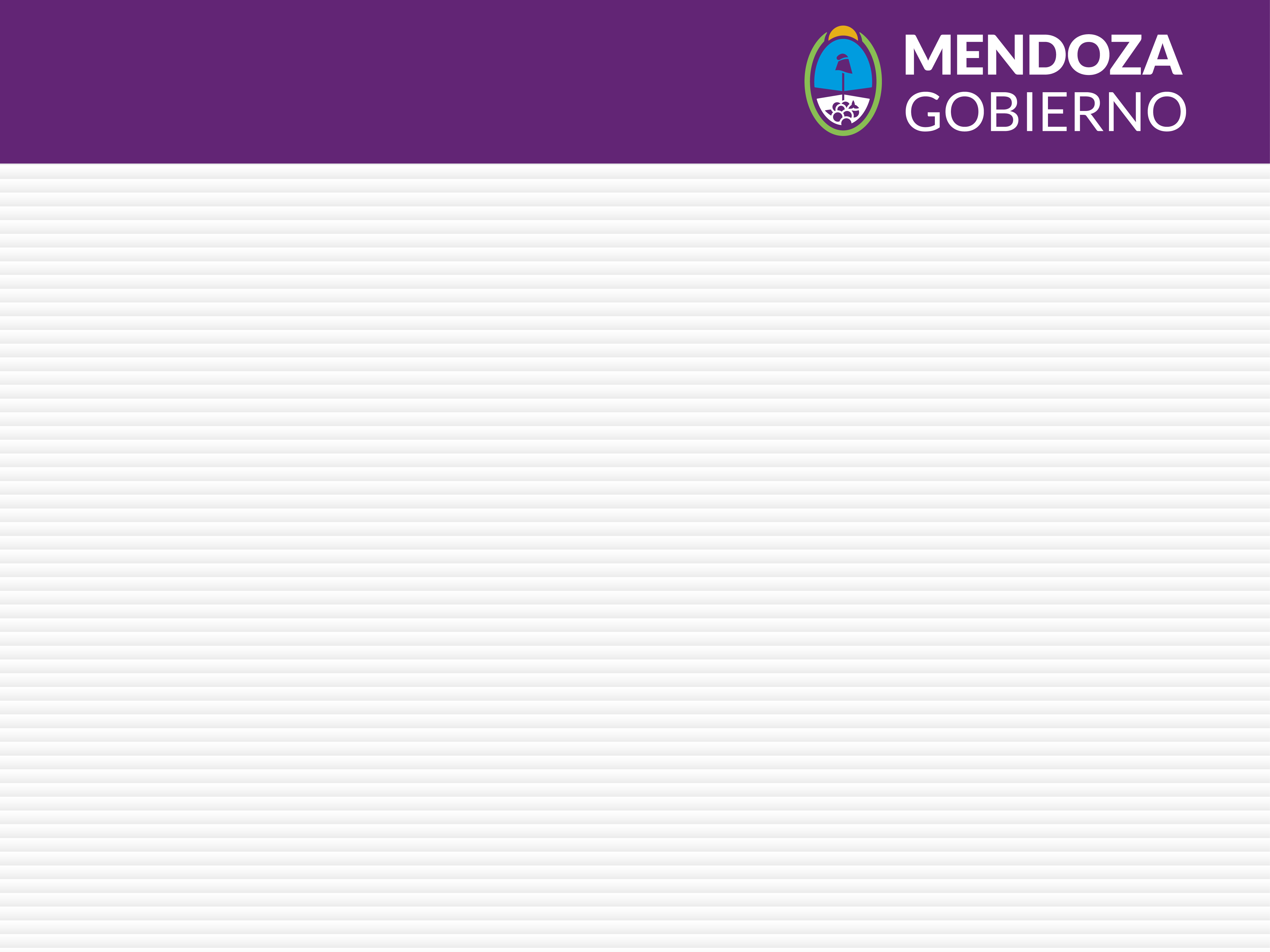 Hospital Scaravelli: Ampliación Edificio FUESMEN
Edificio para Instalación de FUESMEN
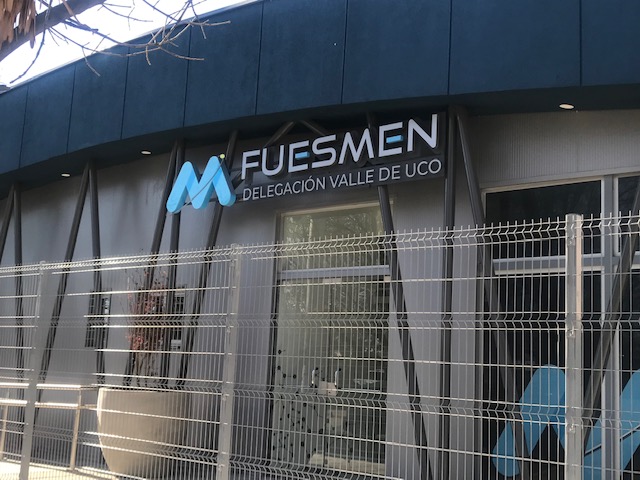 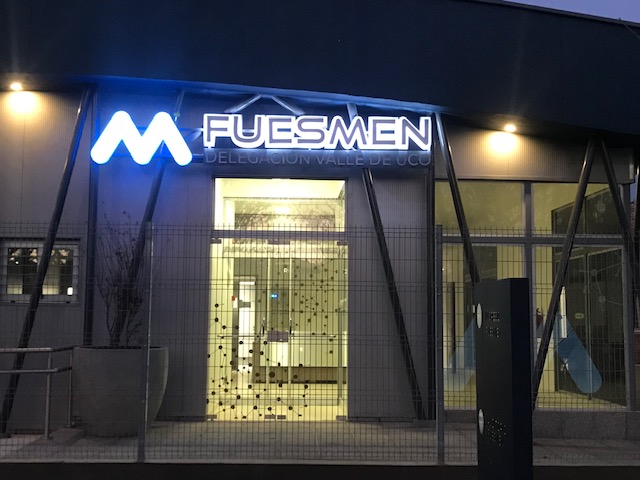 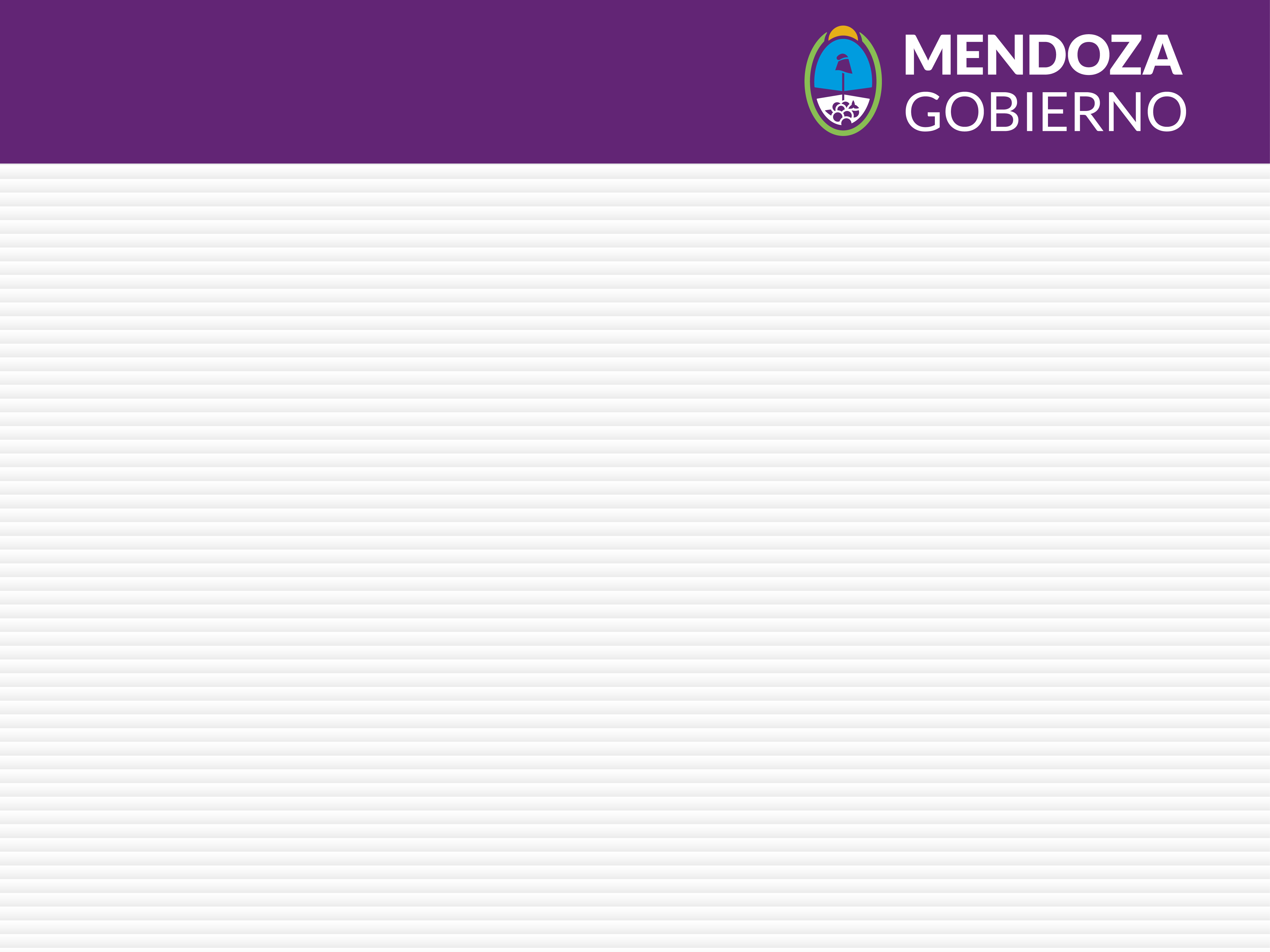 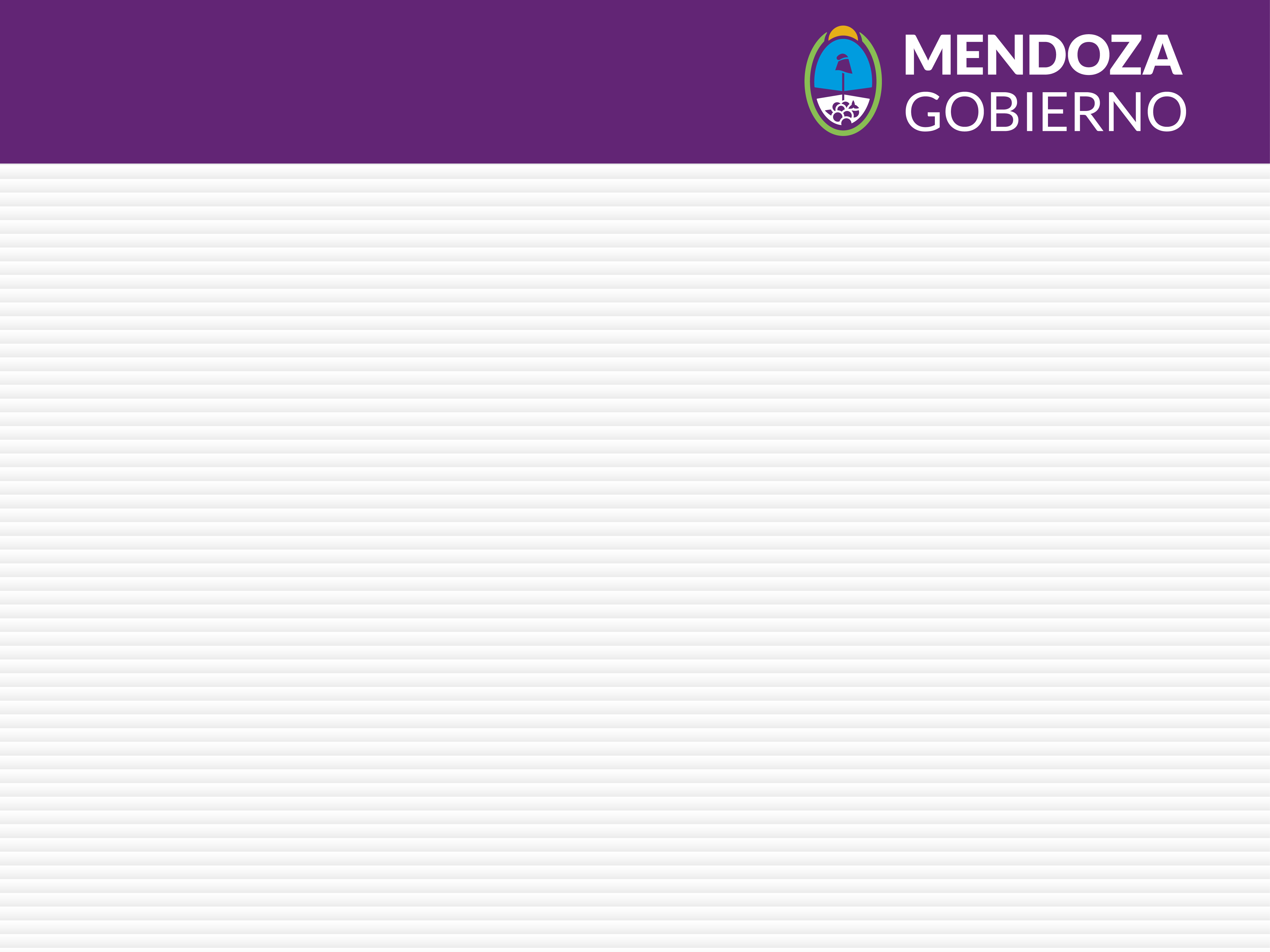 Hospital Scaravelli: Ampliación Edificio FUESMEN
Edificio para Instalación de FUESMEN
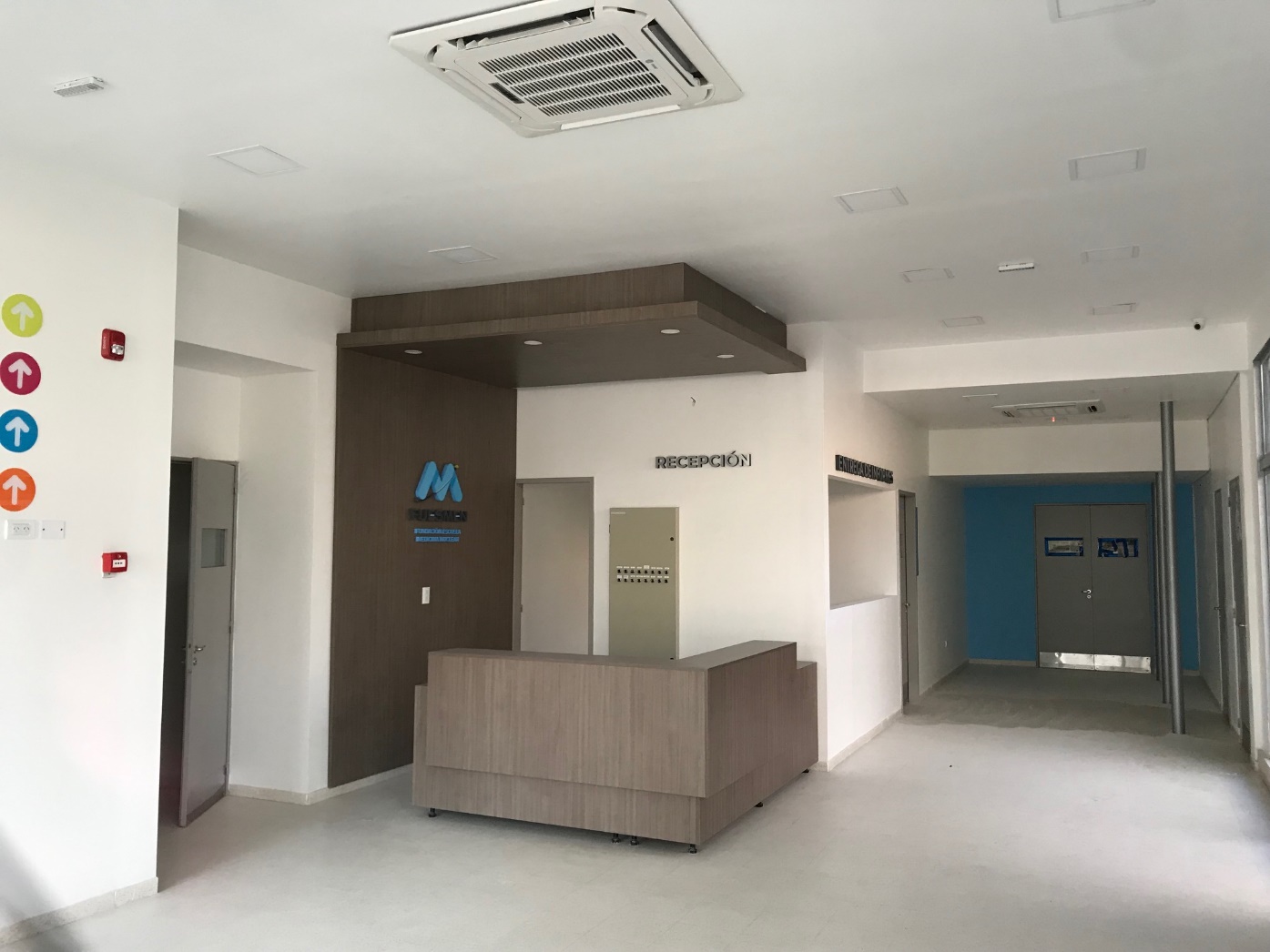 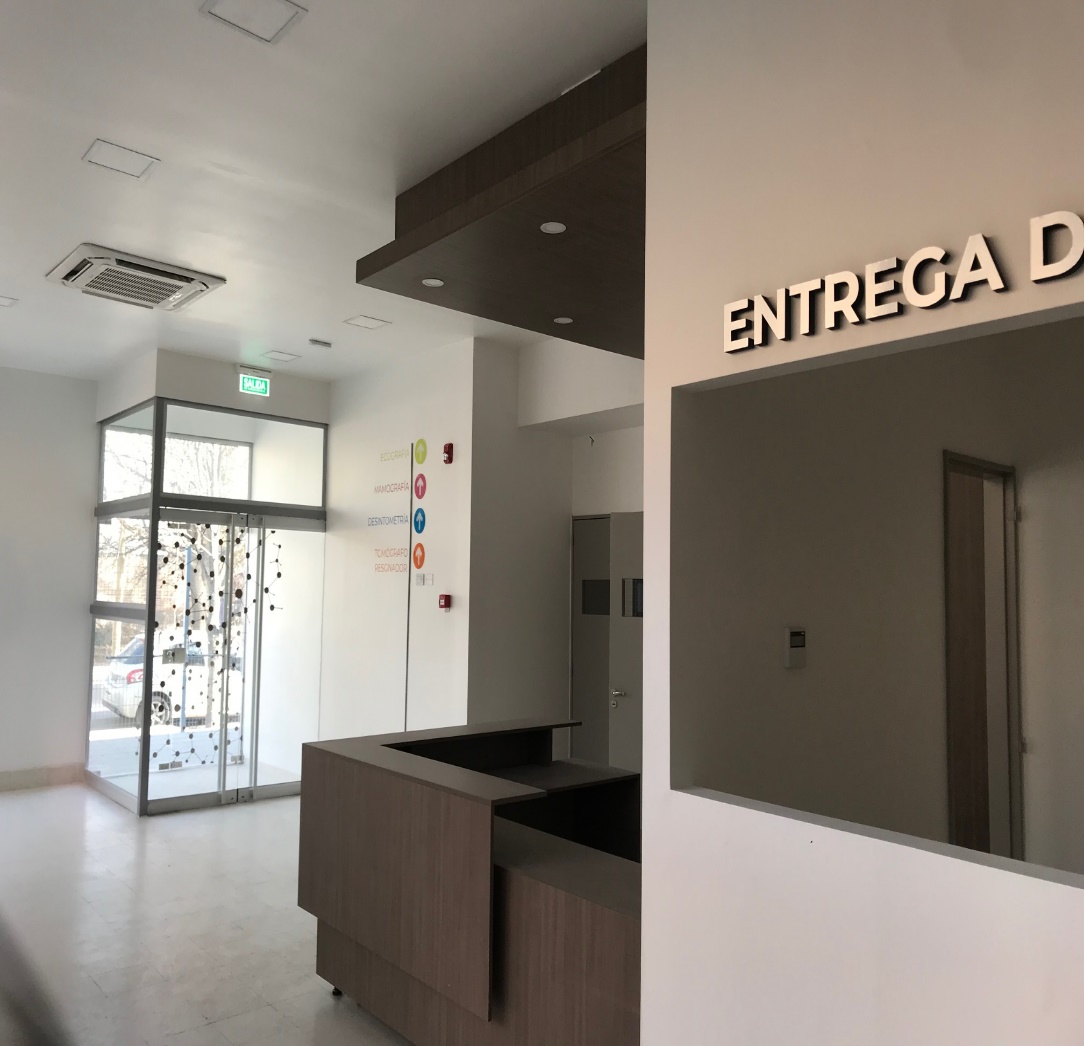 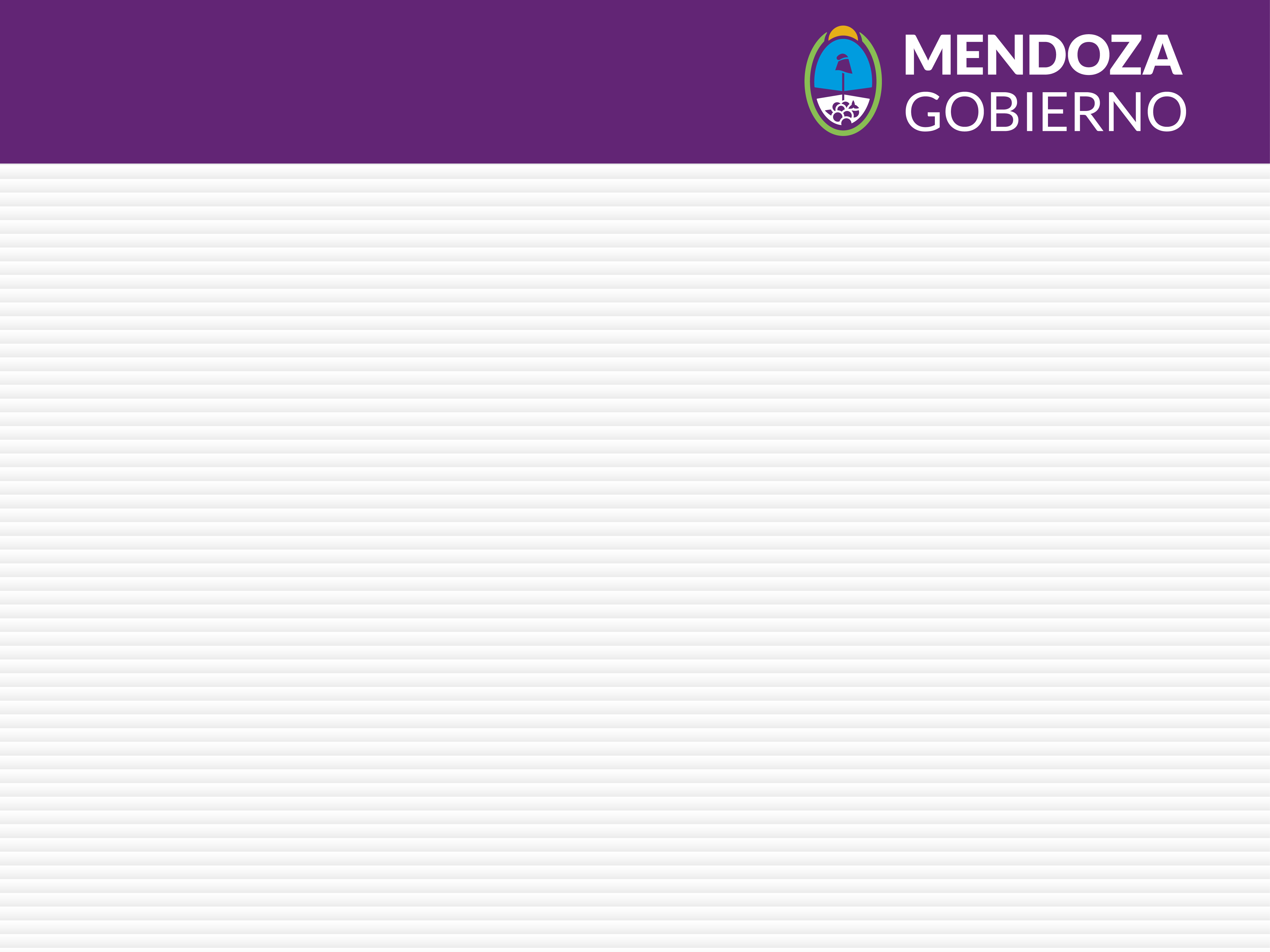 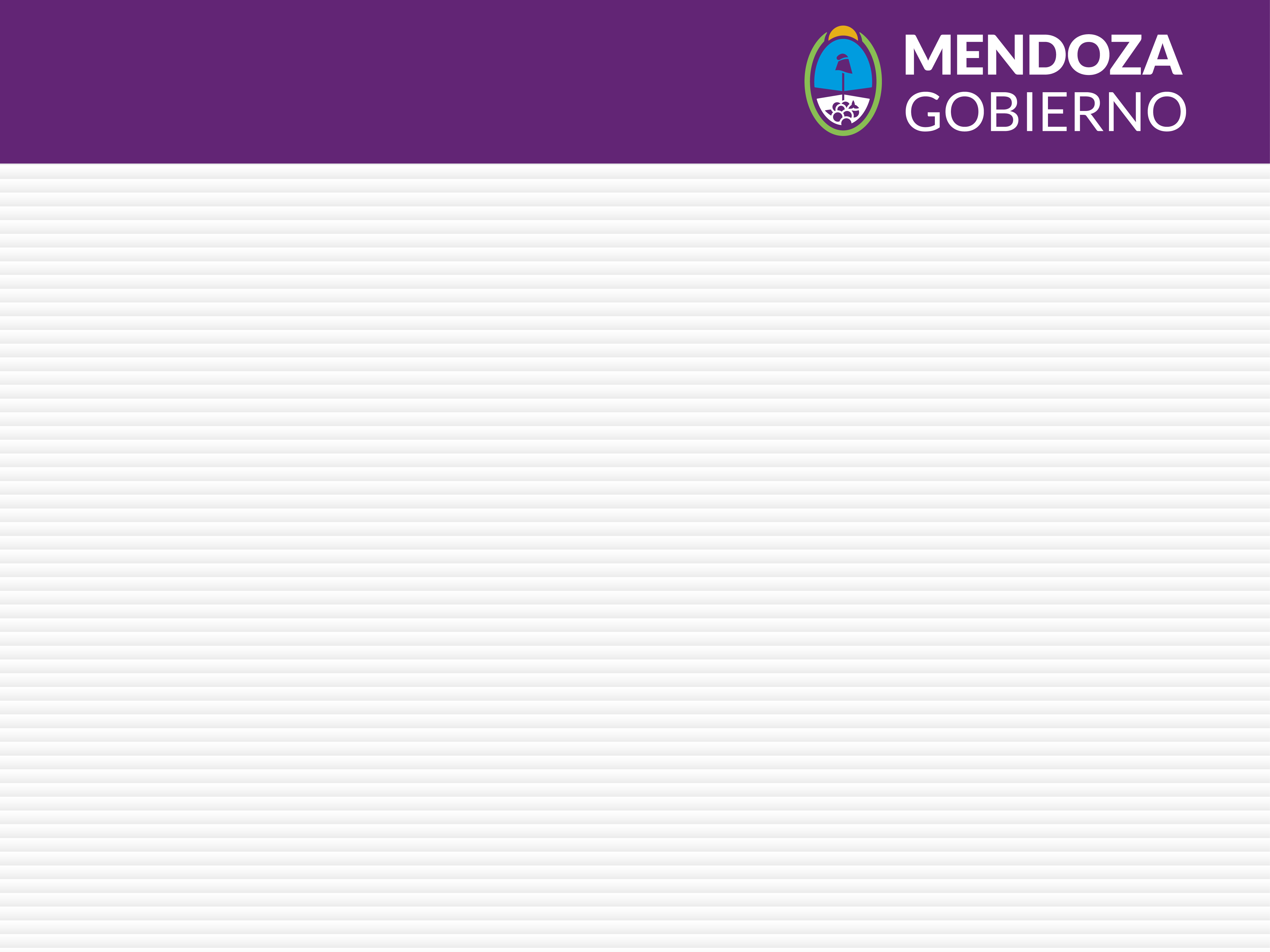 Hospital Scaravelli: Ampliación Edificio FUESMEN
Resonancia Magnética Nuclear
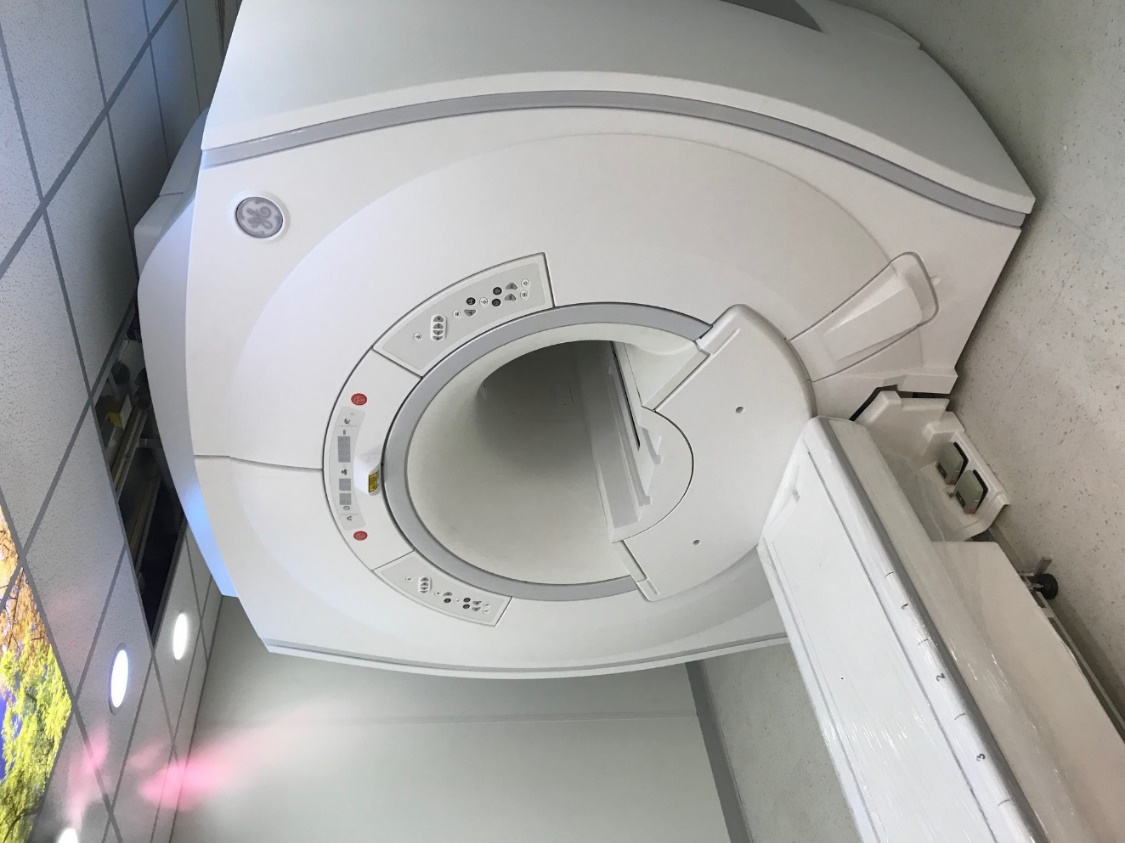 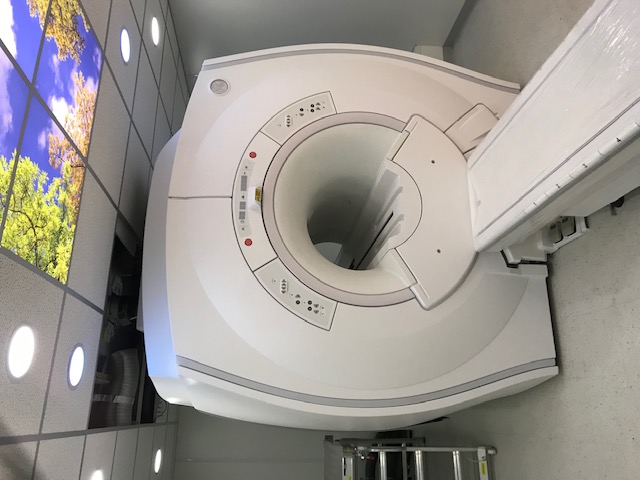 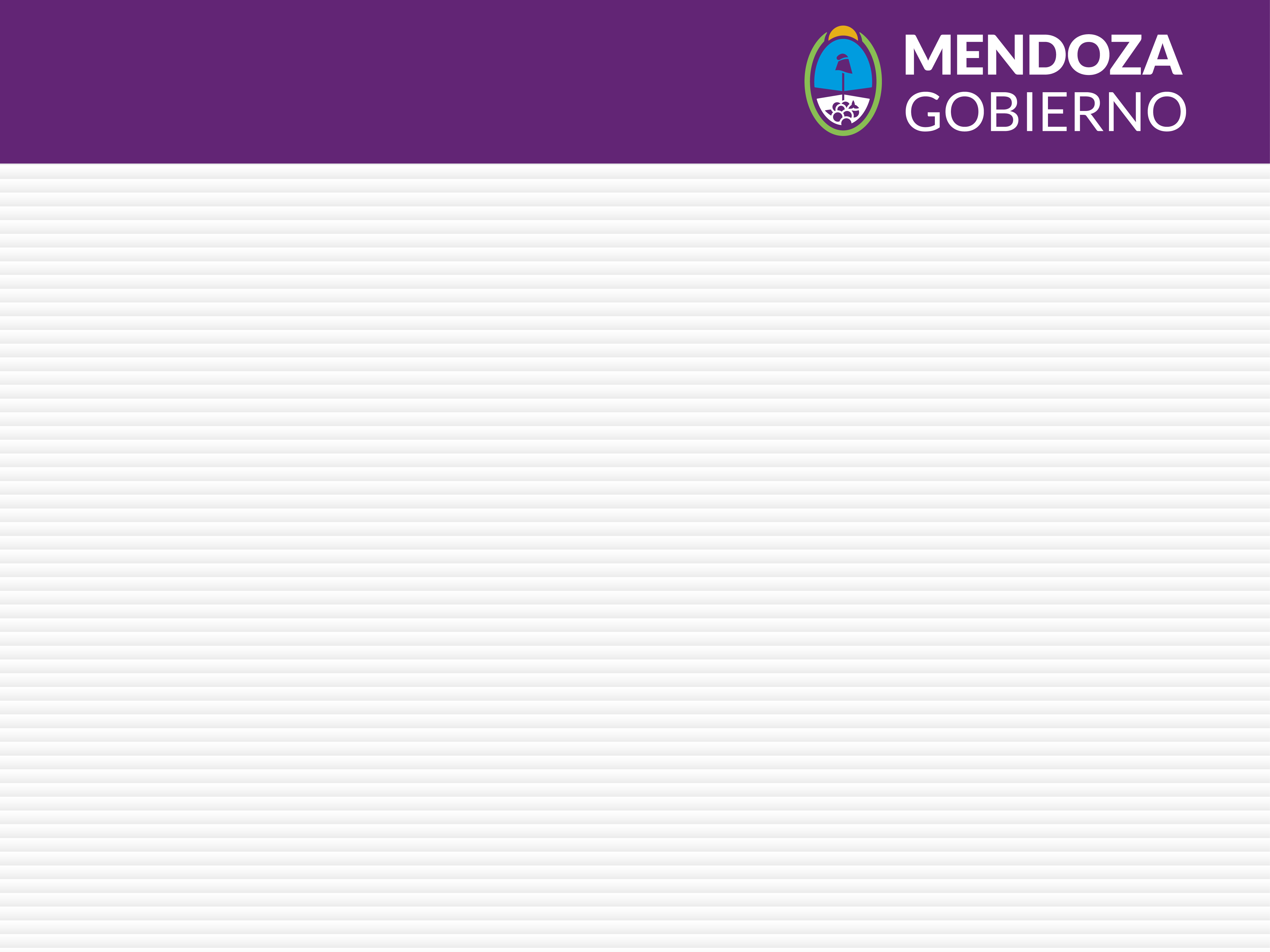 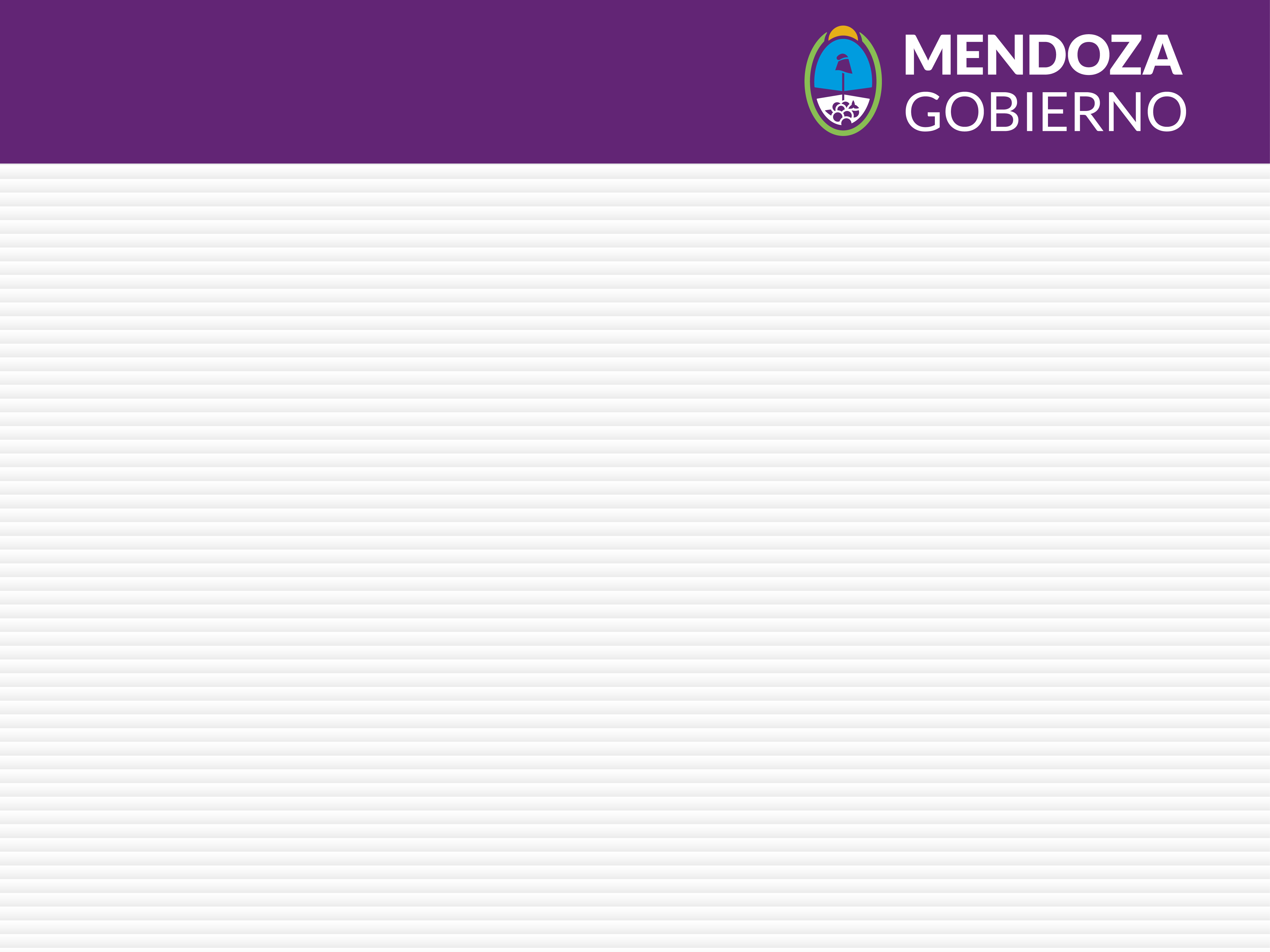 Hospital Scaravelli: Ampliación Edificio FUESMEN
Tomografía Axial Computada
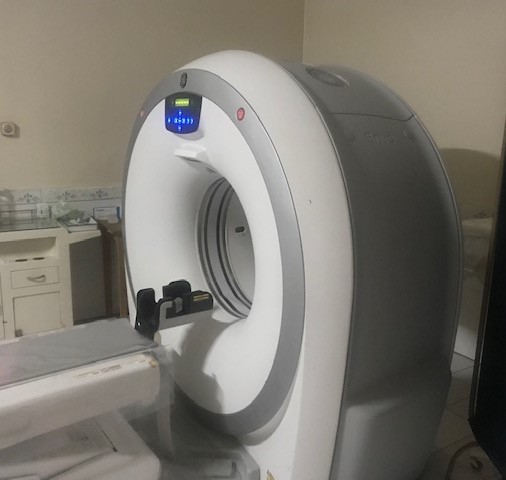 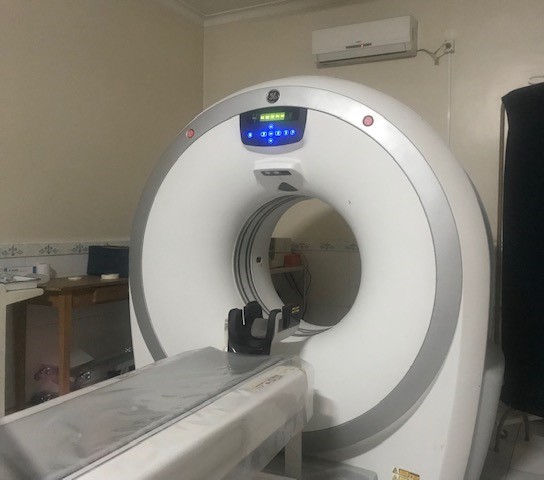 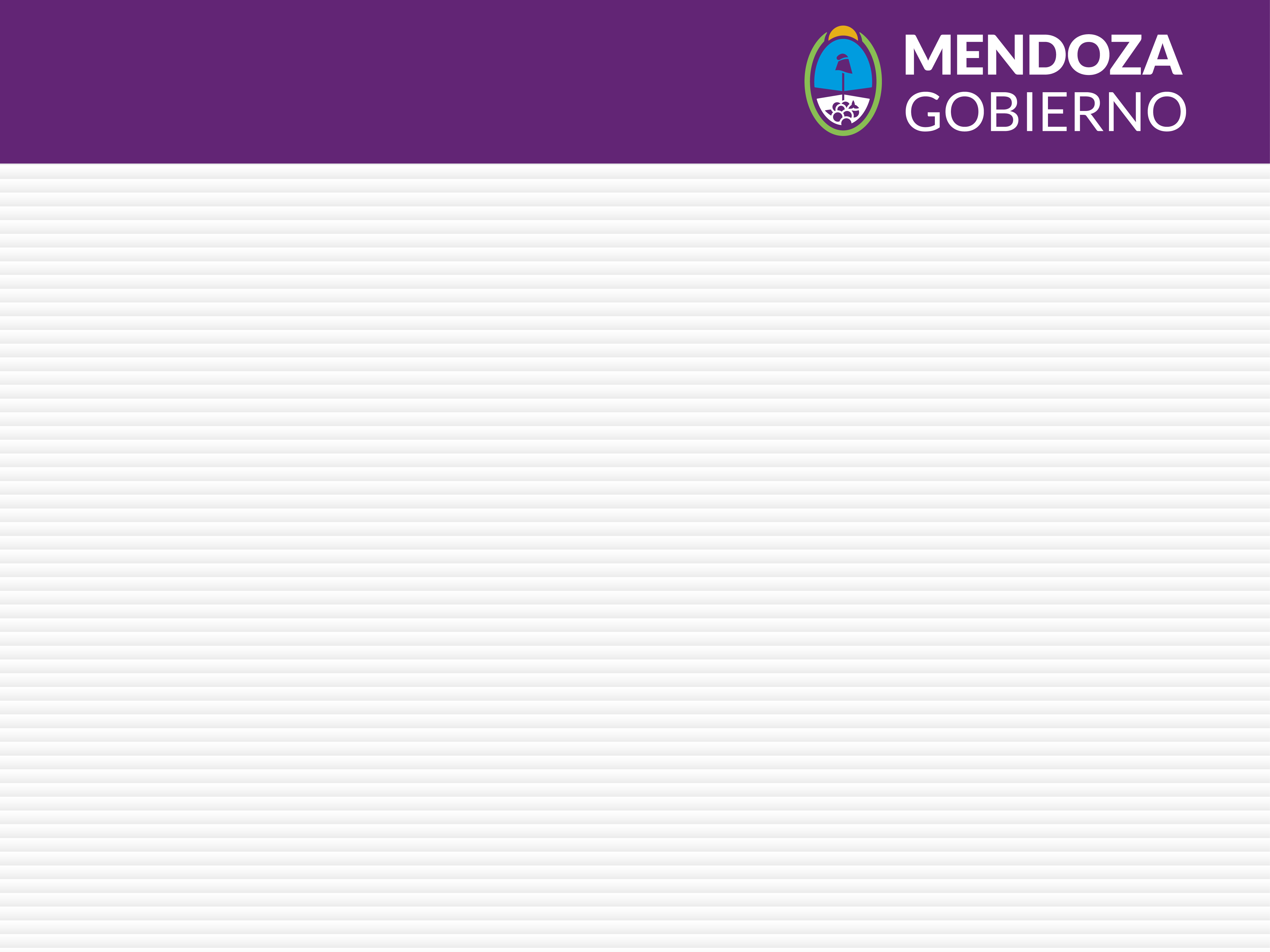 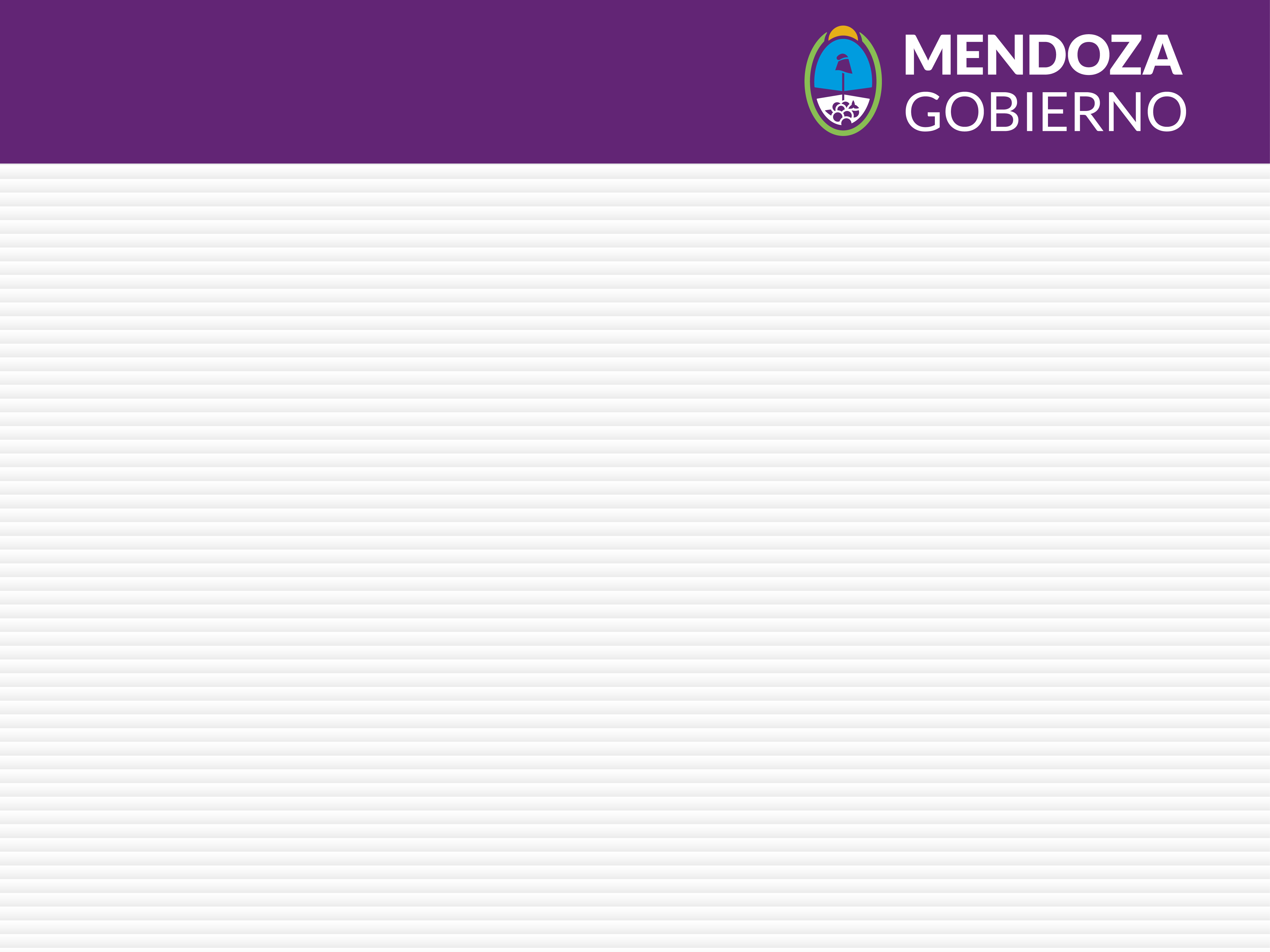 Hospital Scaravelli: Equipamiento UTI
8 Monitores multiparamátricos
9 Bombas de Infusión
6 Camas Eléctricas para UTI
4 Respiradores Nuevos (las 6 camas de UTI cuentan con respirador)
1 Carro de Paro Nuevo para Guardia
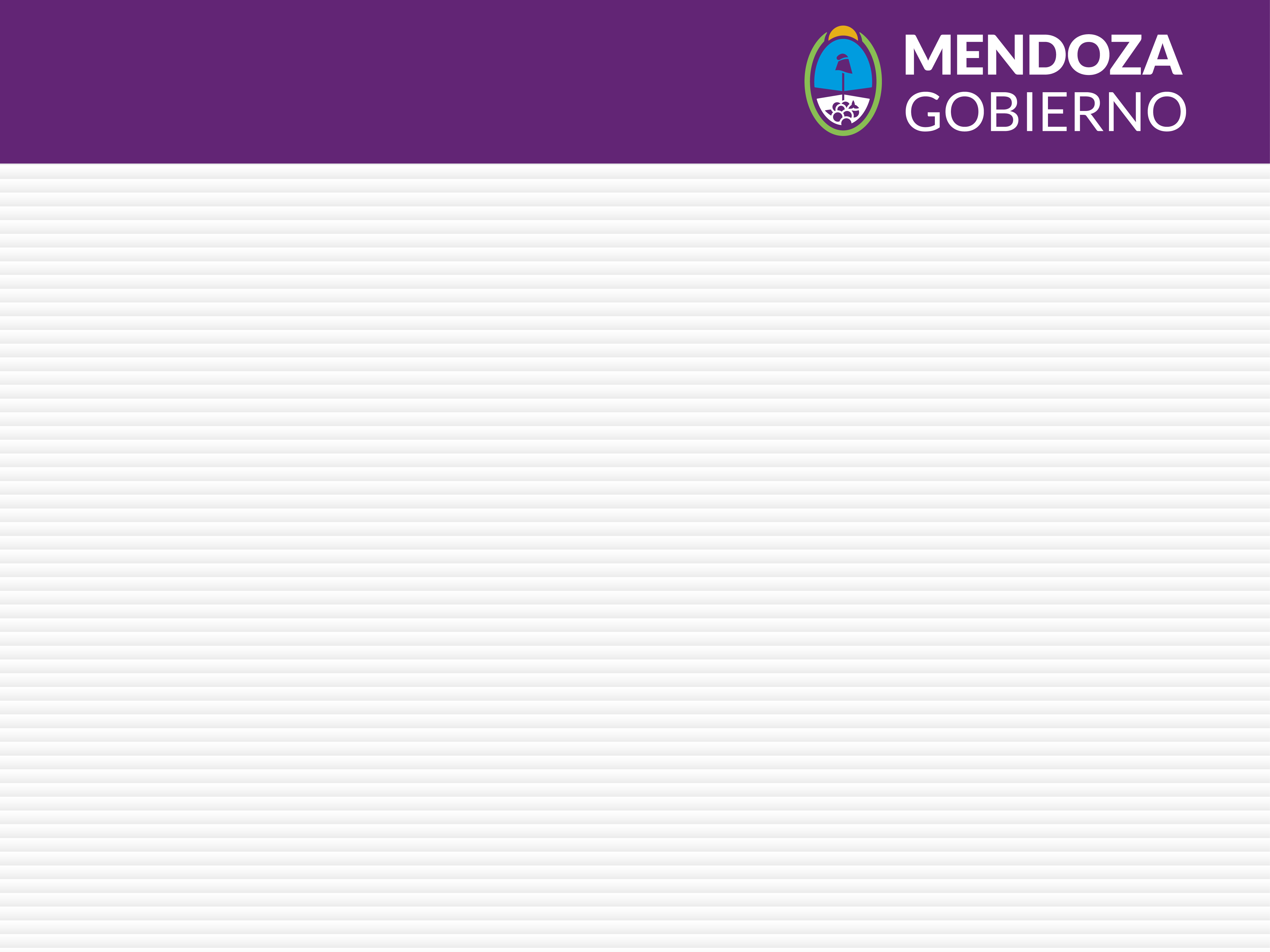 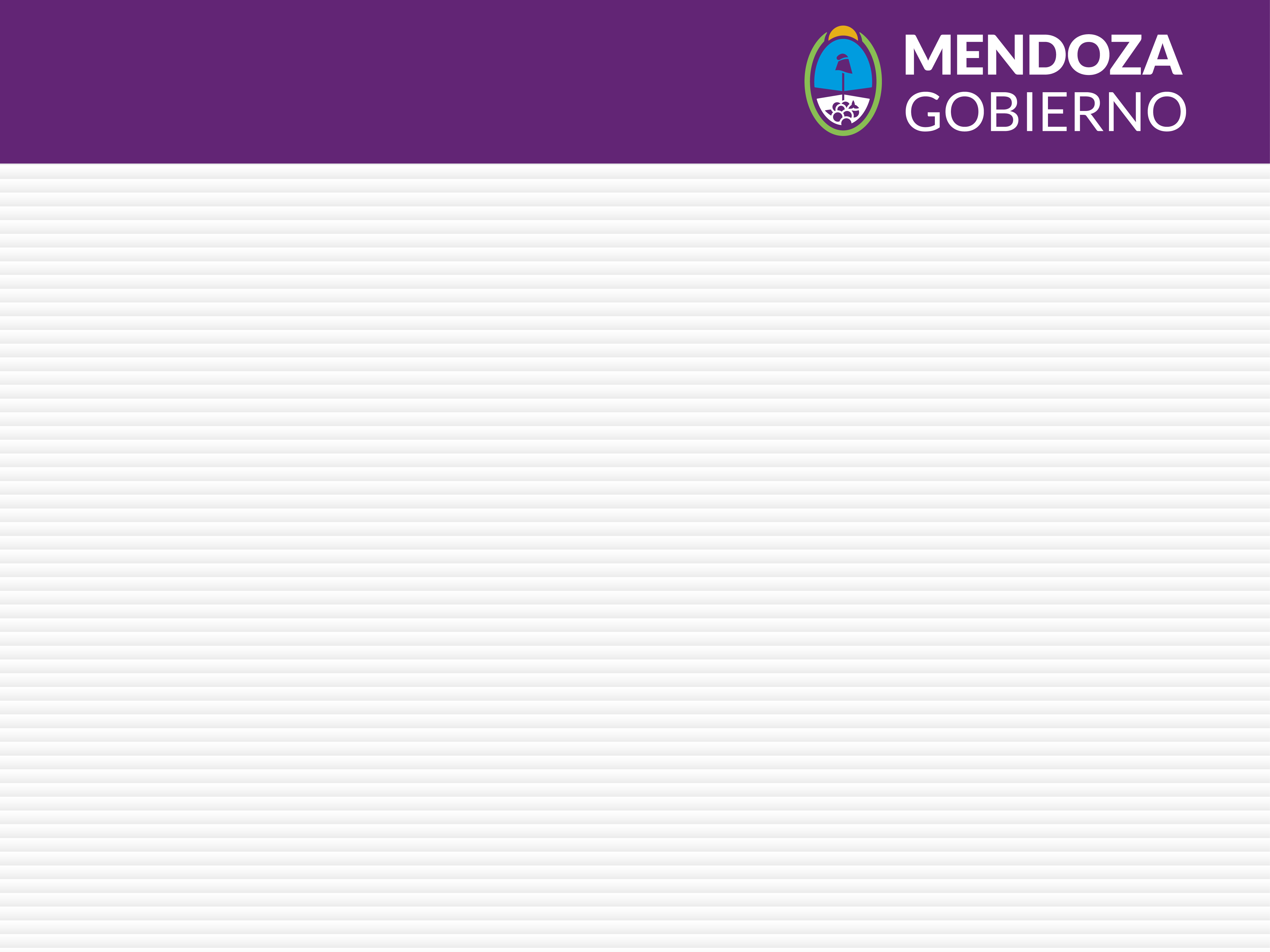 Hospital Scaravelli: Equipamiento
1 Mesa de Anestesia Nueva Y 2 Lámparas de Quirófano
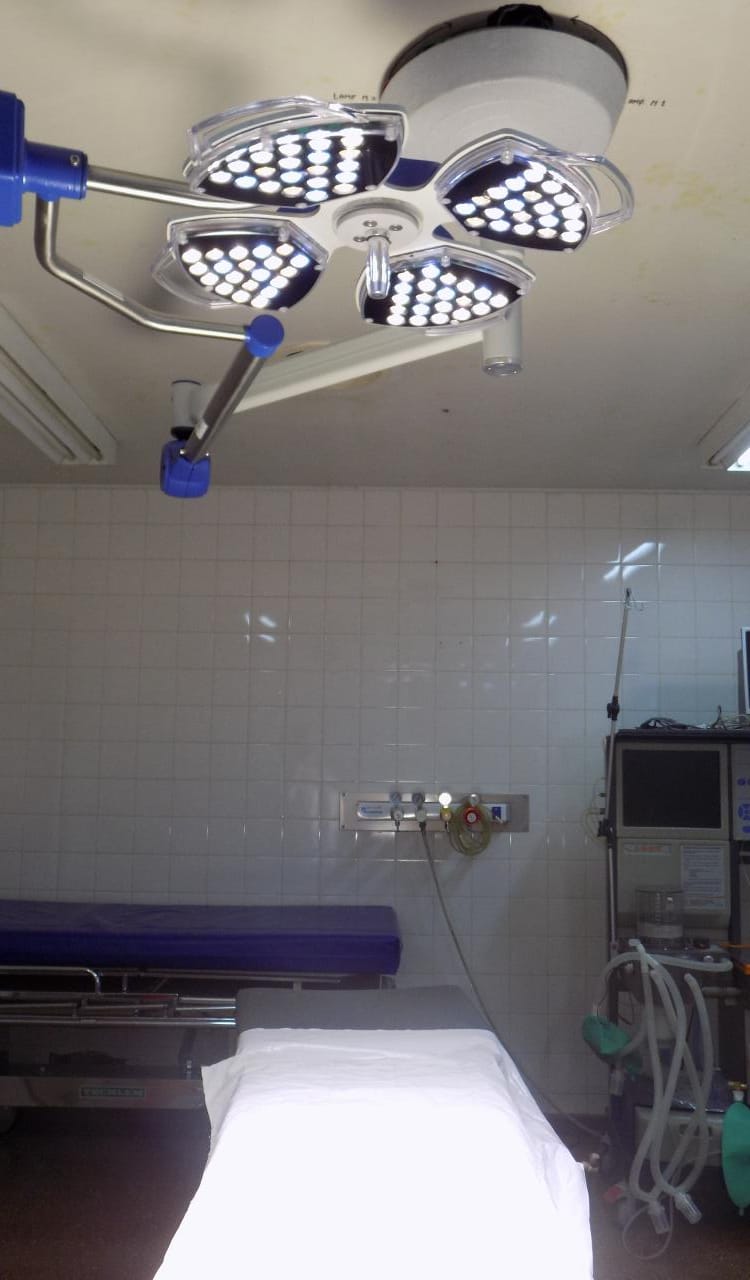 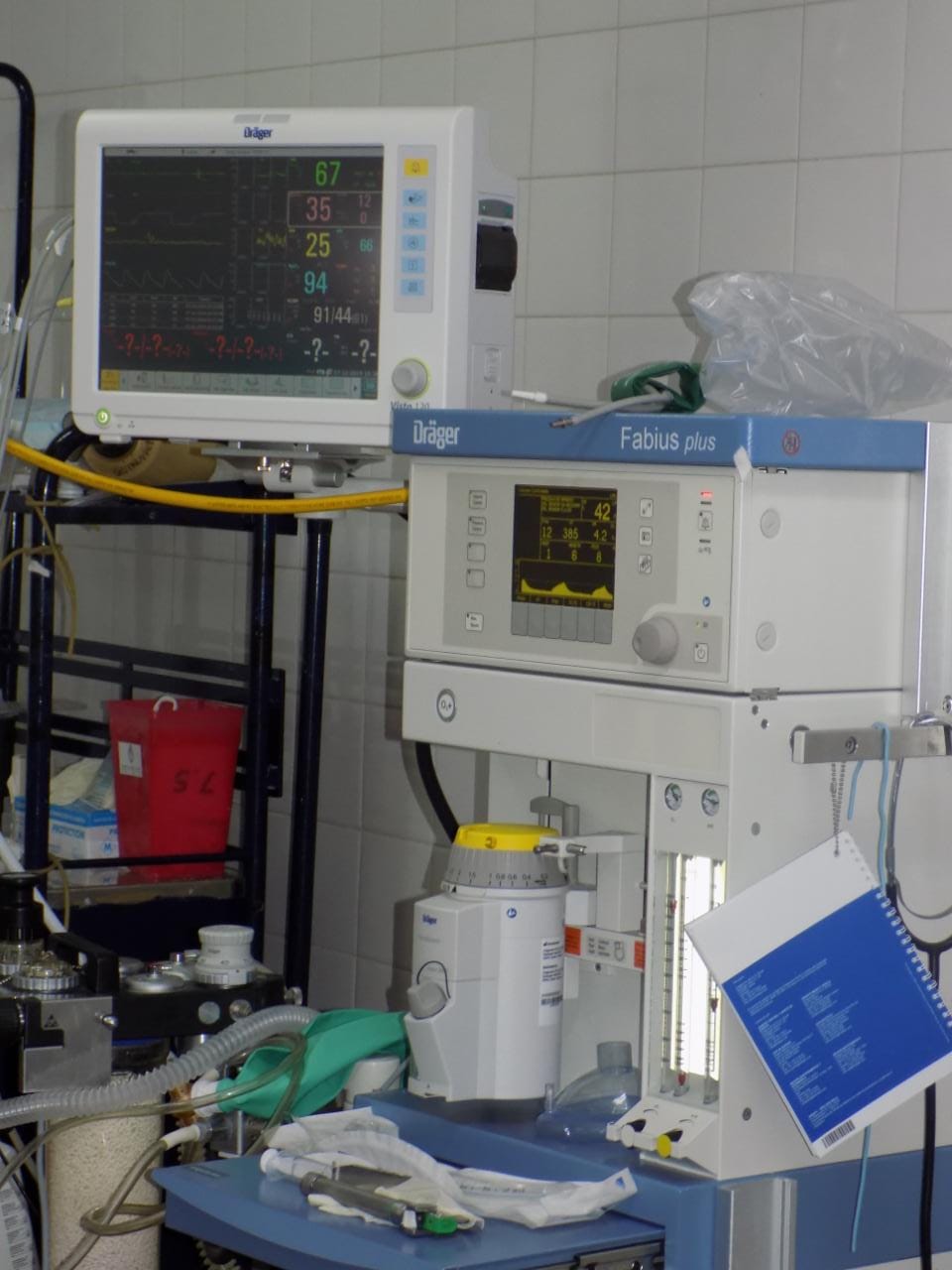 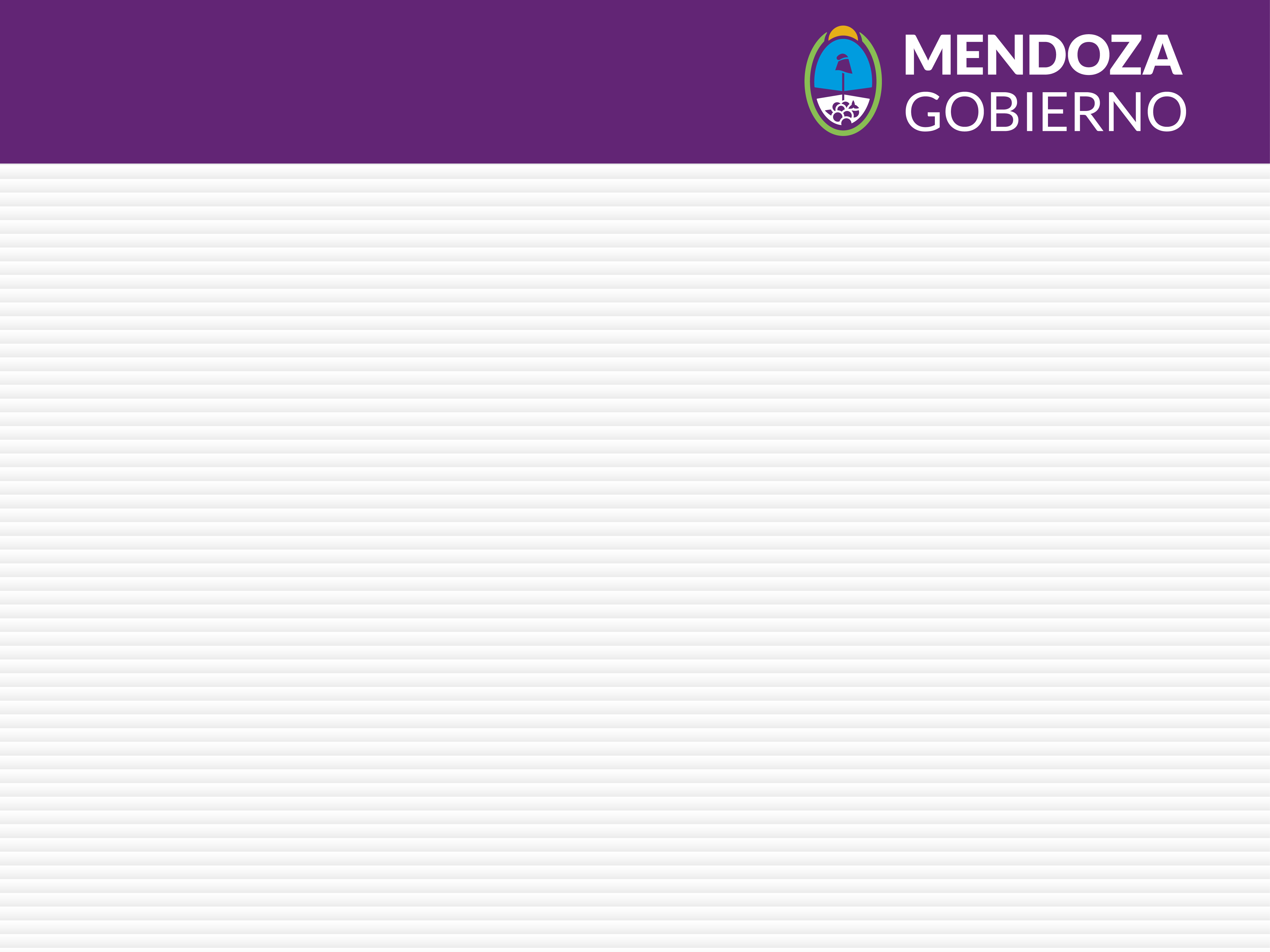 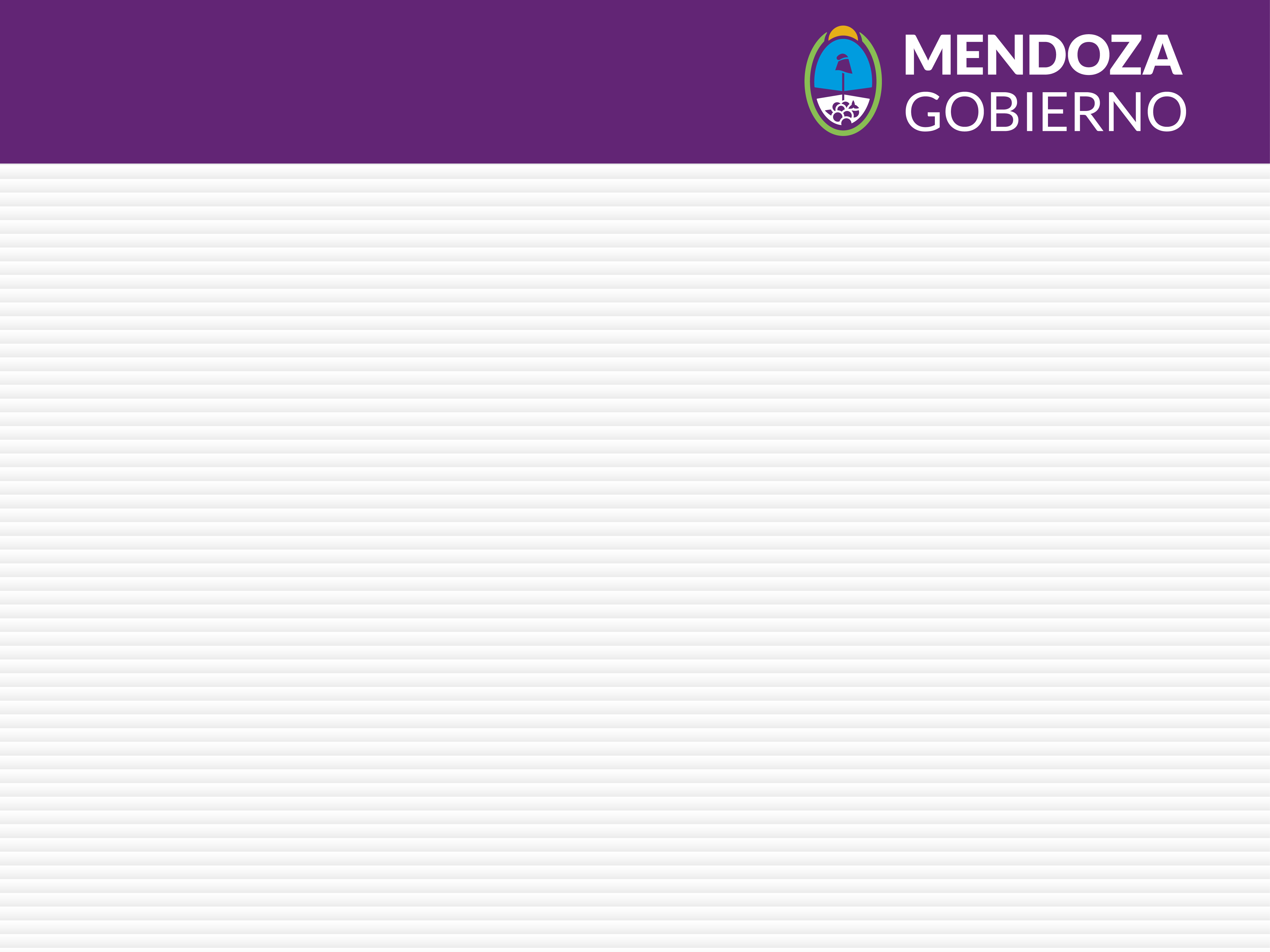 Hospital Scaravelli: Equipamiento
Columna Laparoscópica Nueva
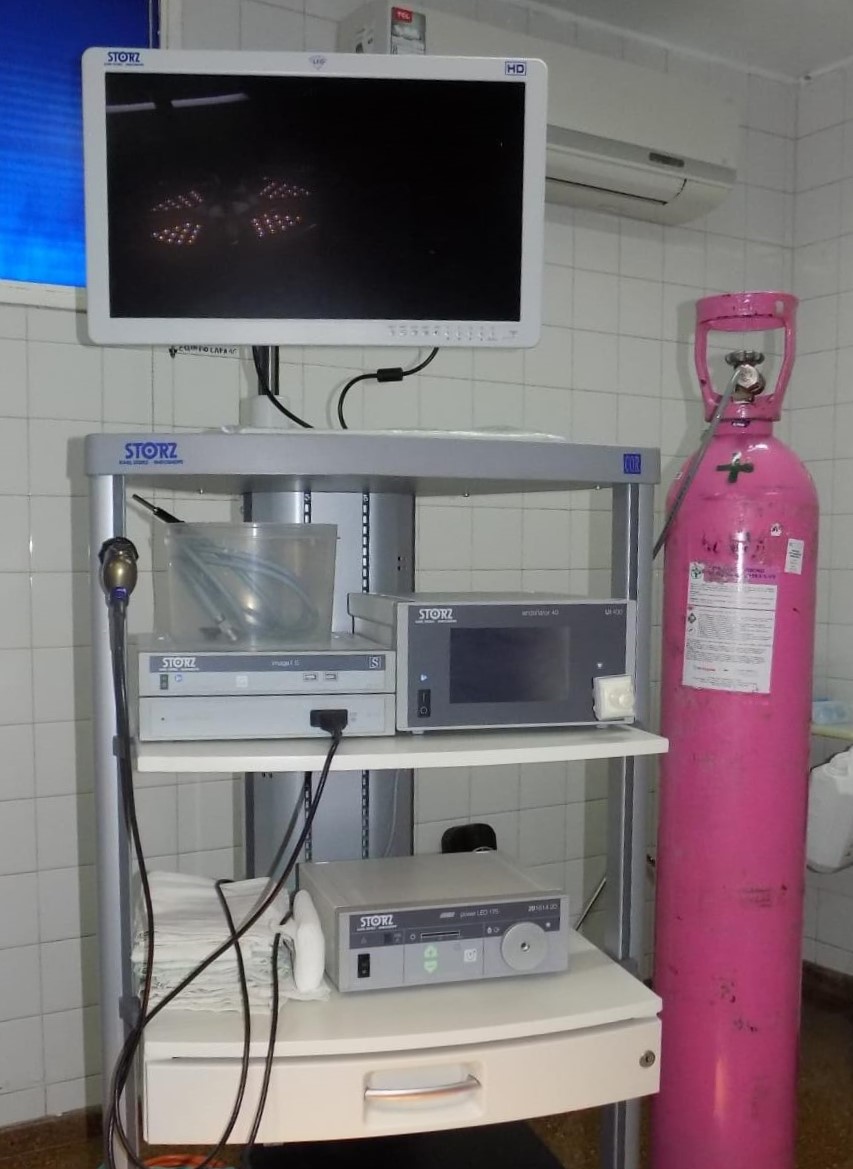 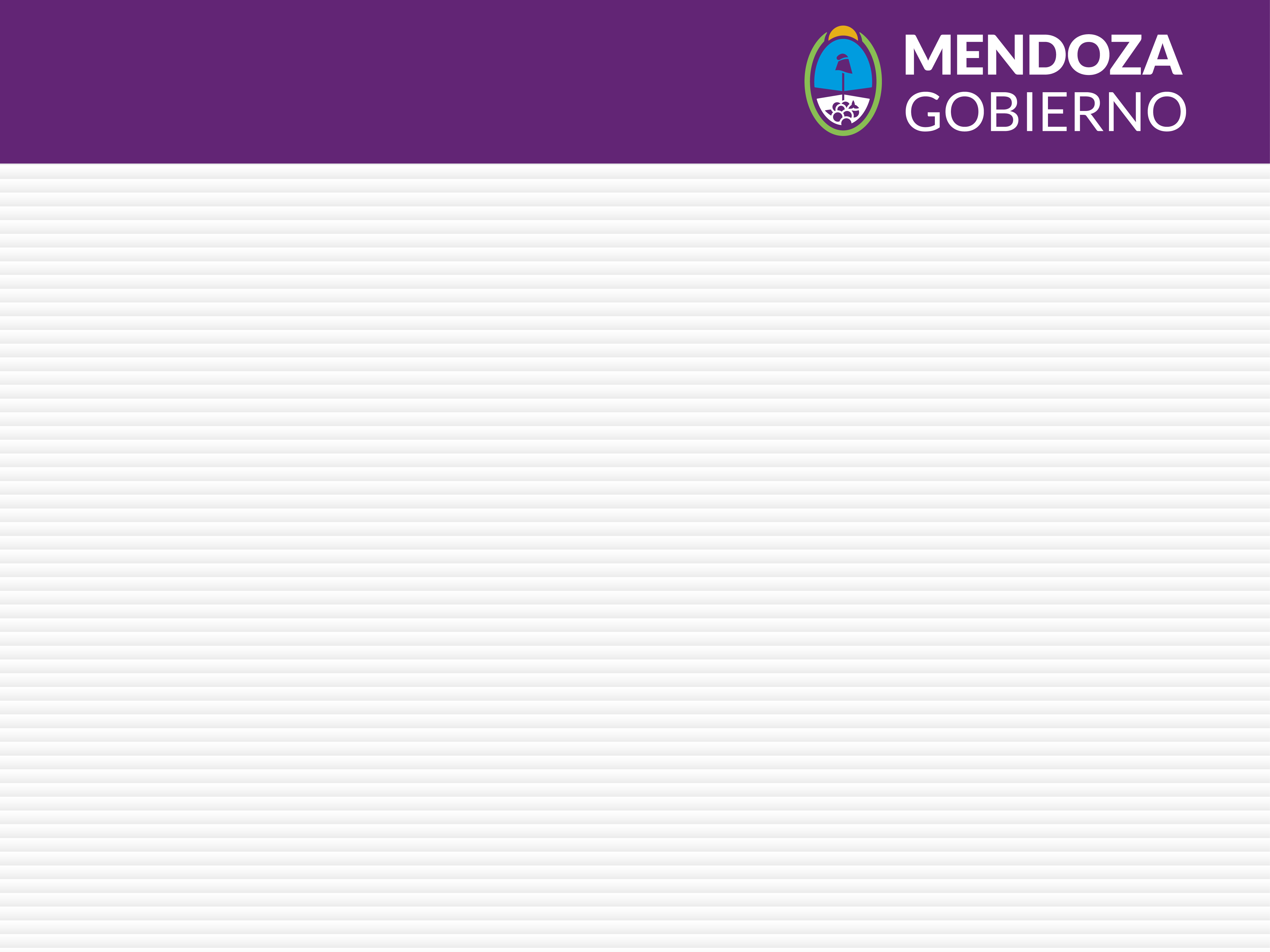 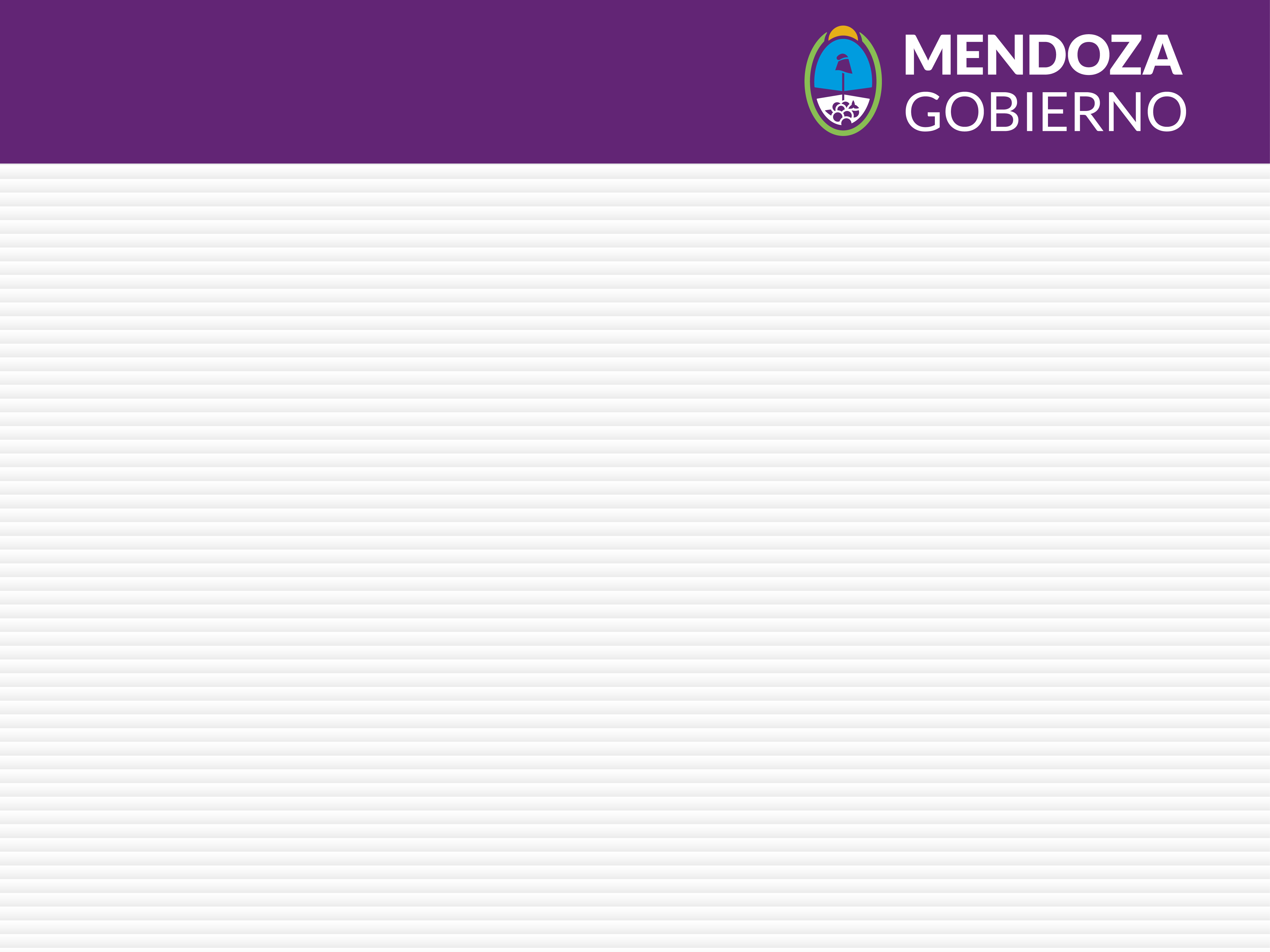 Hospital Scaravelli: Equipamiento
1 Ambulancia 0 Km
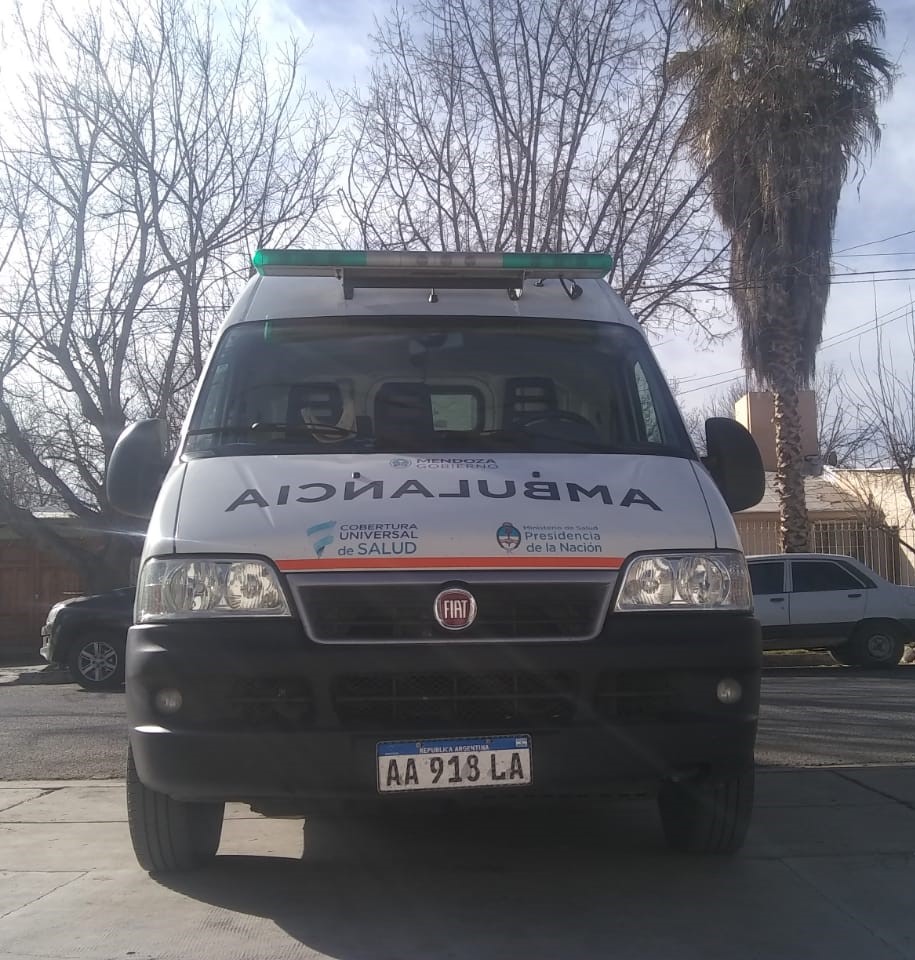 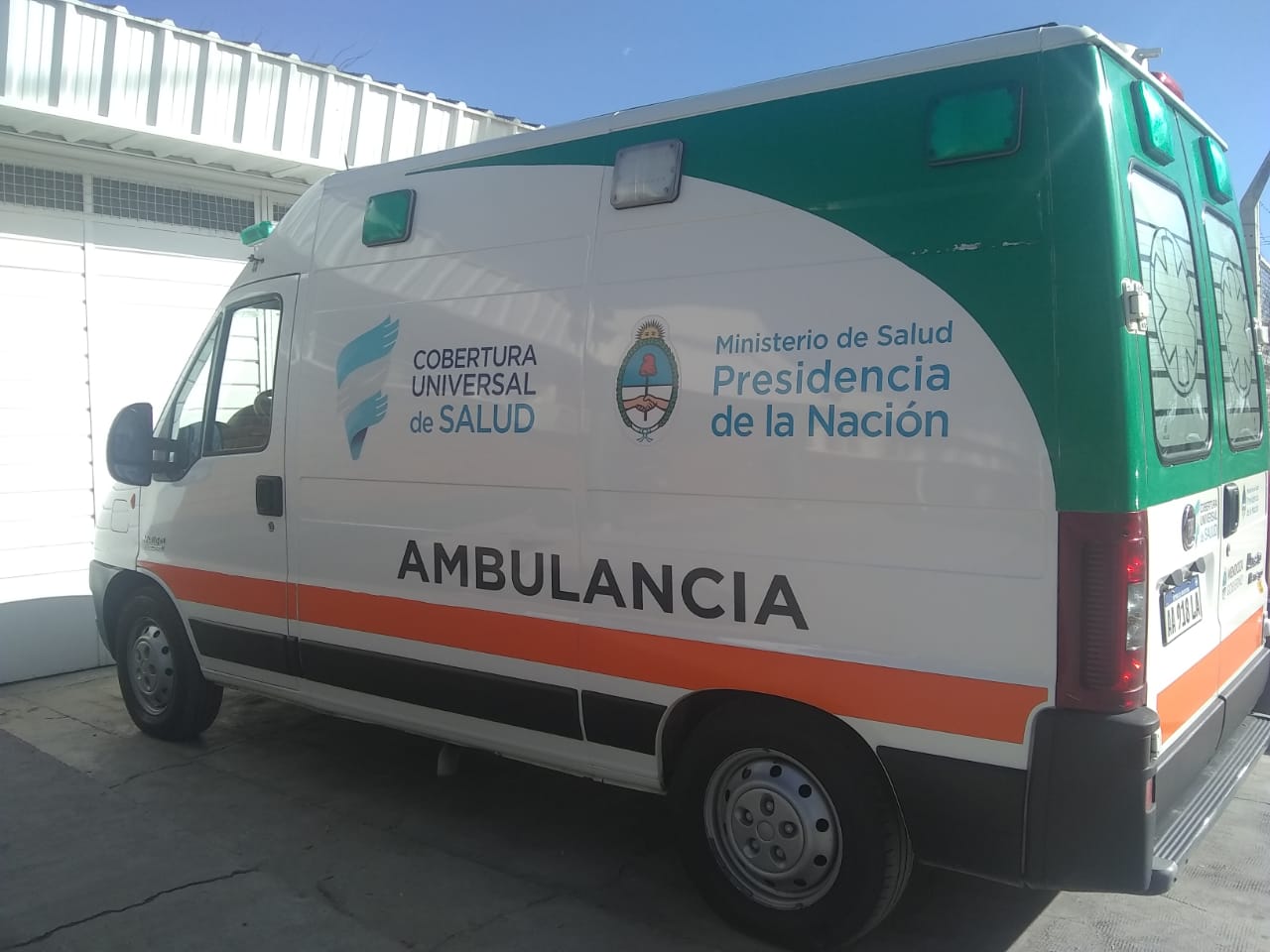 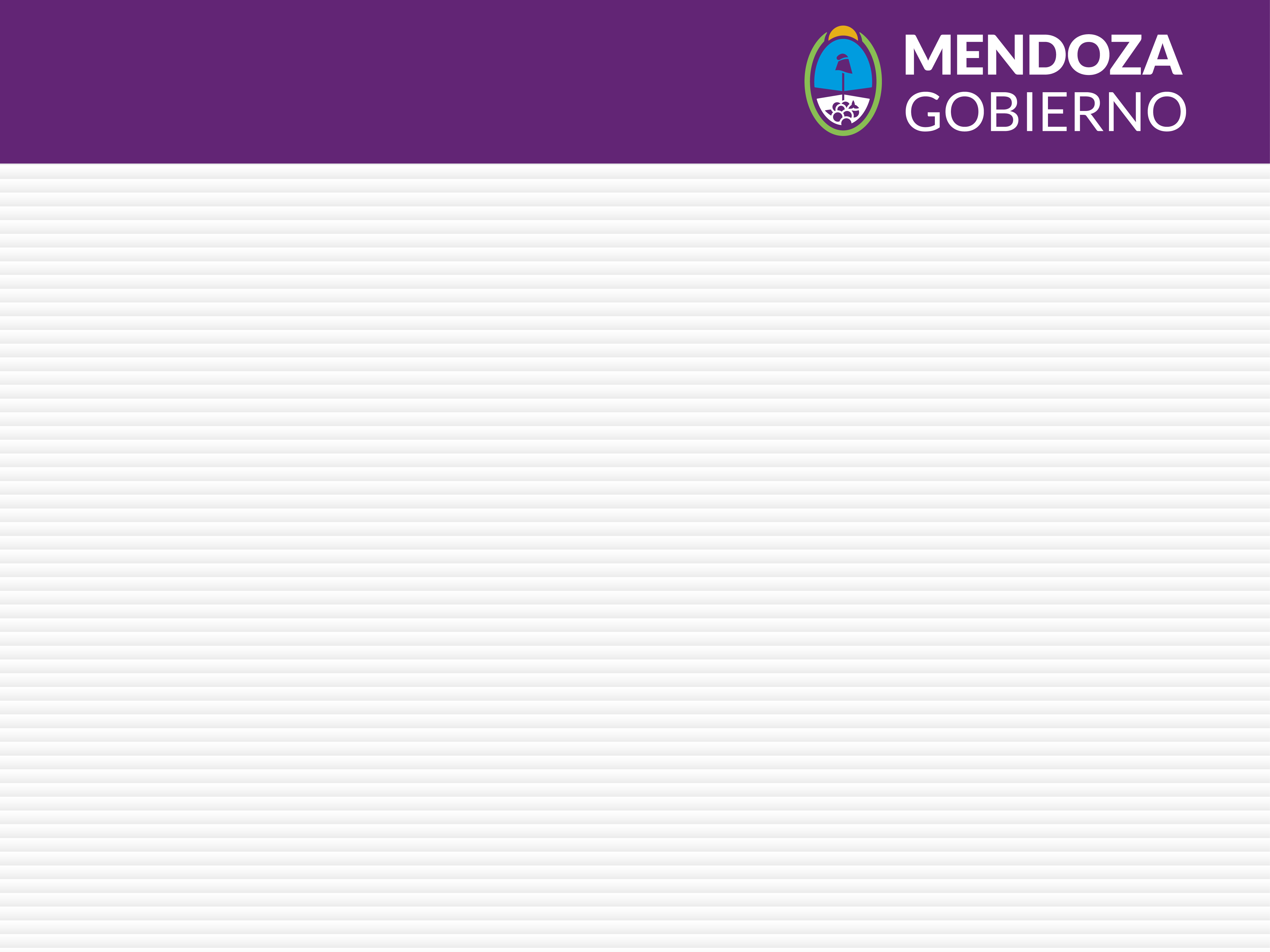 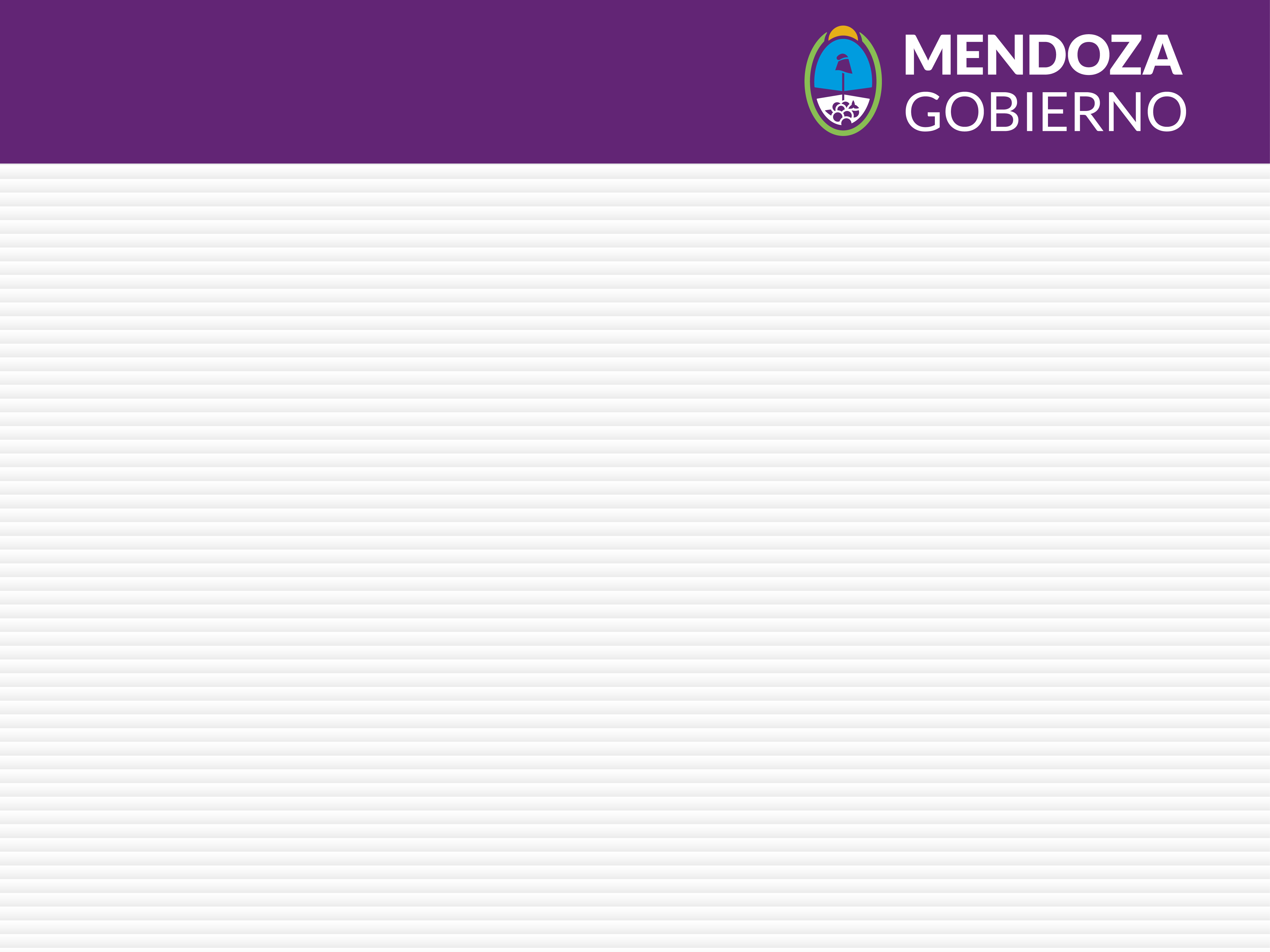 Hospital Scaravelli: Equipamiento
Autoanalizador de Hormonas y Marcadores
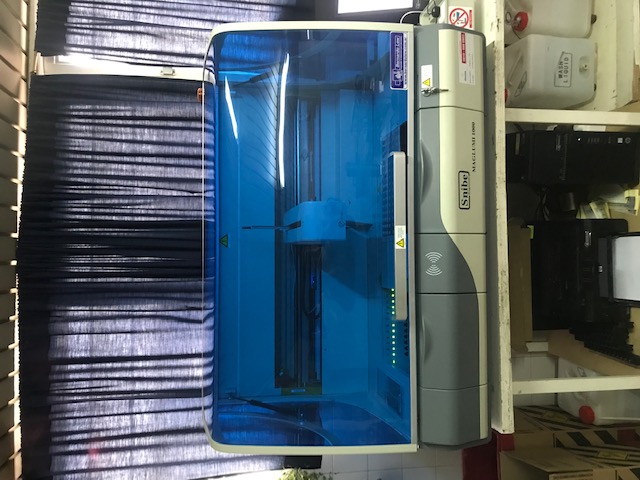 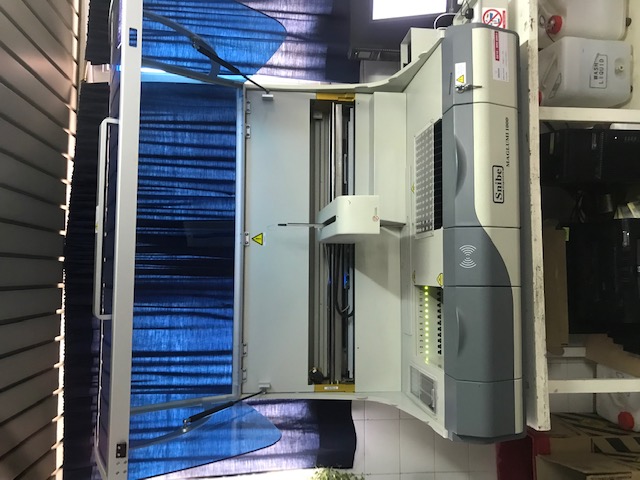 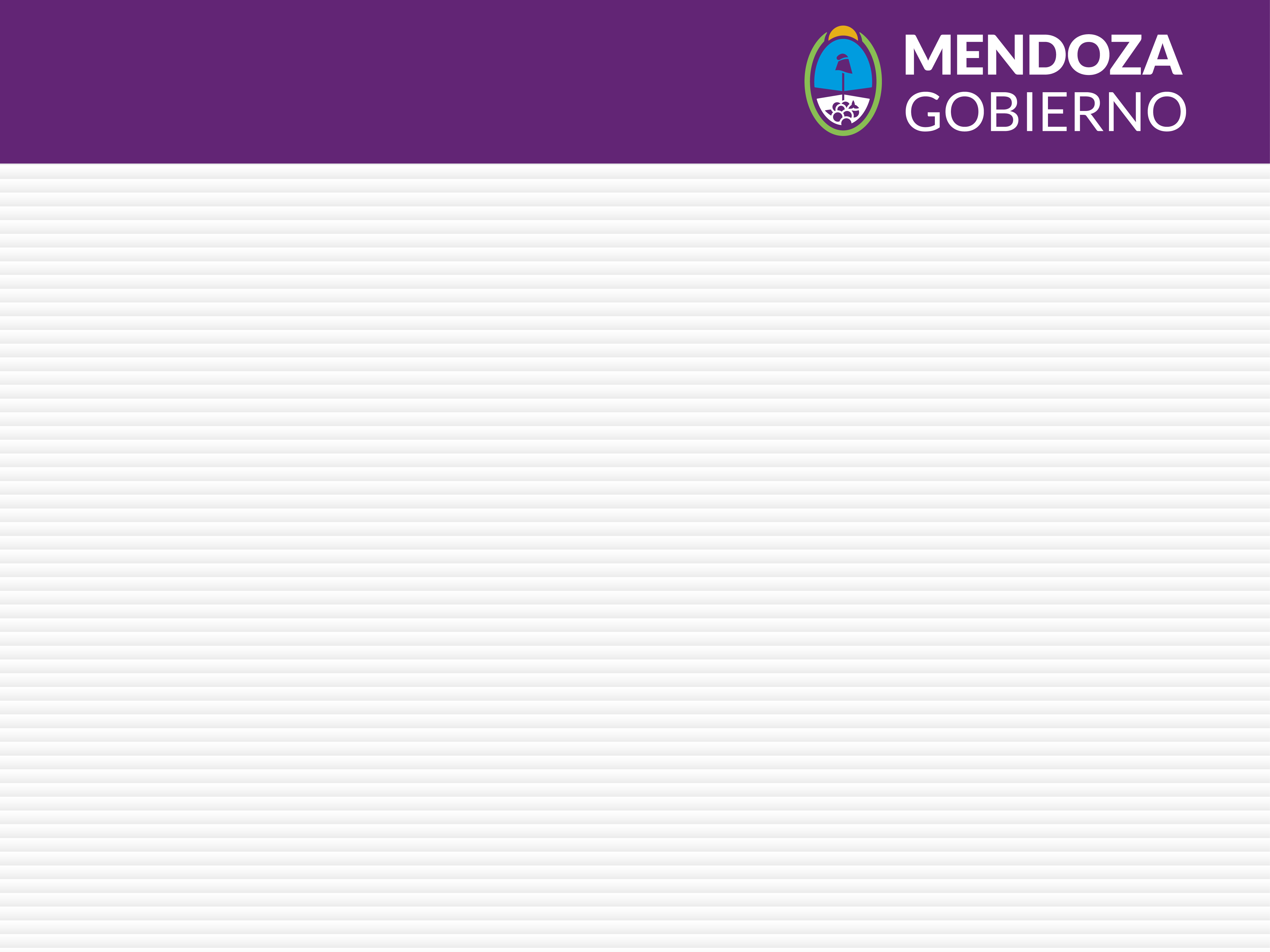 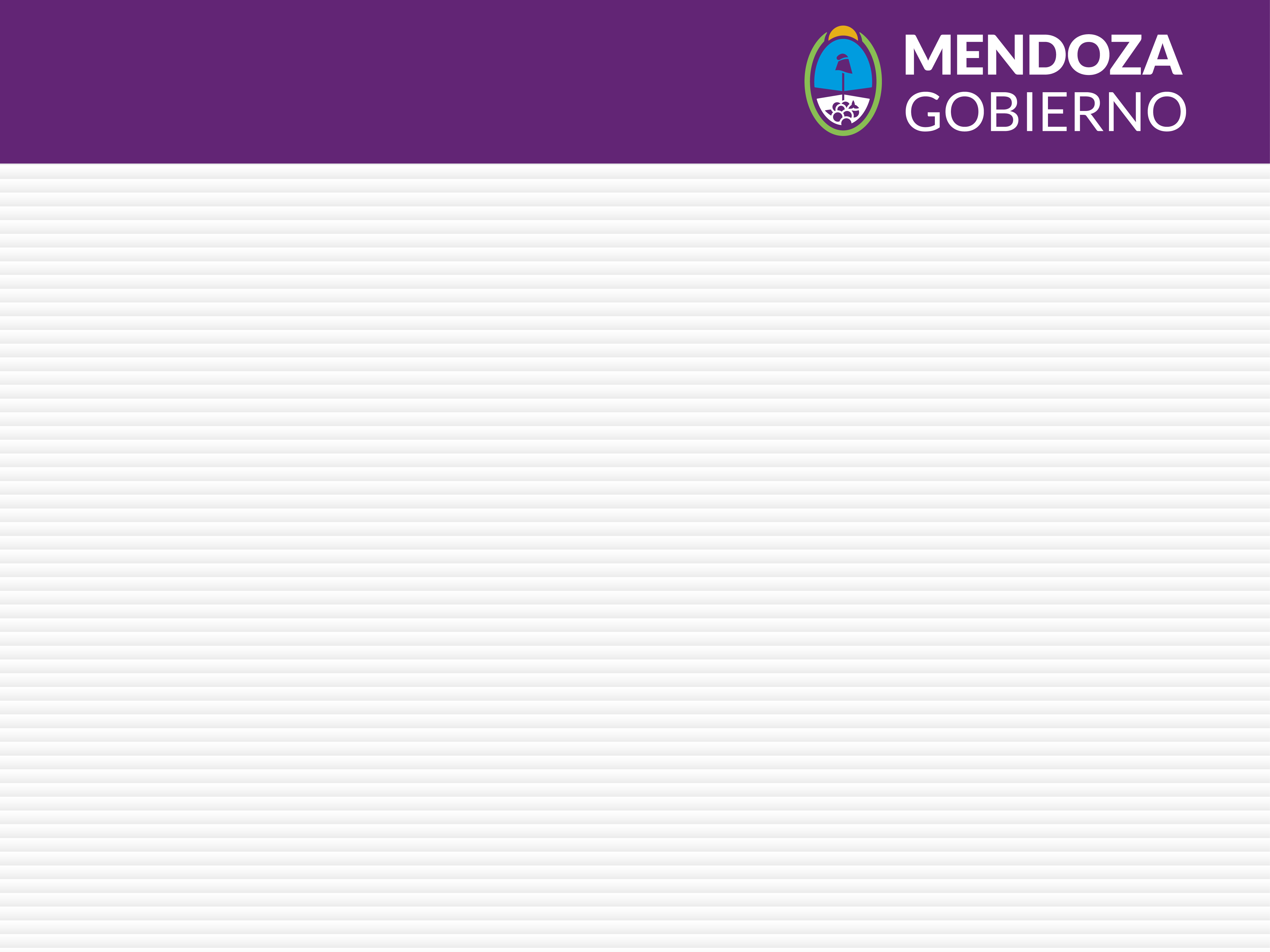 Hospital Scaravelli: Equipamiento
Ecógrafo de última generación
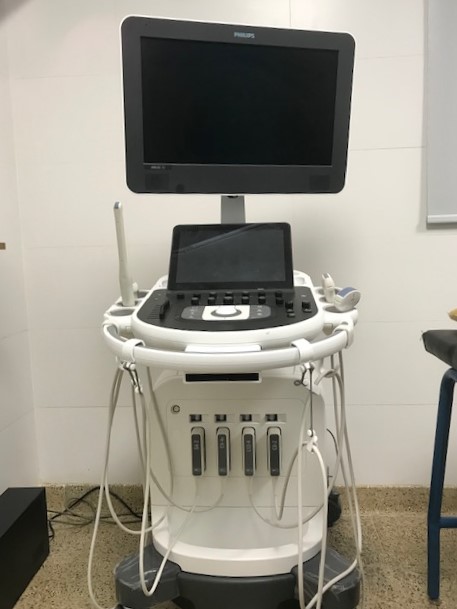 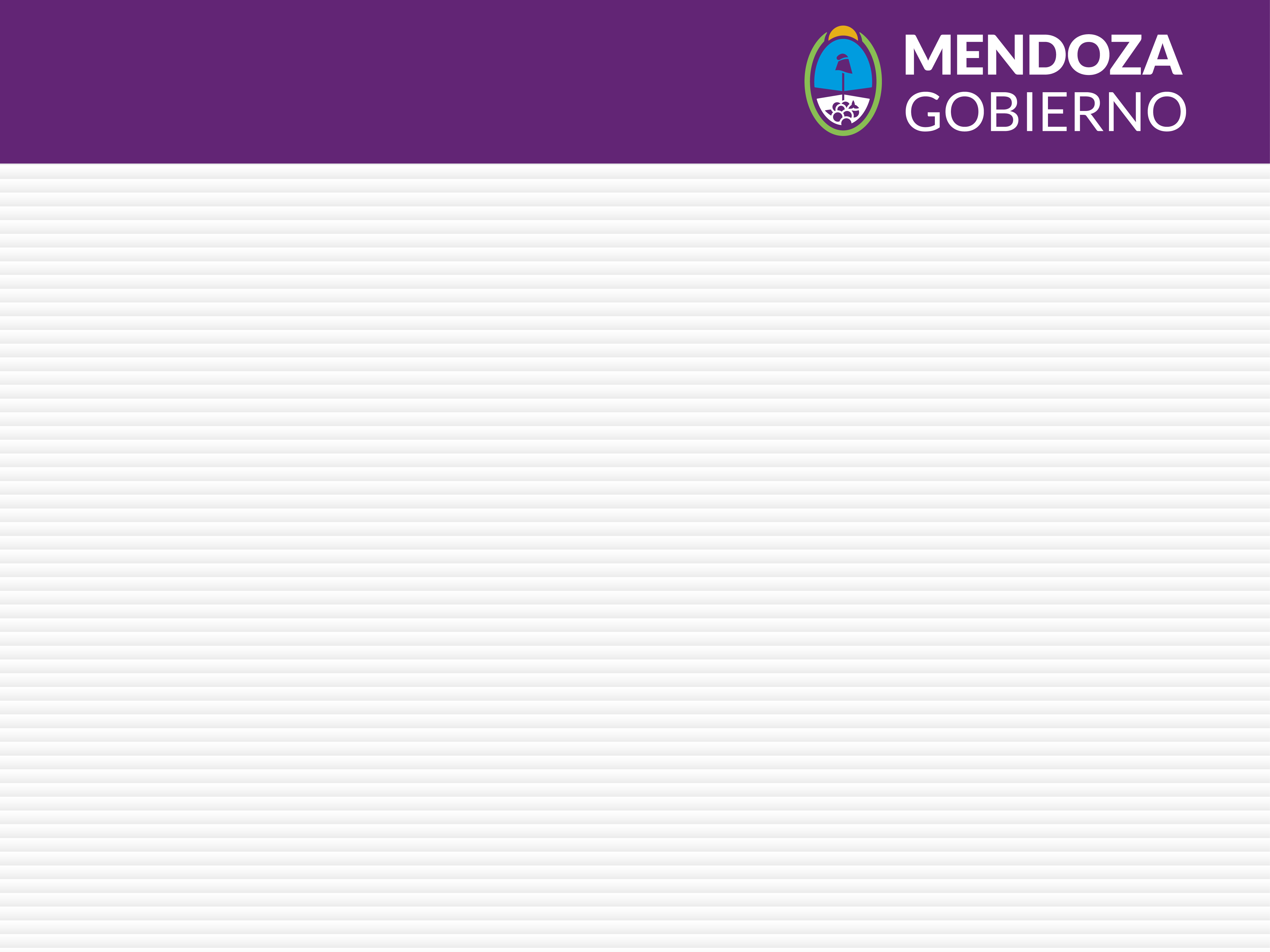 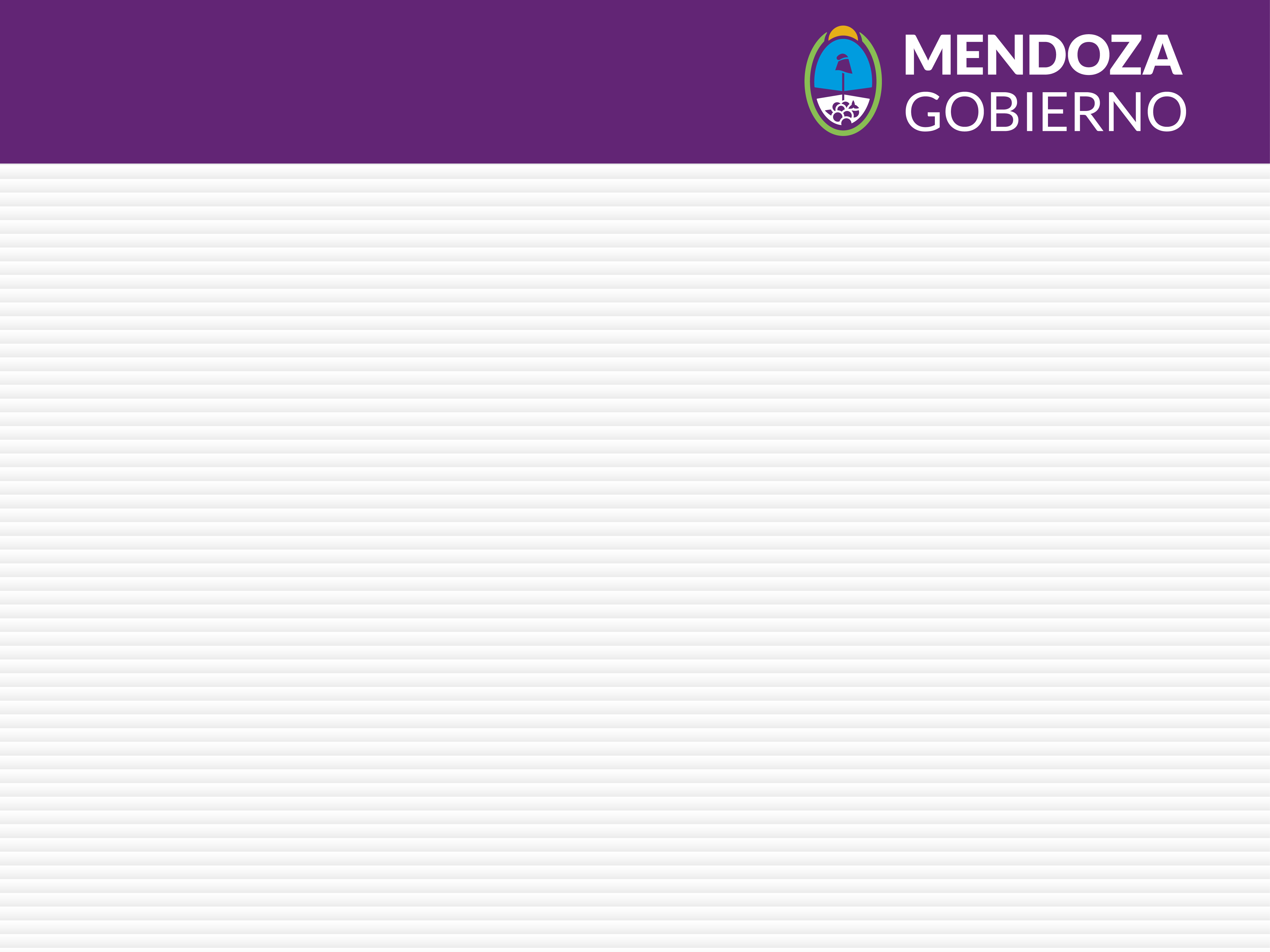 Hospital Scaravelli: Equipamiento
Incubadora Neonatal nueva
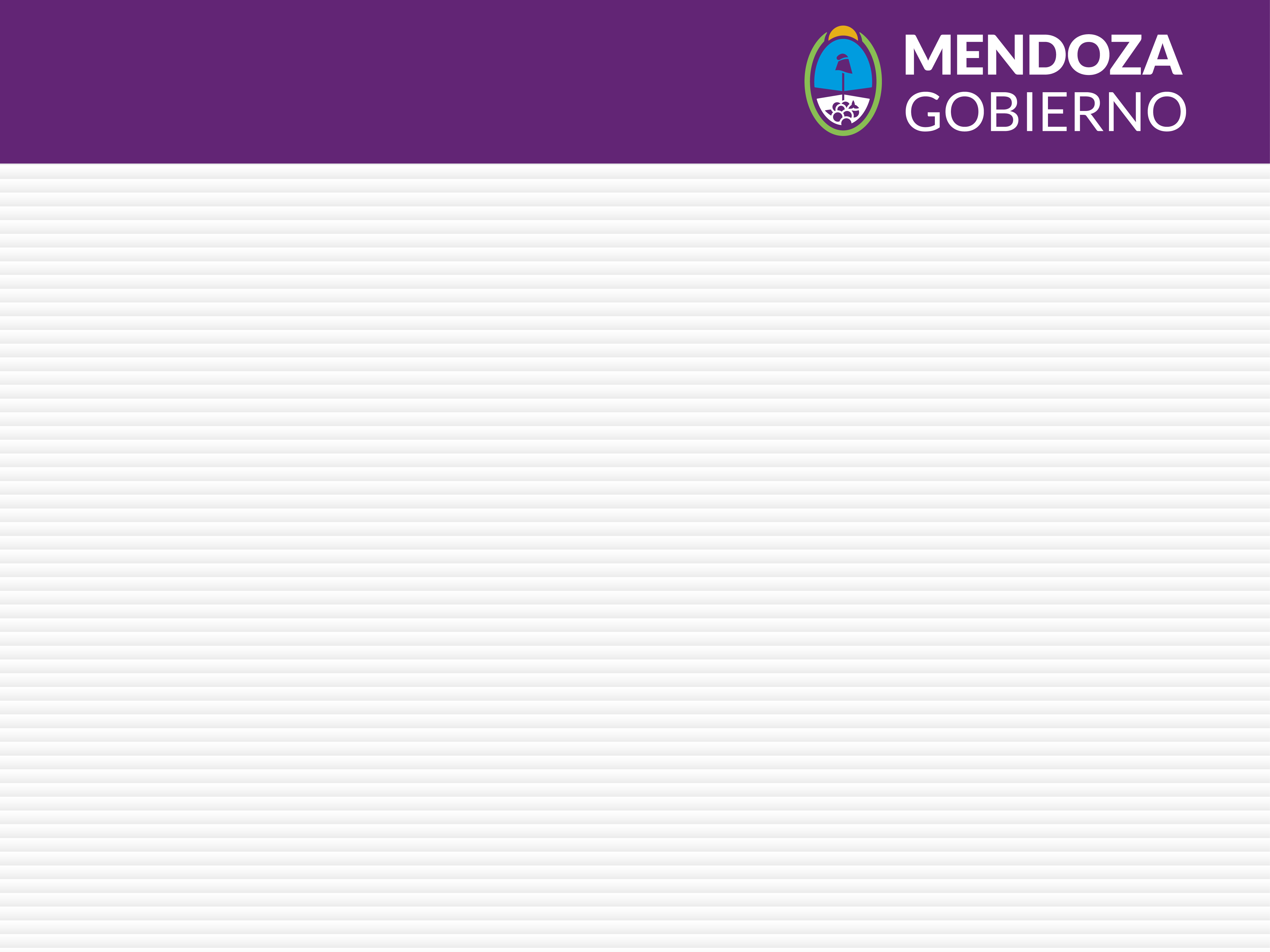 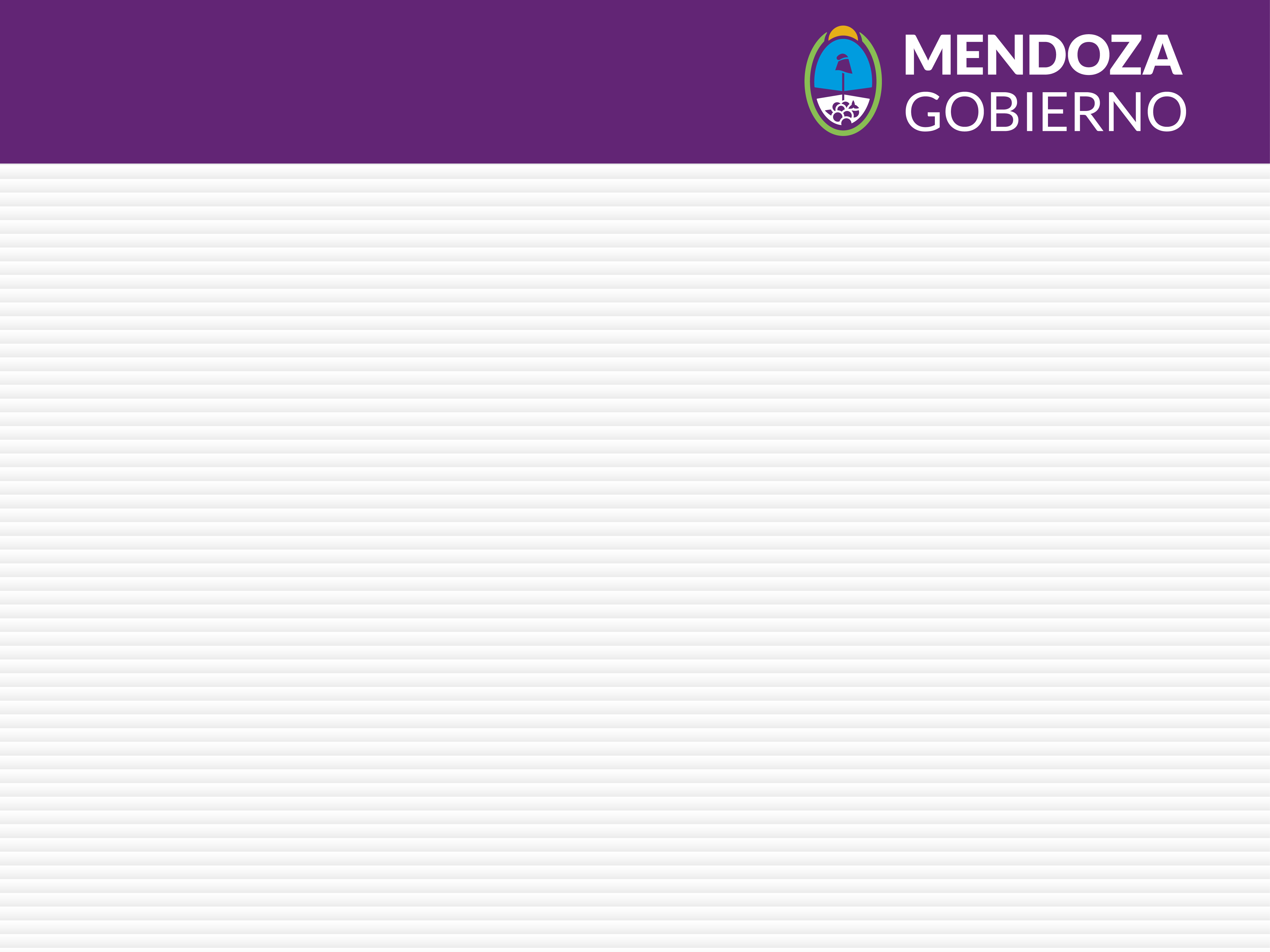 Hospital Scaravelli: Mejora de Servicios
Instauración del Servicio de Cirugía Pediátrica y Guardia de Cirugía Pediátrica: más de 900 cirugías realizadas y más de 4500 derivaciones diagnósticas evitadas
Incorporación de Neurólogo y Cardiólogo adicional
Incorporación de un Psiquiatra adicional
Incorporación de un Oftalmólogo adicional
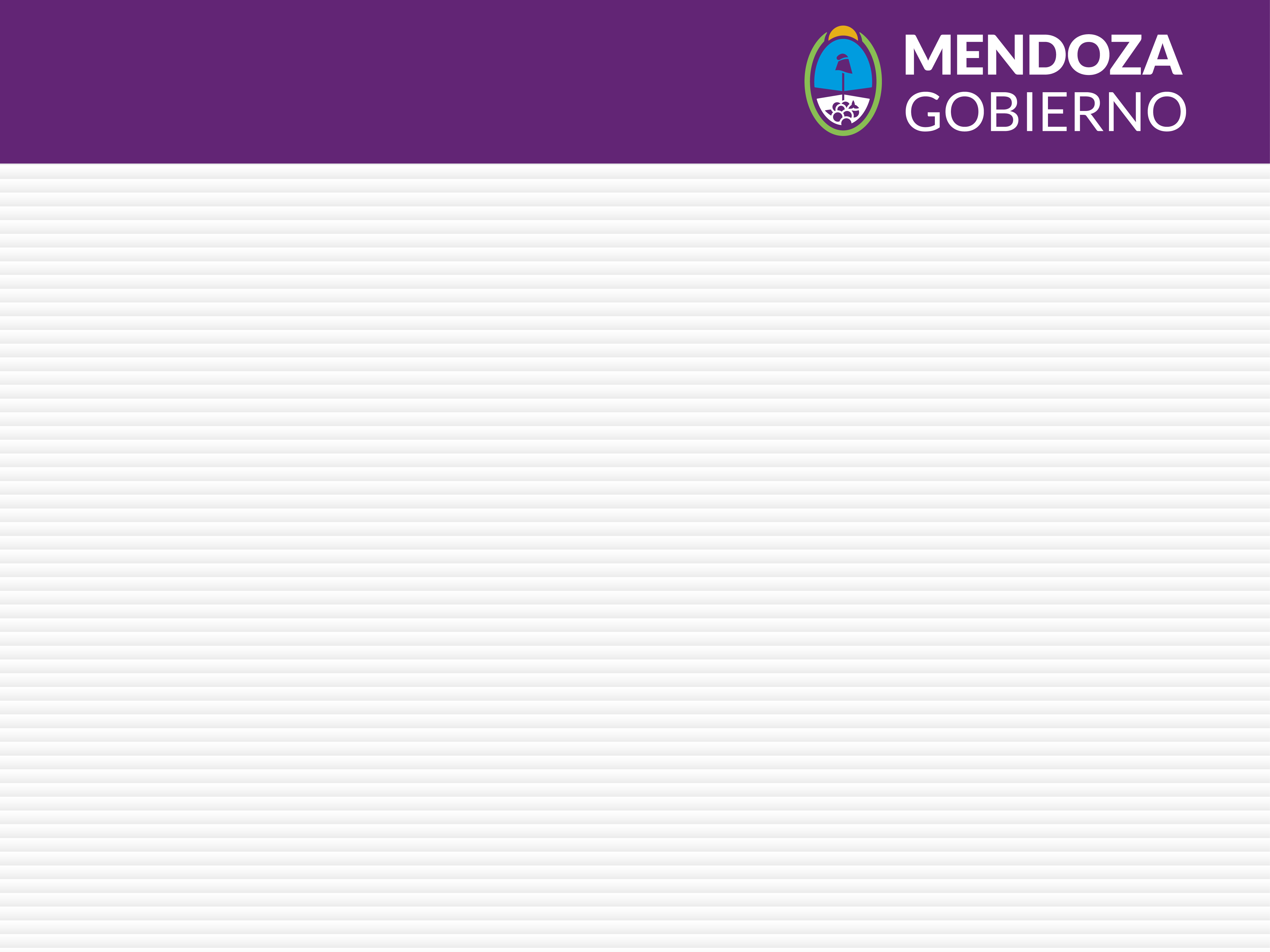 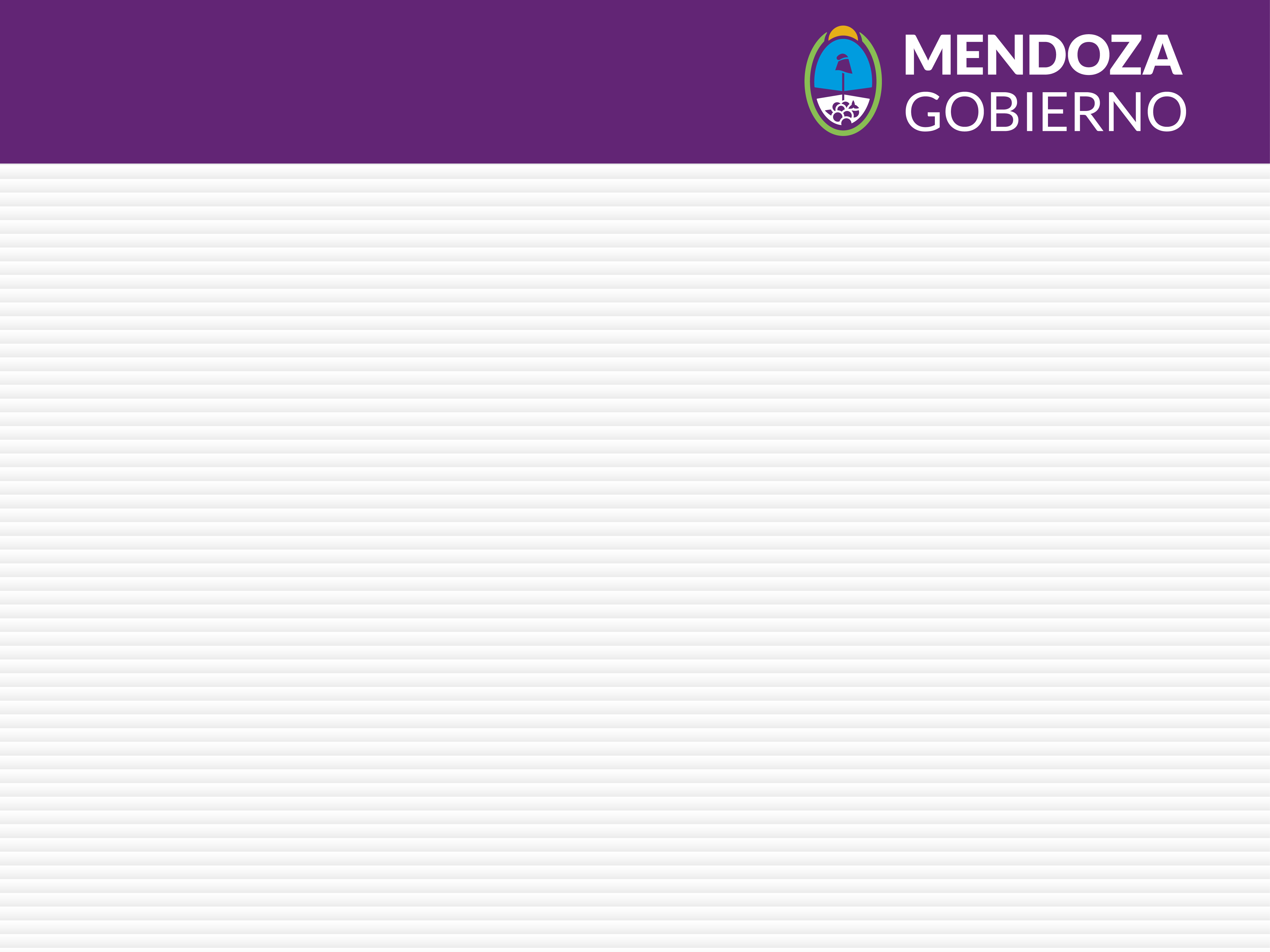 Hospital Scaravelli: Mejora de Servicios
Prótesis traumatológicas gratuitas
Formación del Área de Gastroenterología
Ecografía Doppler y partes blandas
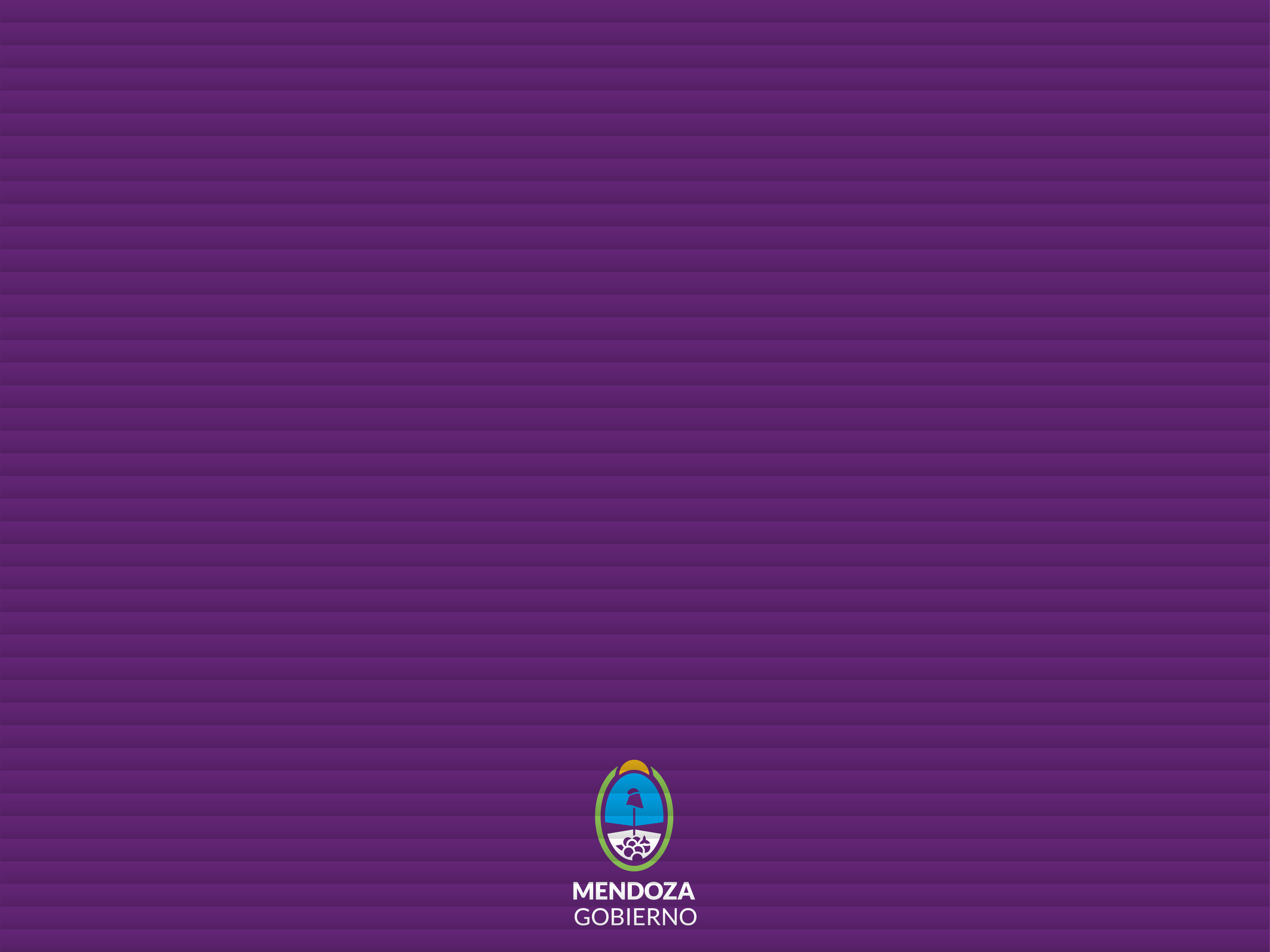 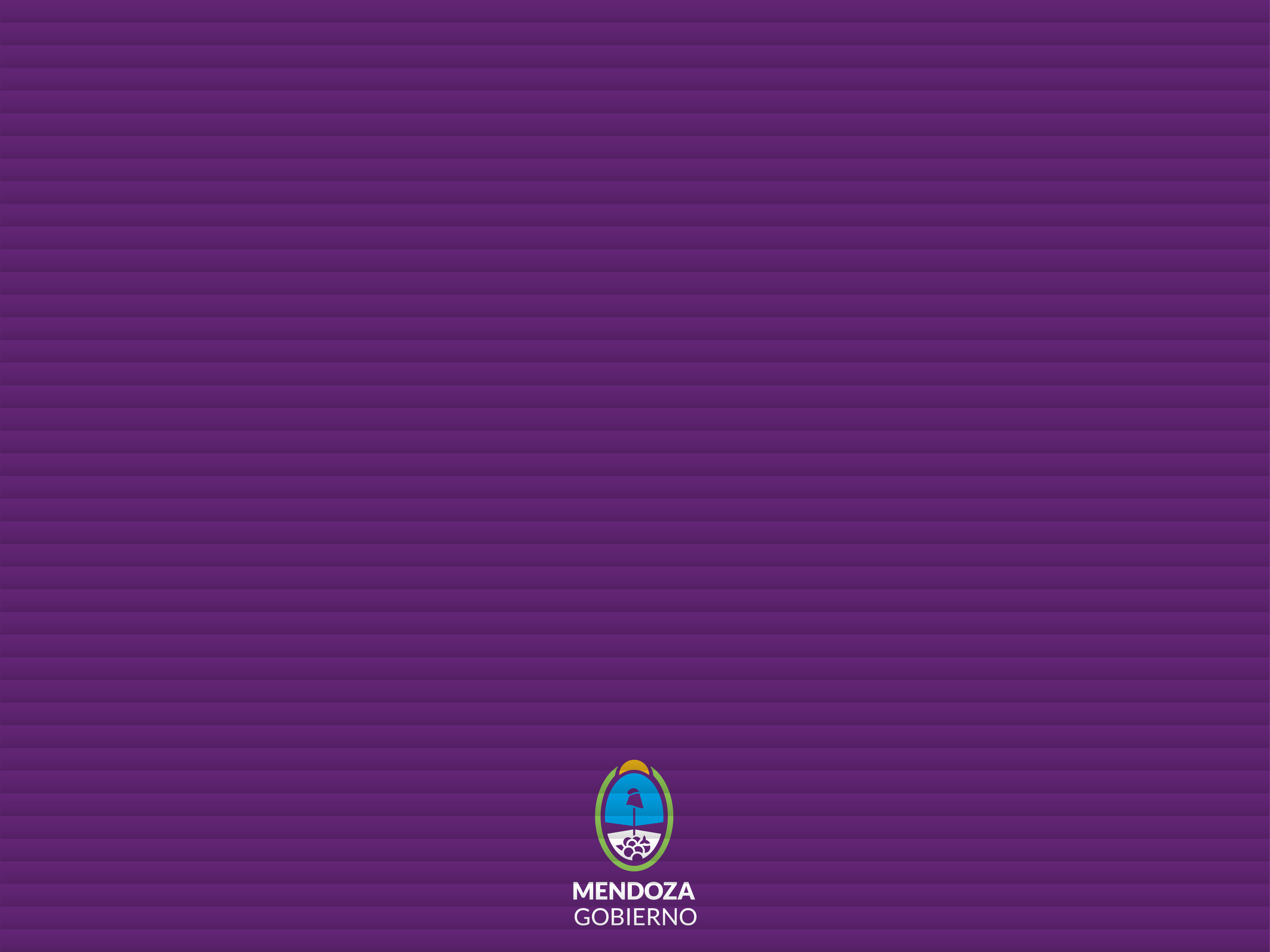 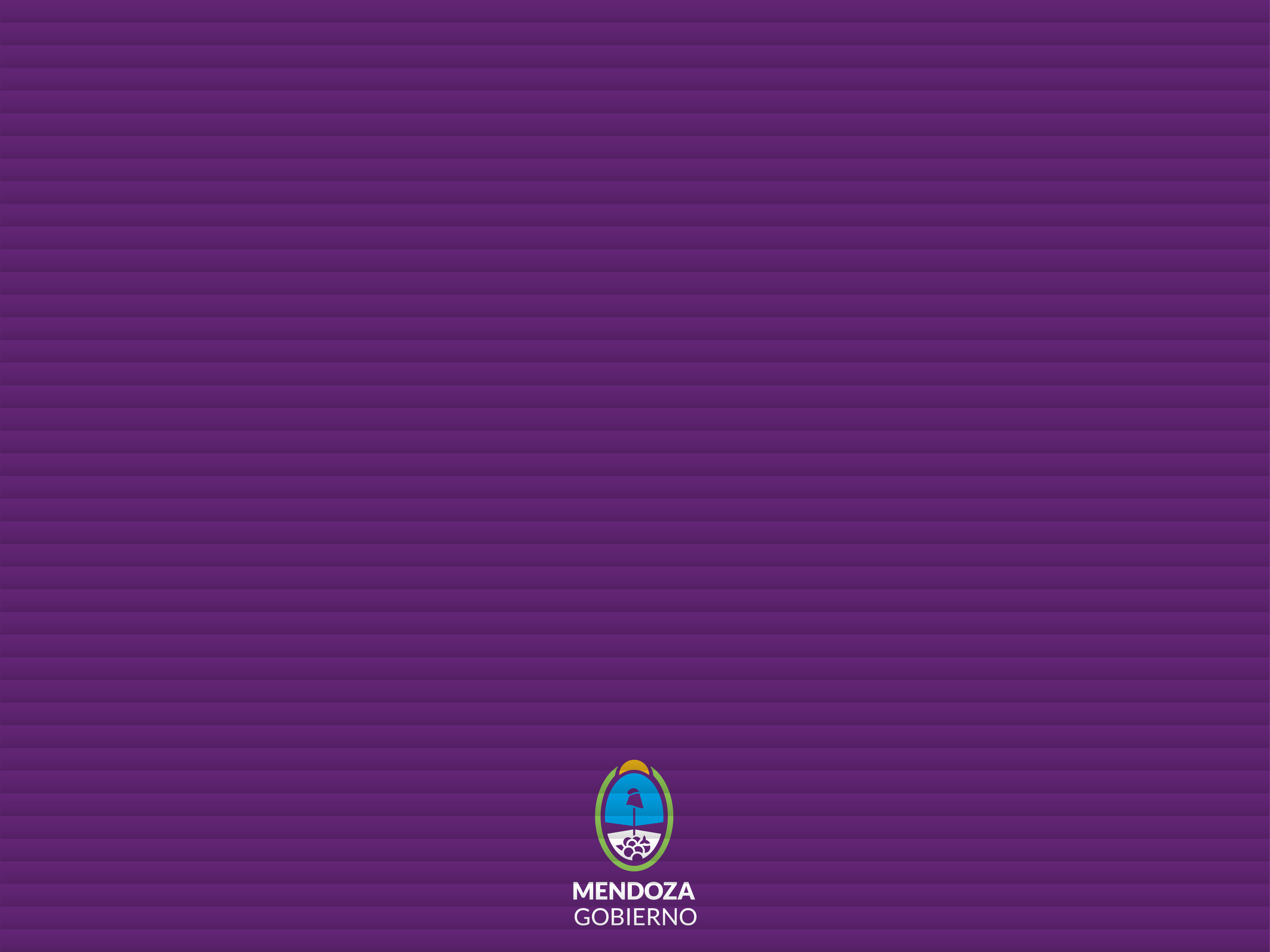 ÁREA SANITARIA TUNUYÁN
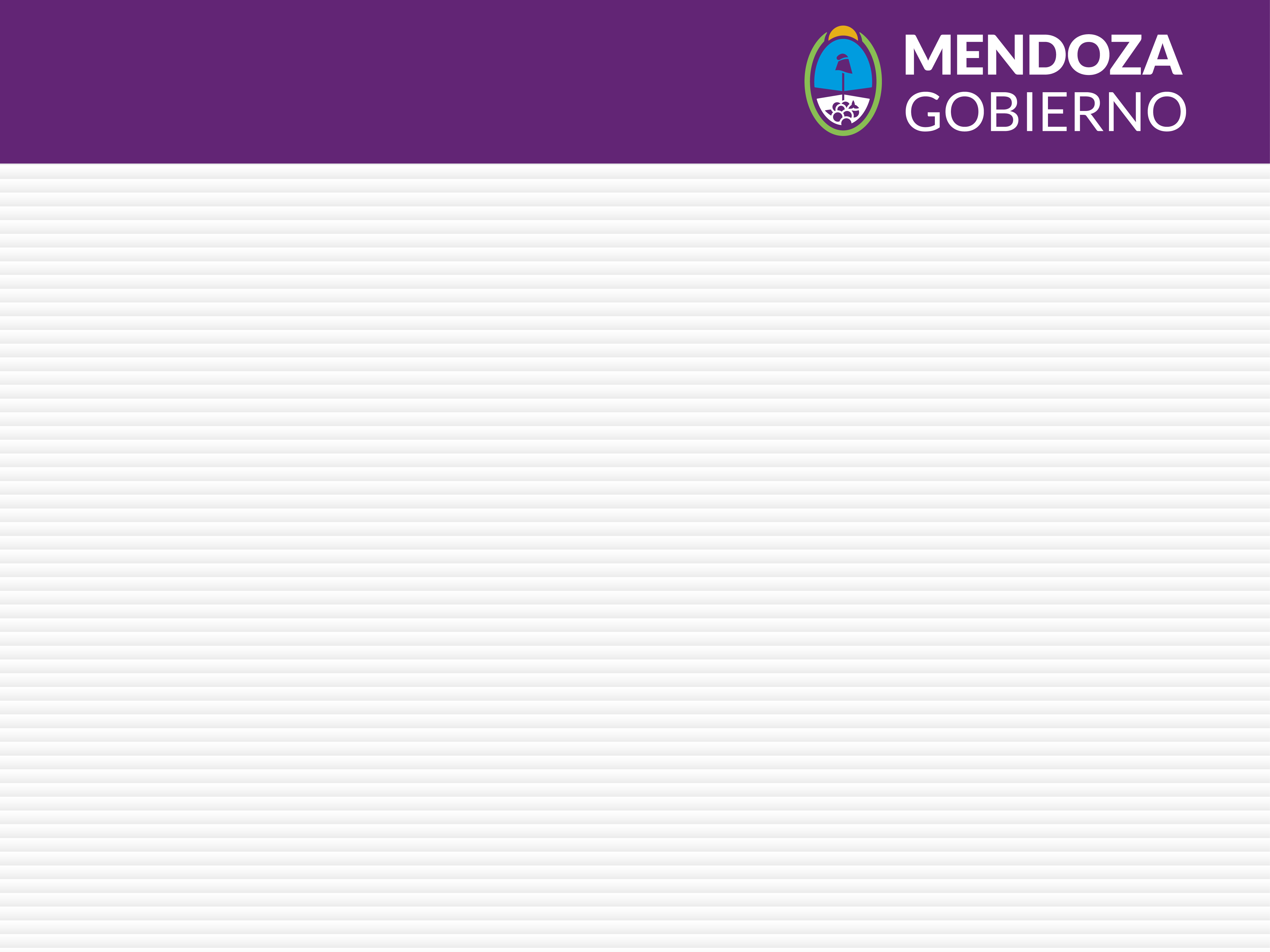 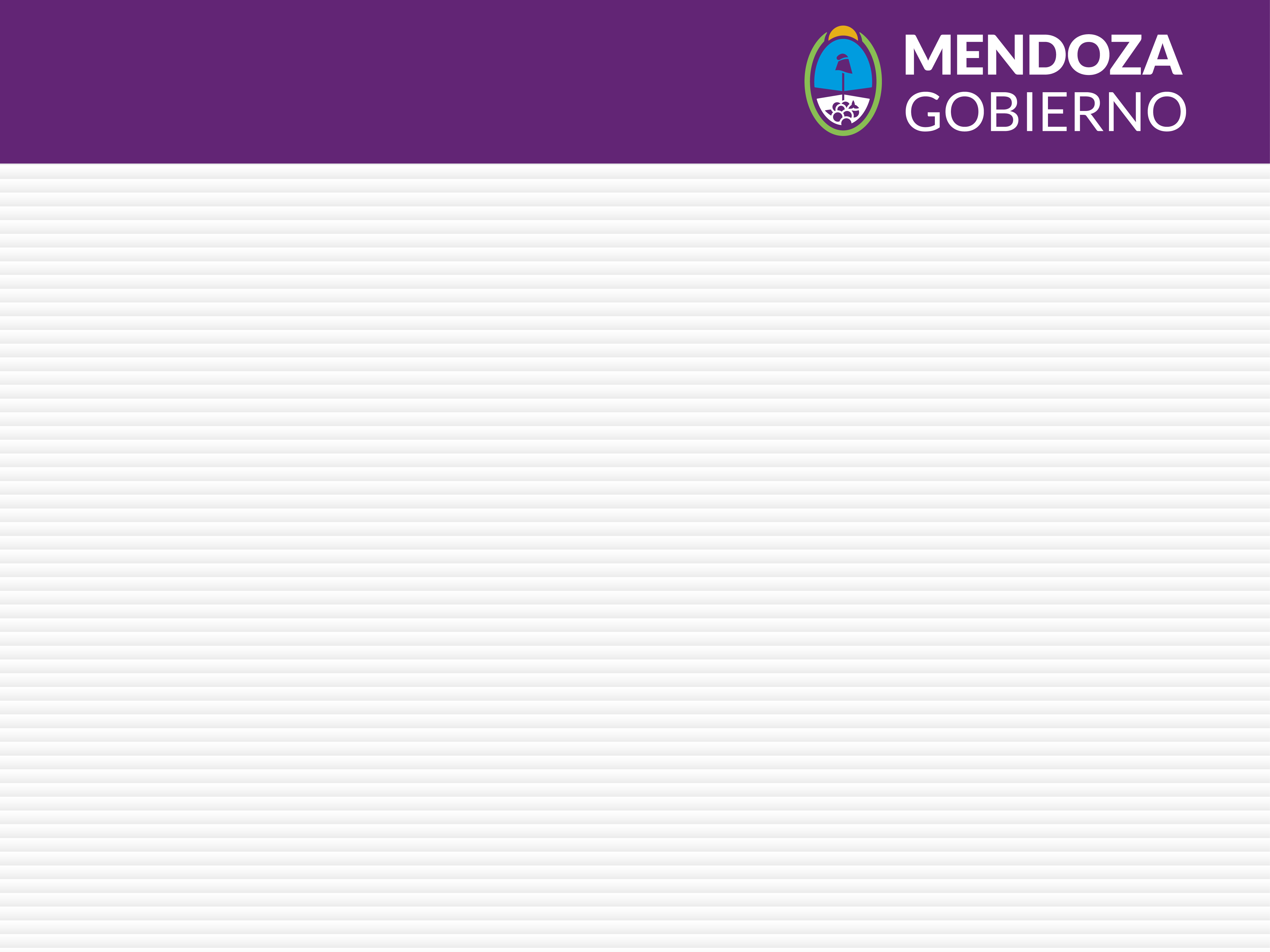 Área Sanitaria de Tunuyán: Infraestructura
Viejo Centro de Salud Barrio Urquiza
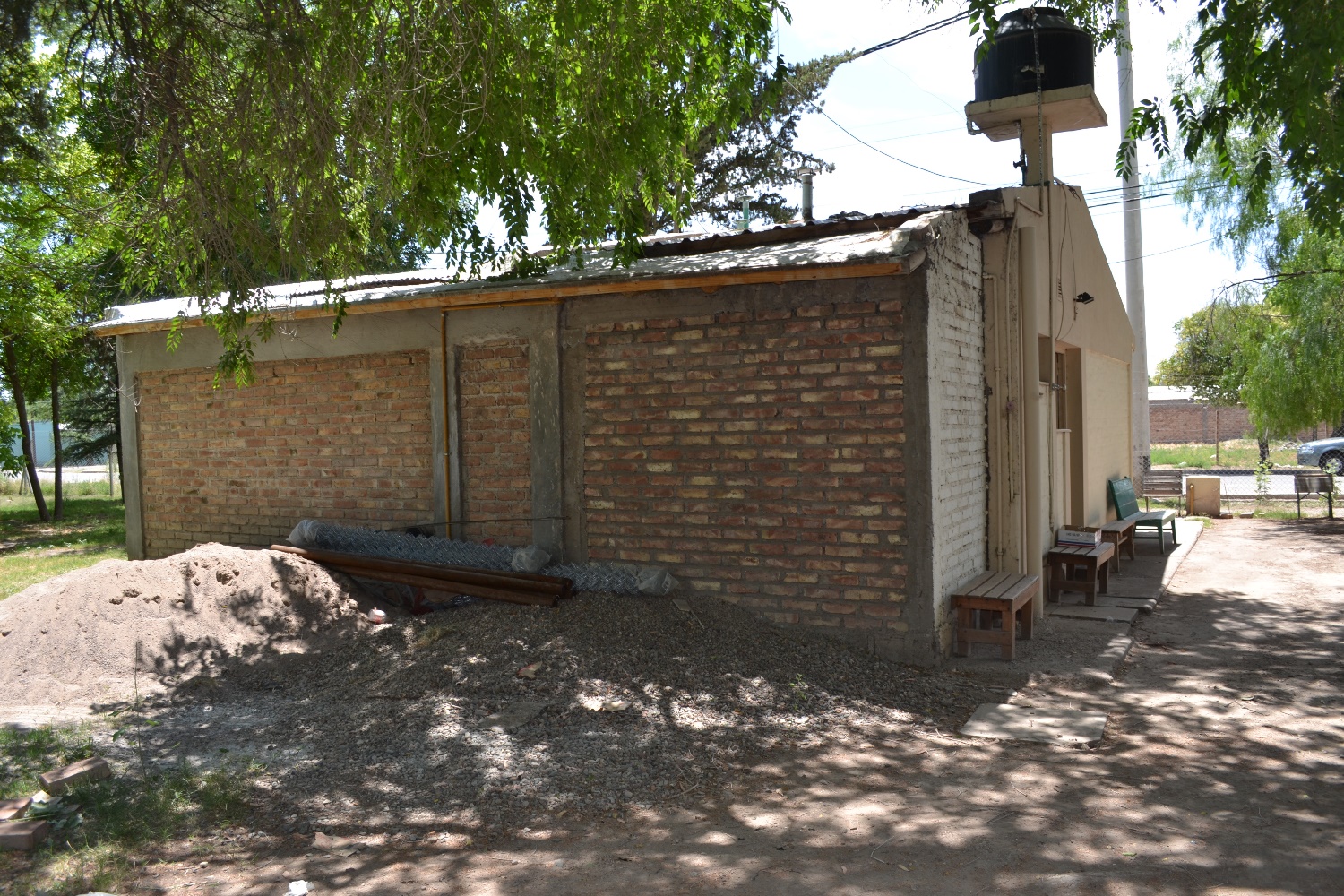 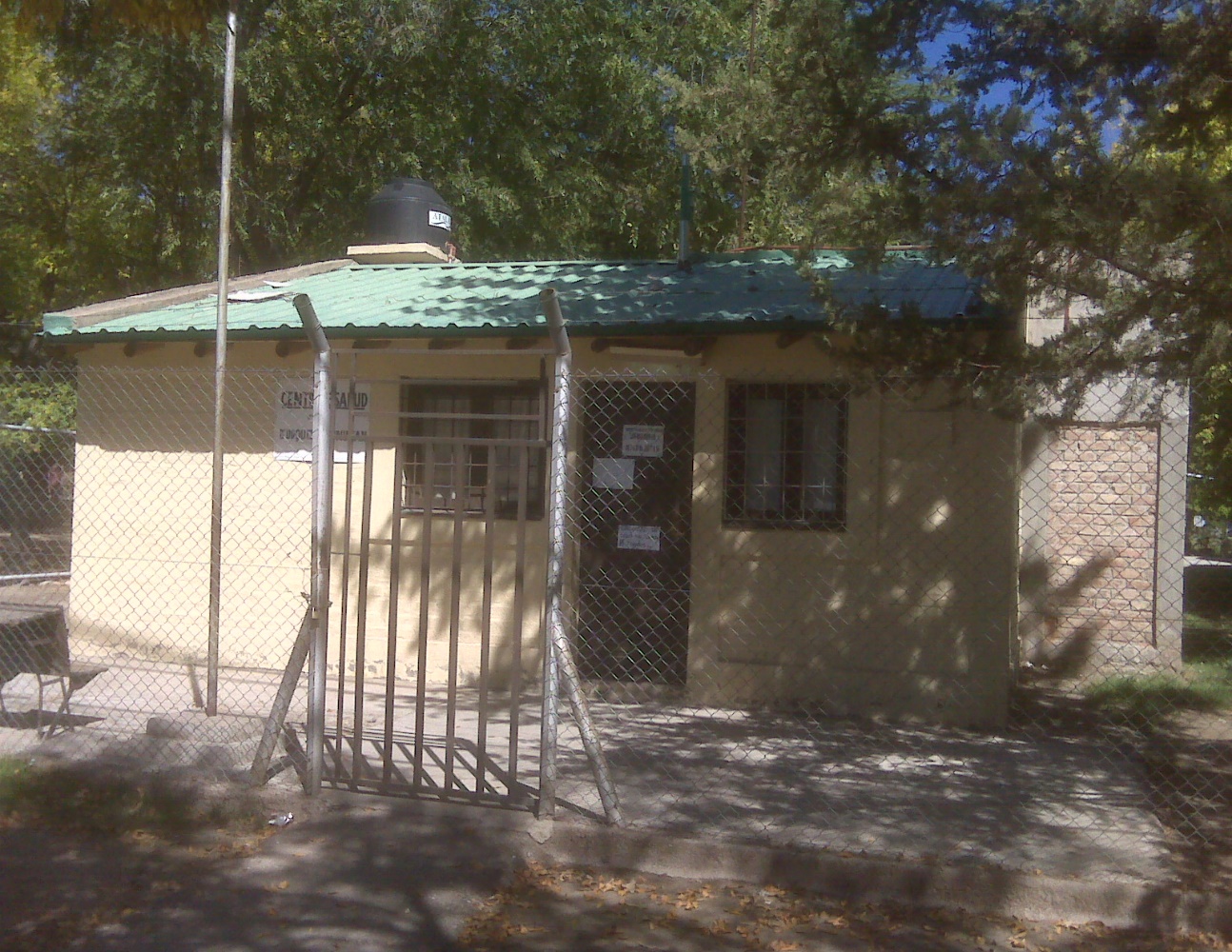 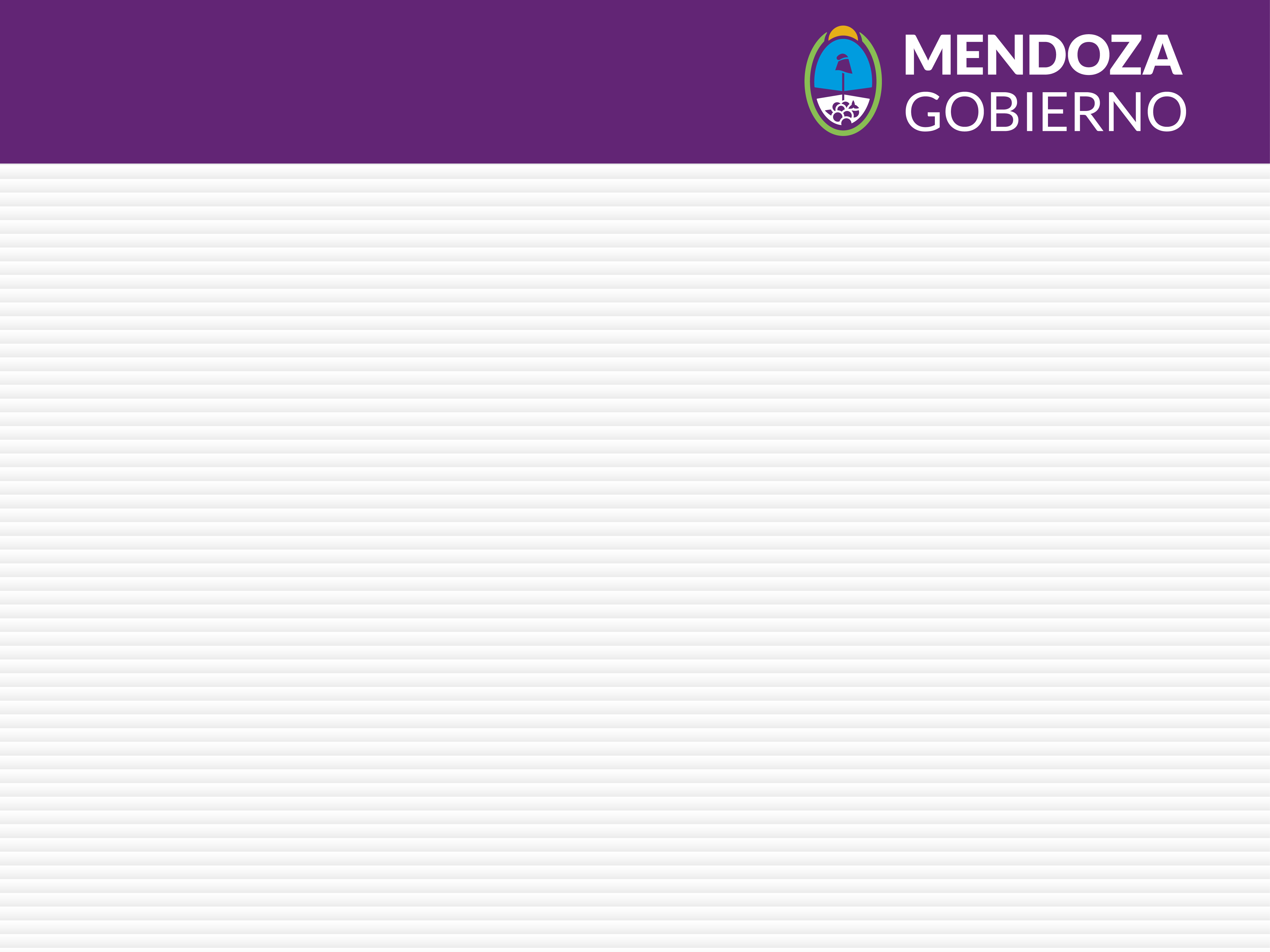 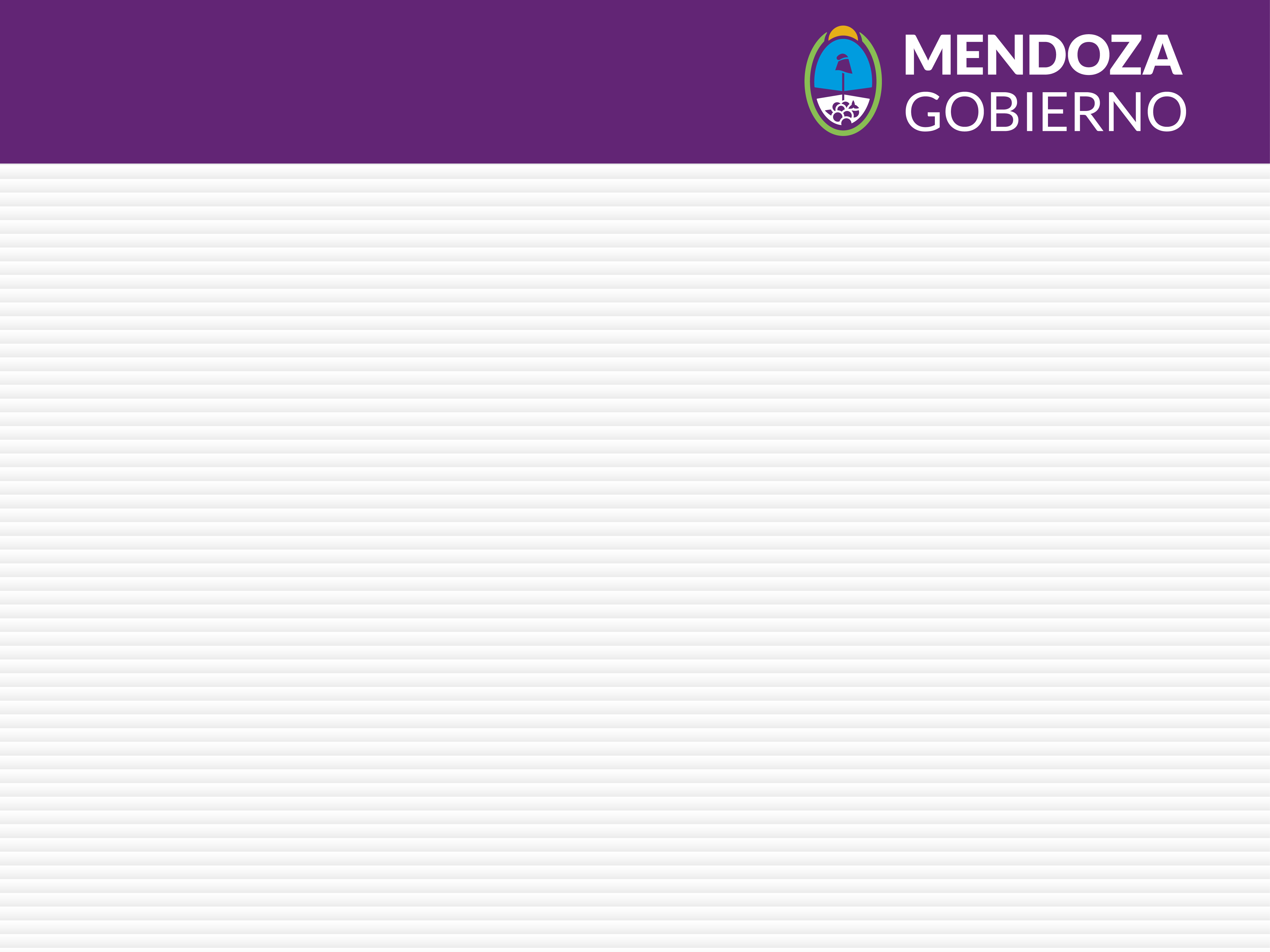 Área Sanitaria de Tunuyán: Infraestructura
Viejo Centro de Salud Barrio Urquiza
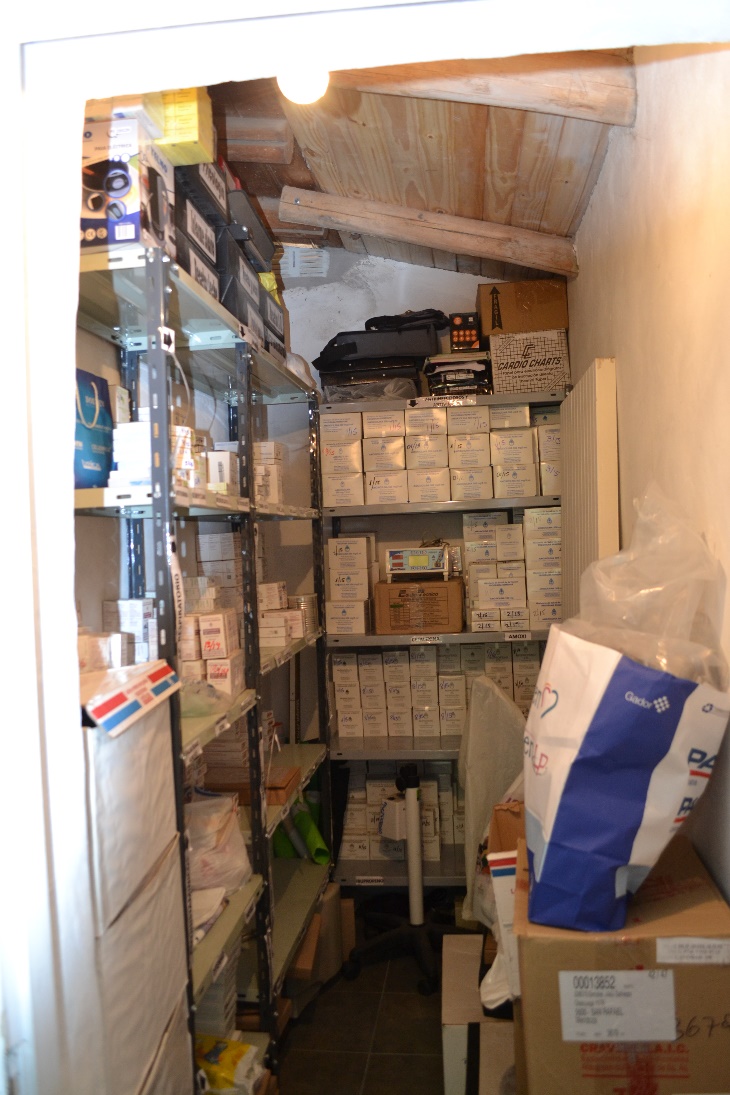 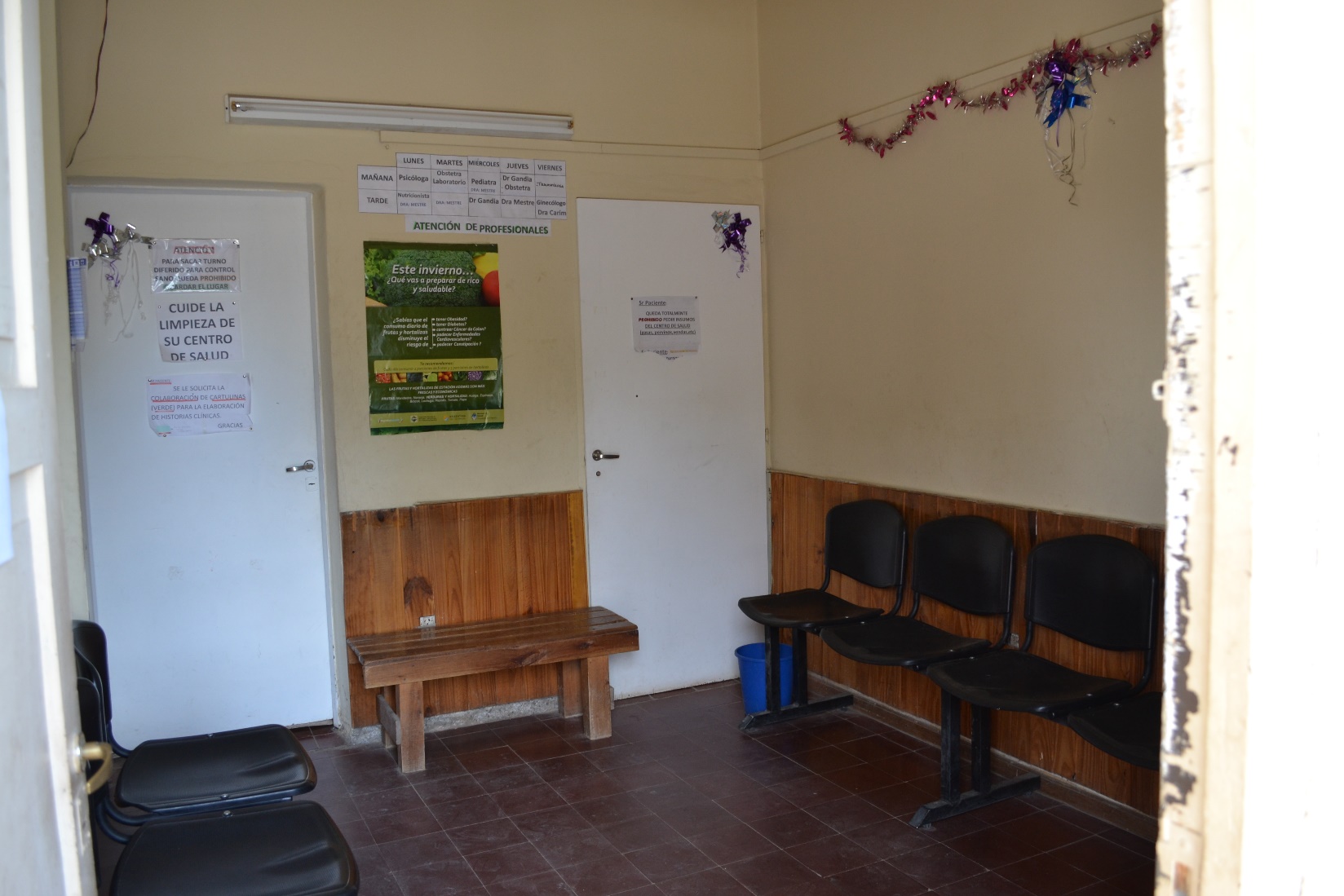 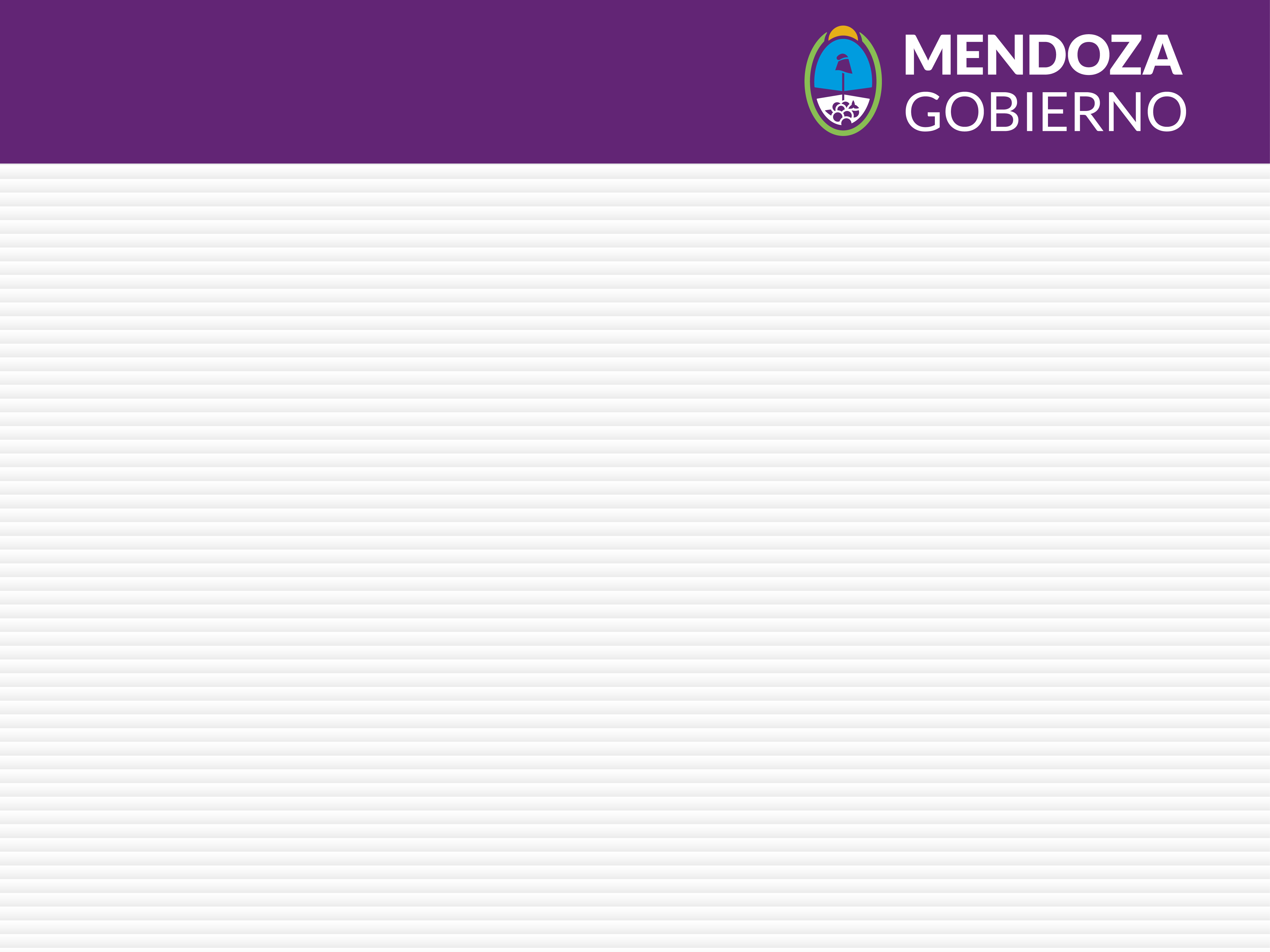 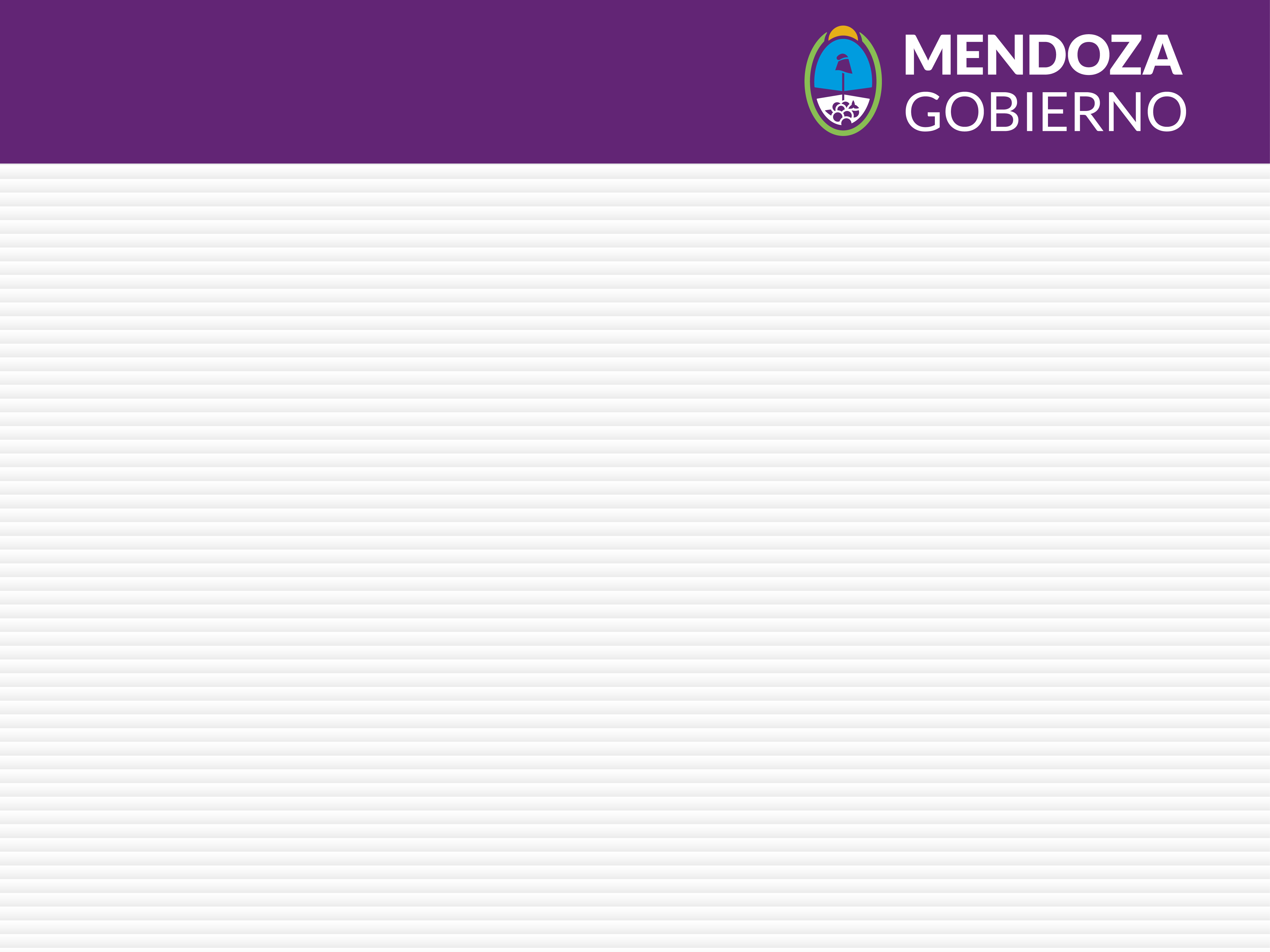 Área Sanitaria de Tunuyán: Infraestructura
Nuevo Centro de Salud “Miguel A. Manzano” Barrio Urquiza
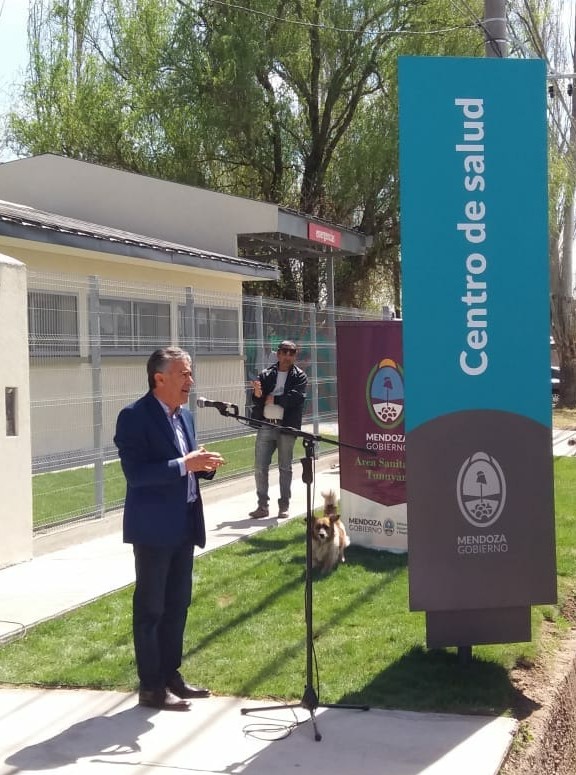 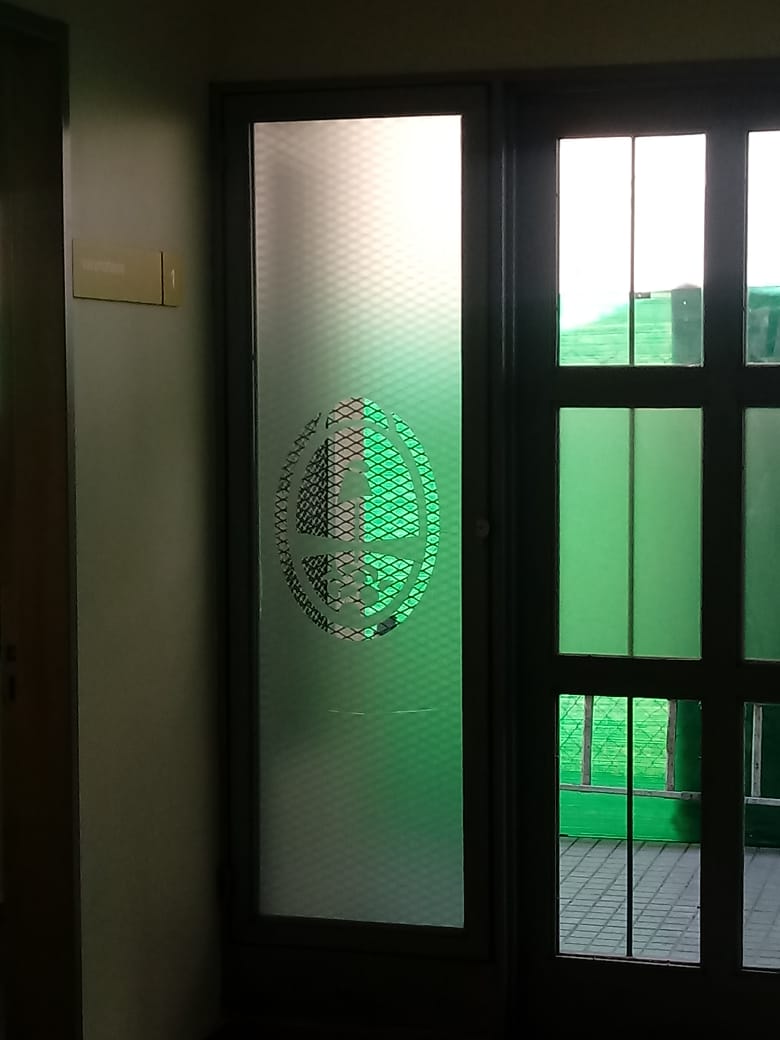 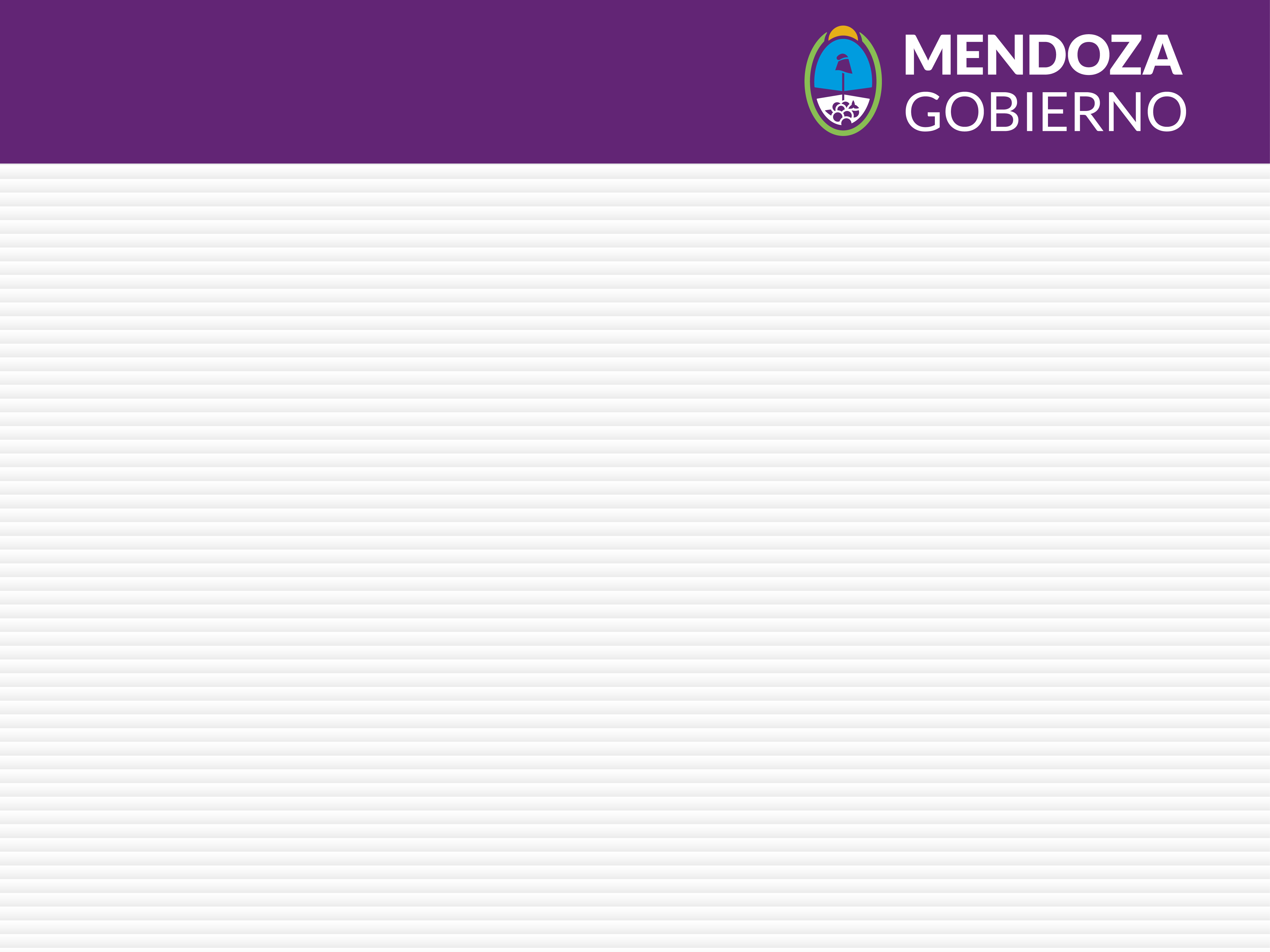 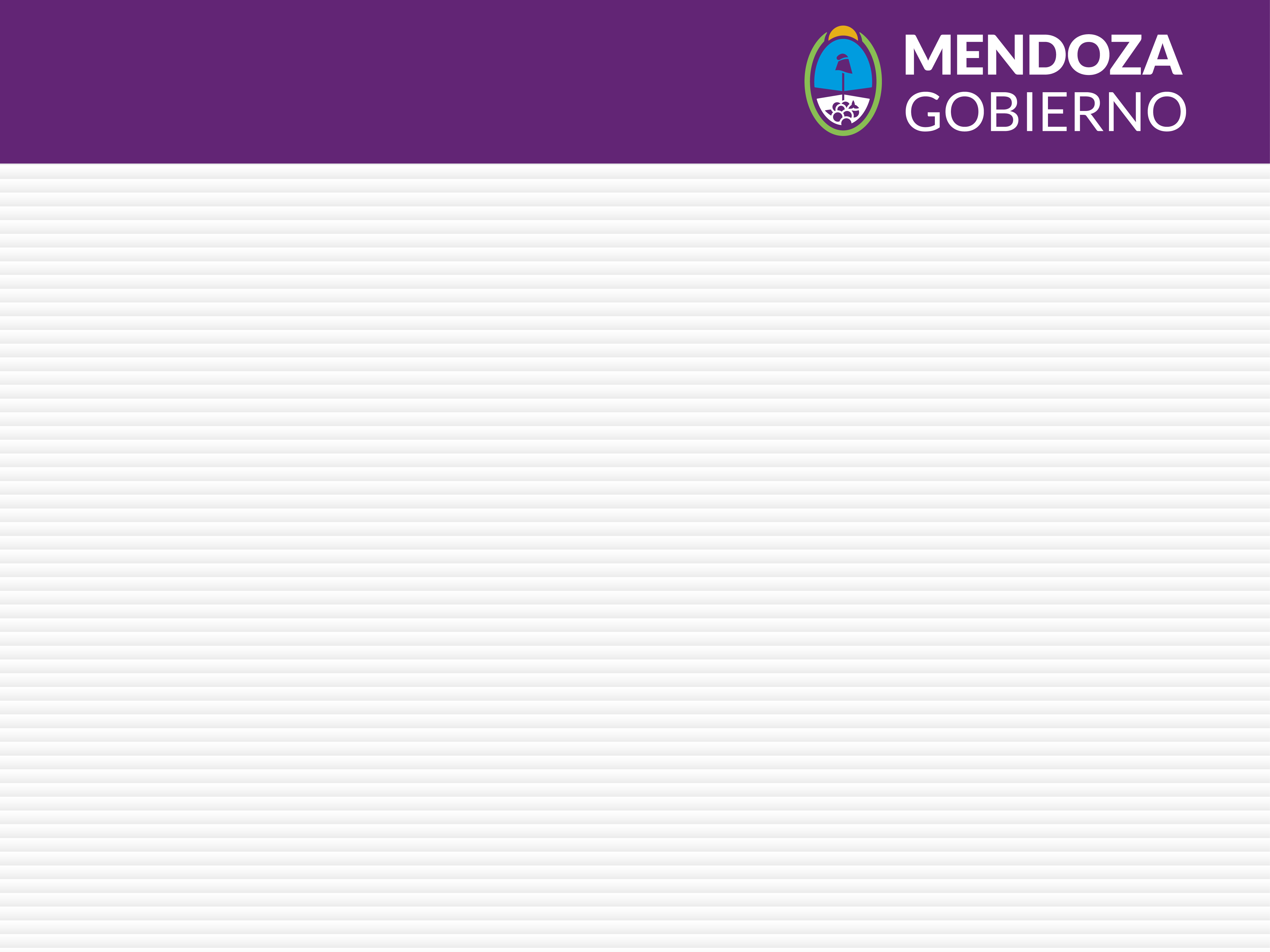 Área Sanitaria de Tunuyán: Infraestructura
Nuevo Centro de Salud “Miguel A. Manzano” Barrio Urquiza
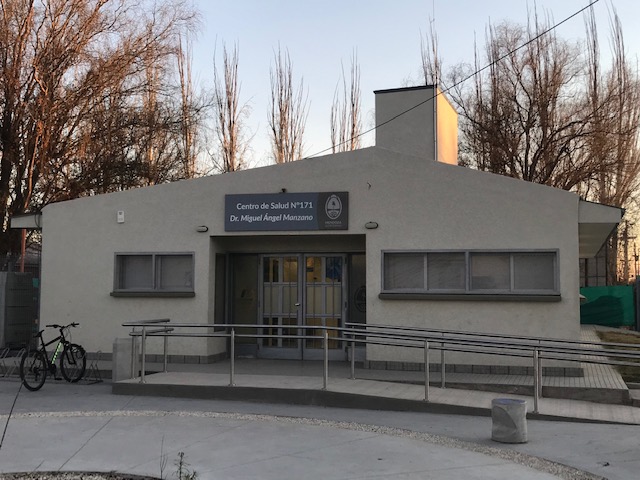 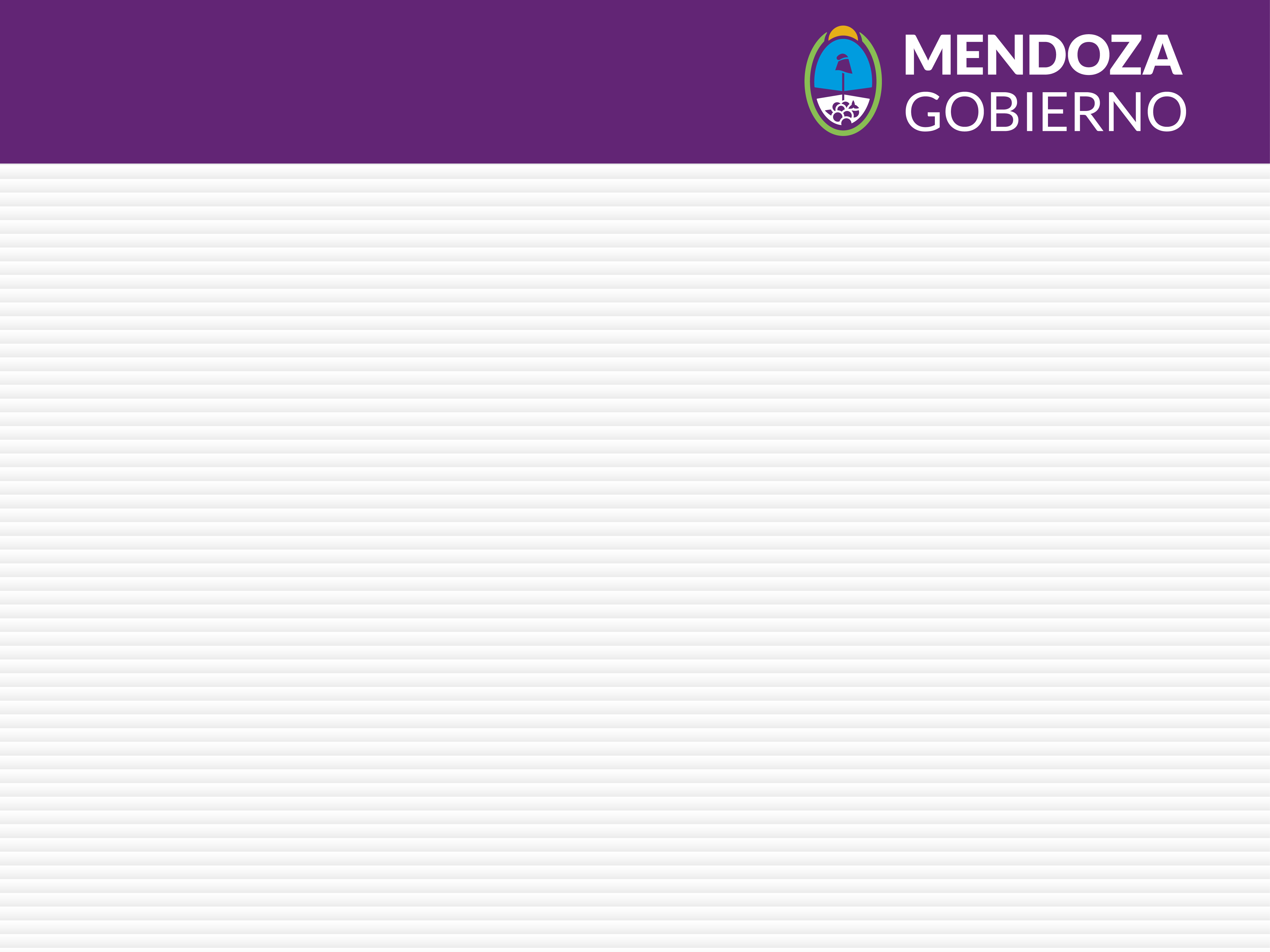 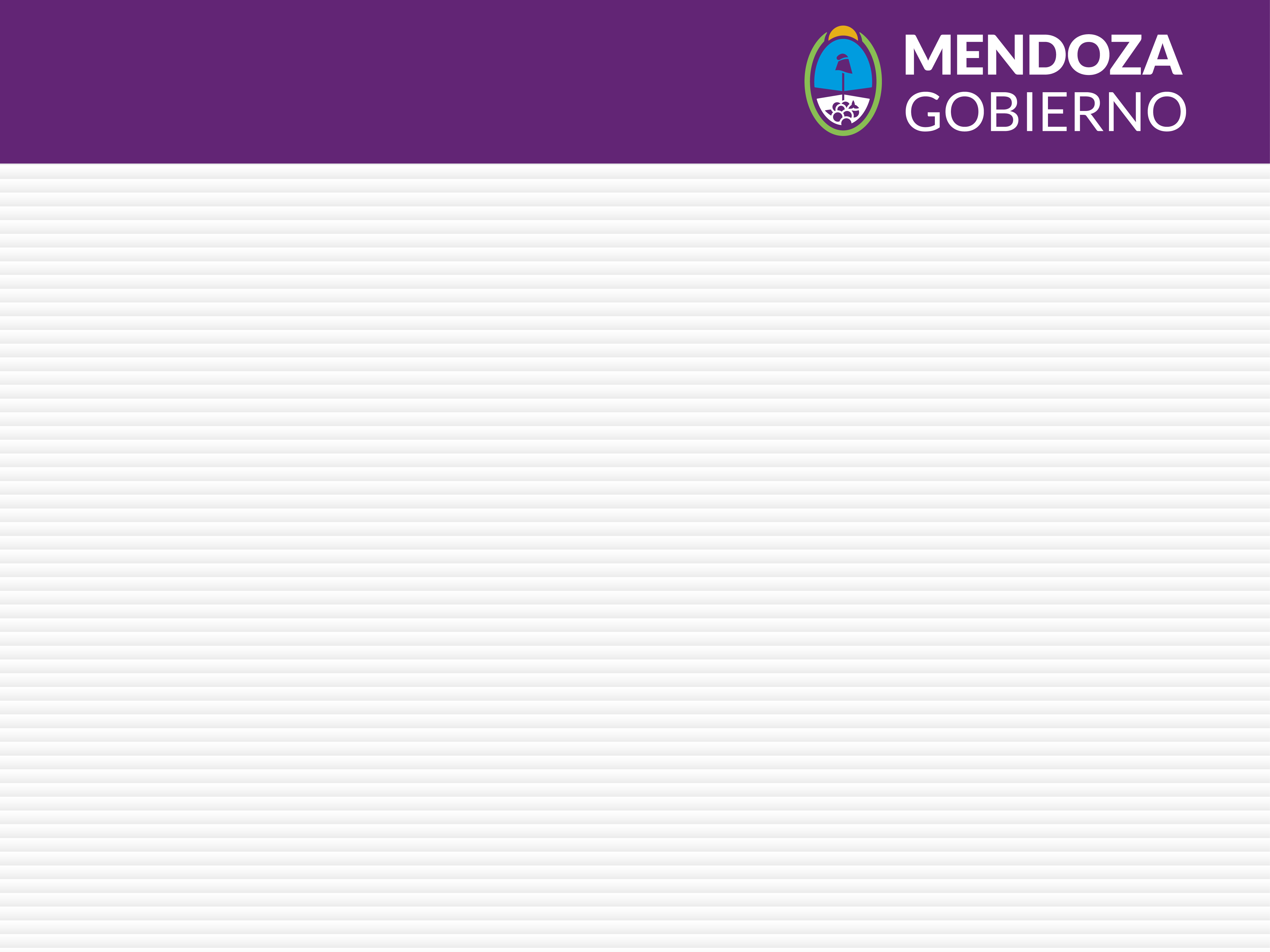 Área Sanitaria de Tunuyán: Infraestructura
Nuevo Centro de Salud “Miguel A. Manzano” Barrio Urquiza
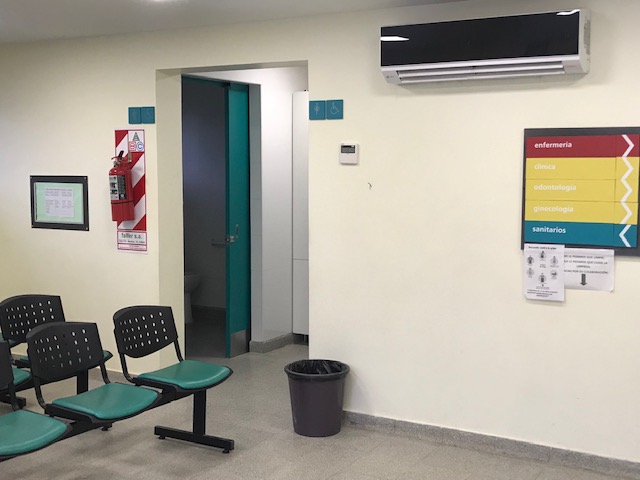 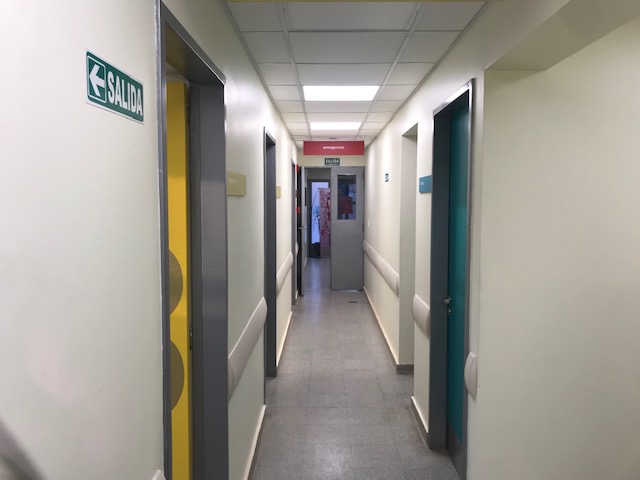 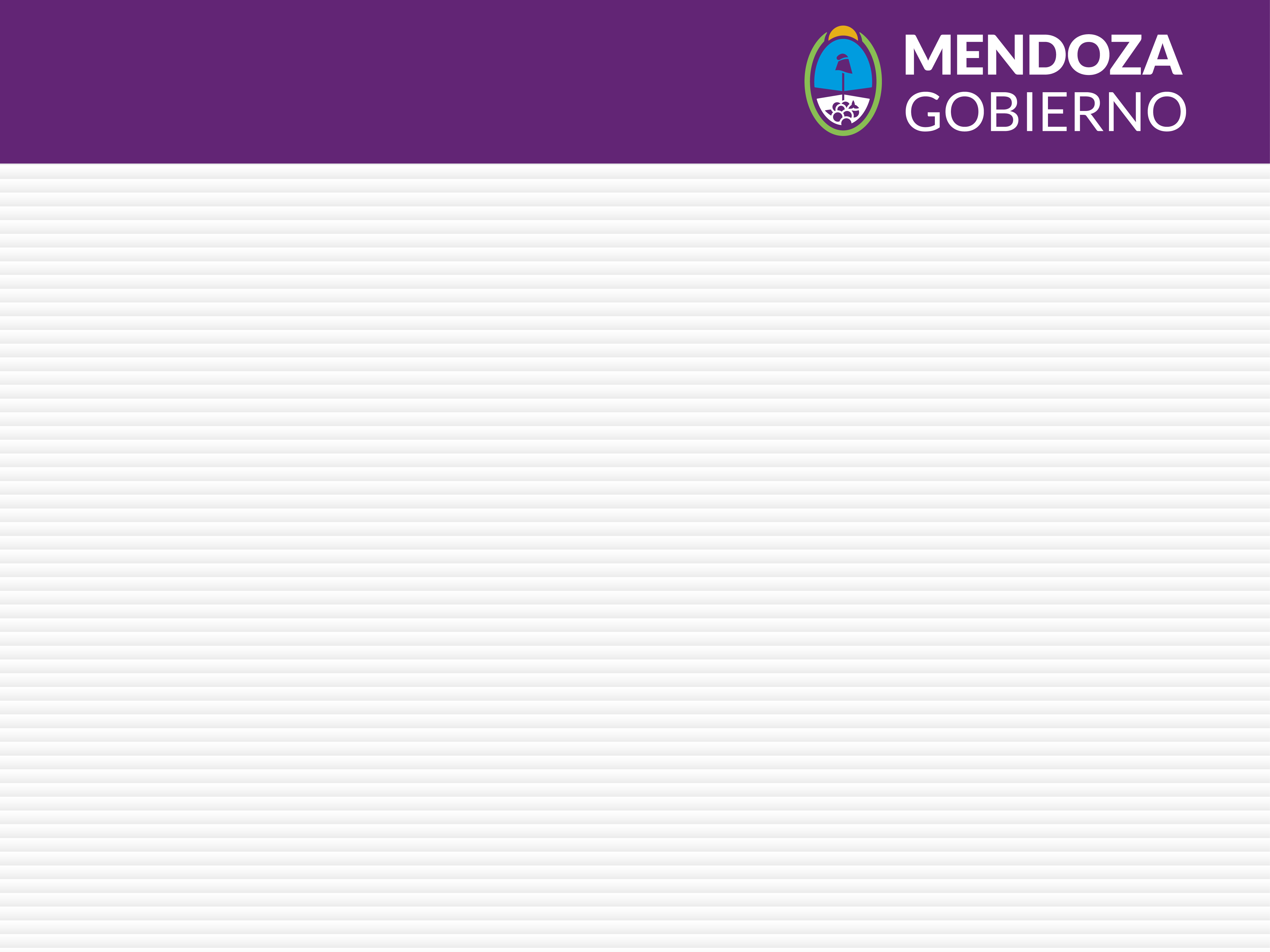 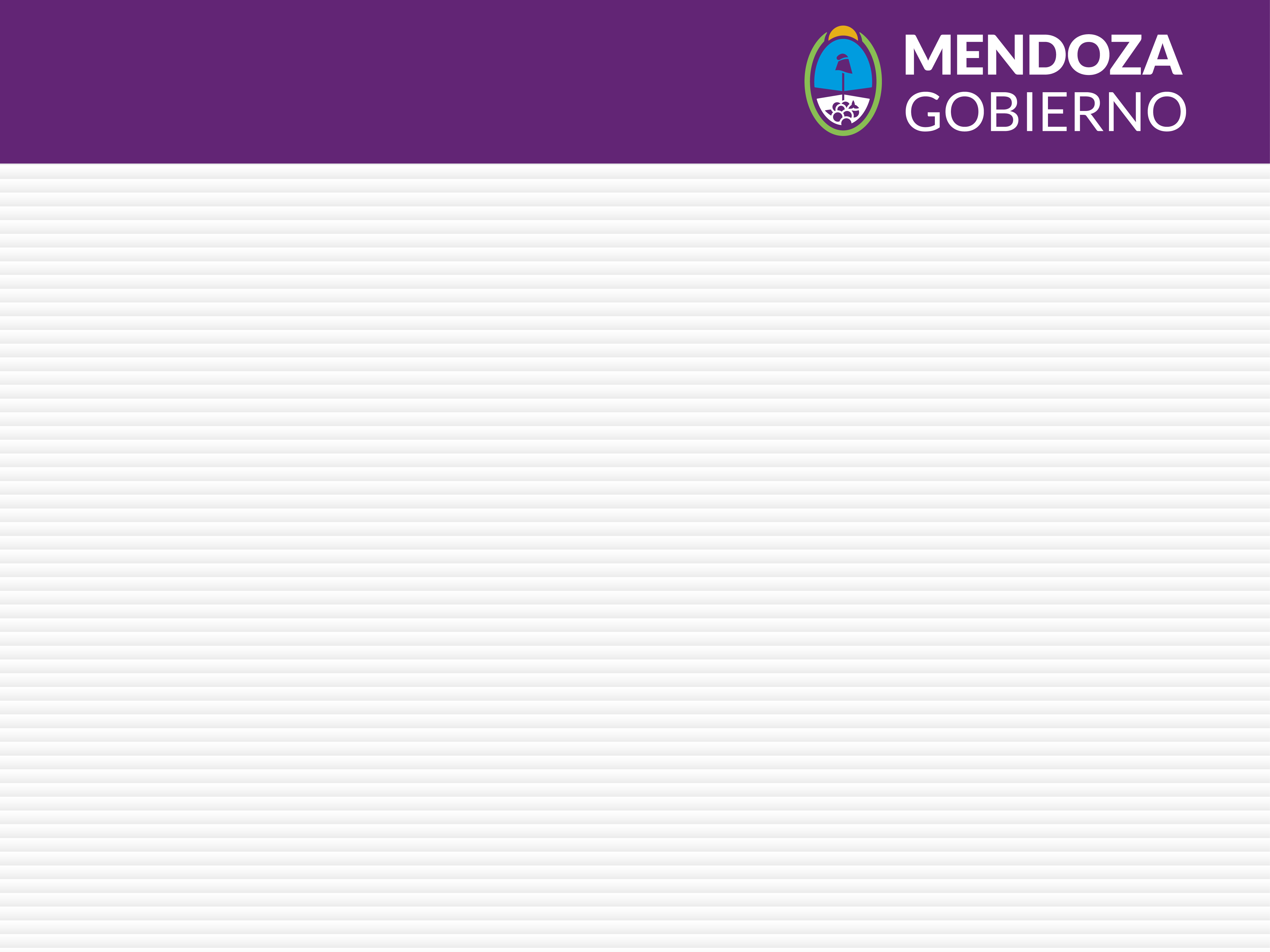 Área Sanitaria de Tunuyán: Infraestructura
Nuevo Centro de Salud “Miguel A. Manzano” Barrio Urquiza
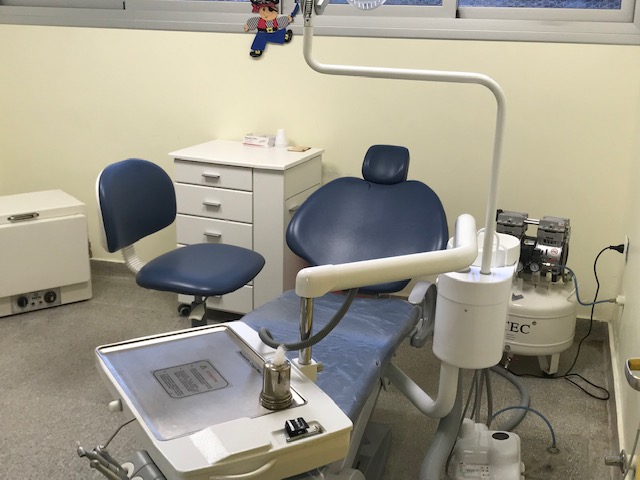 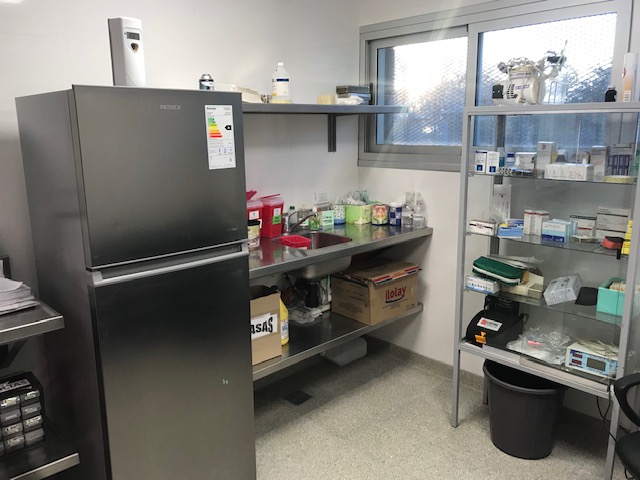 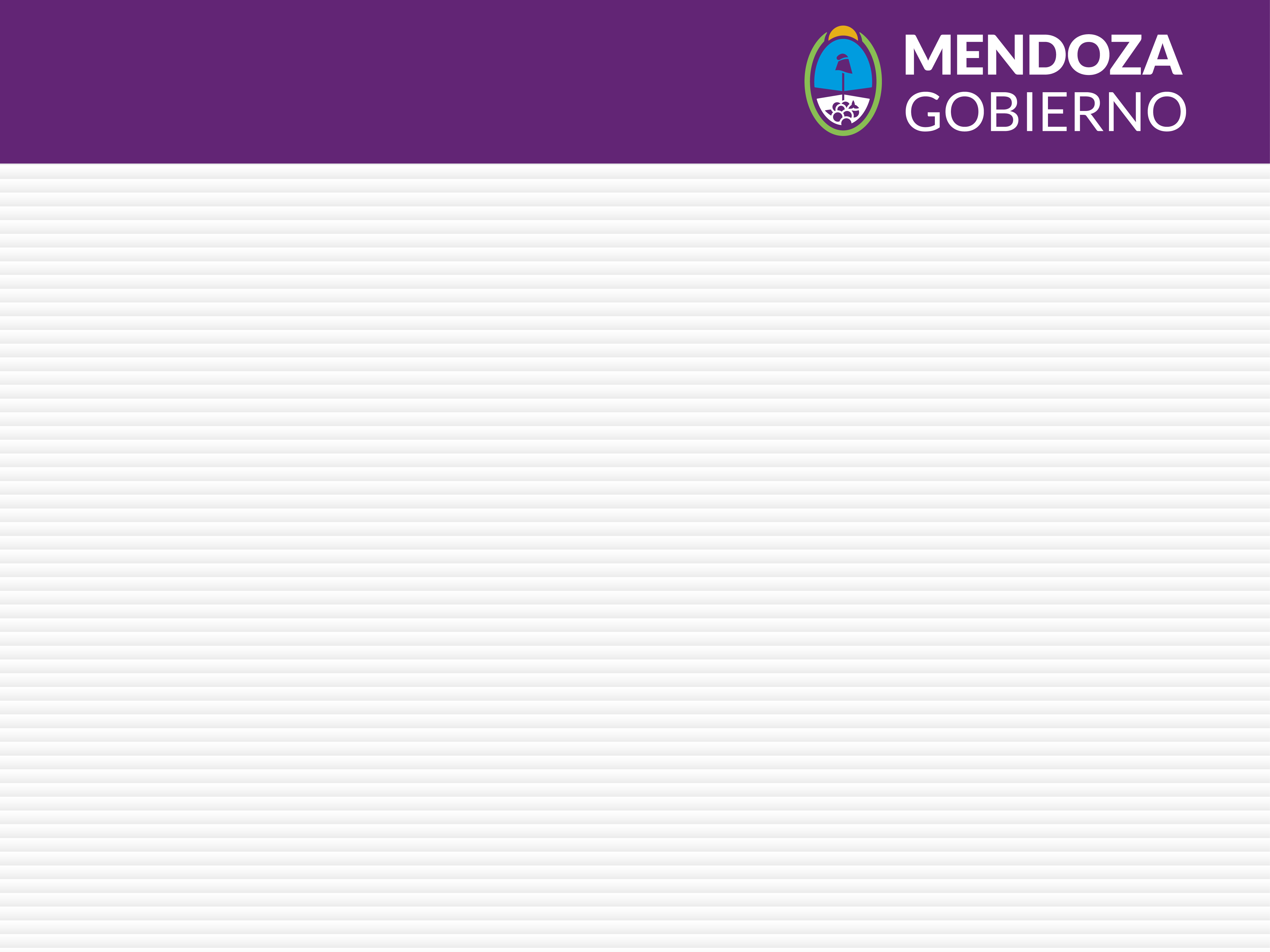 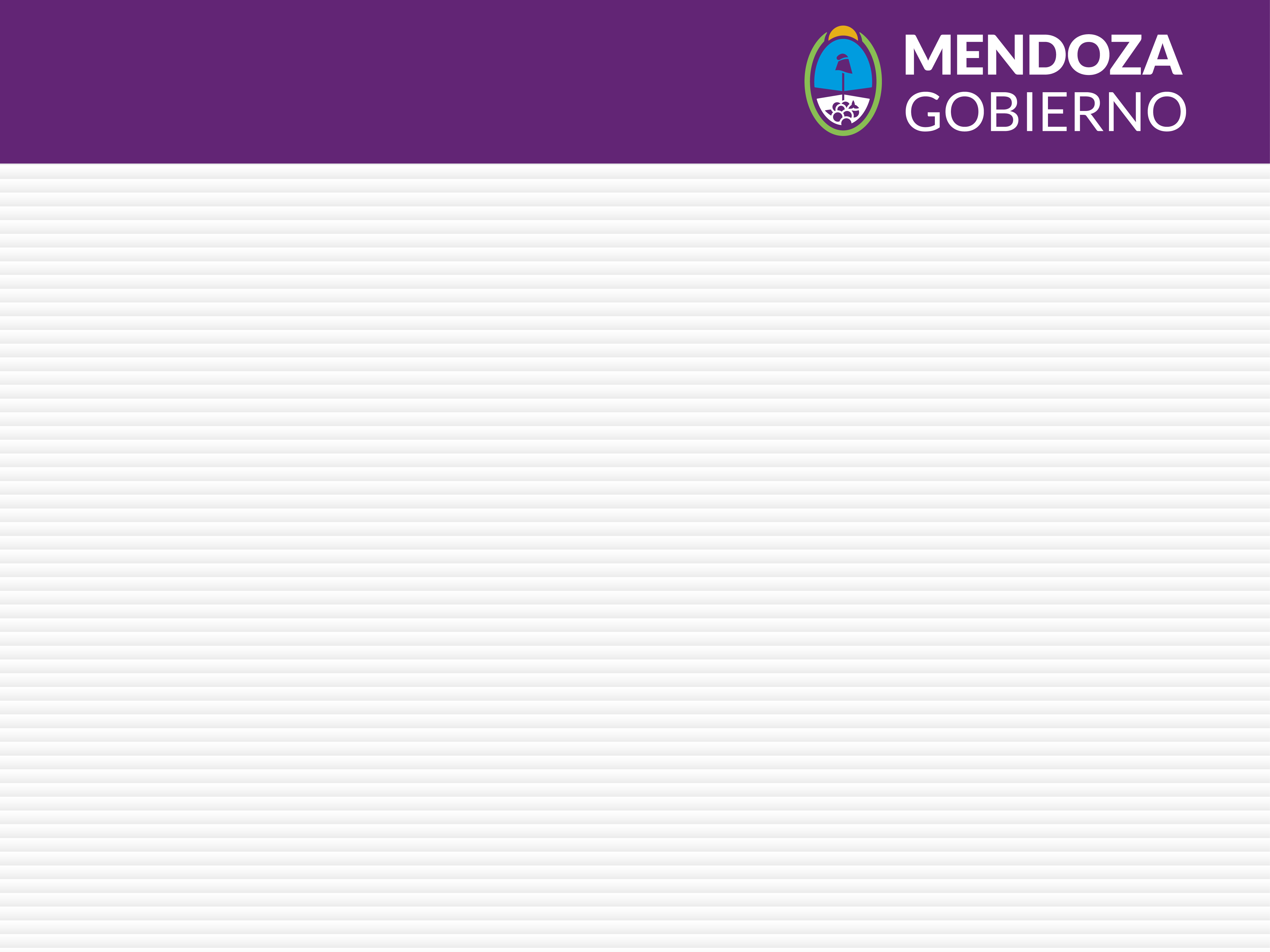 Área Sanitaria de Tunuyán: Infraestructura
Vieja Posta Sanitaria “El Topón”
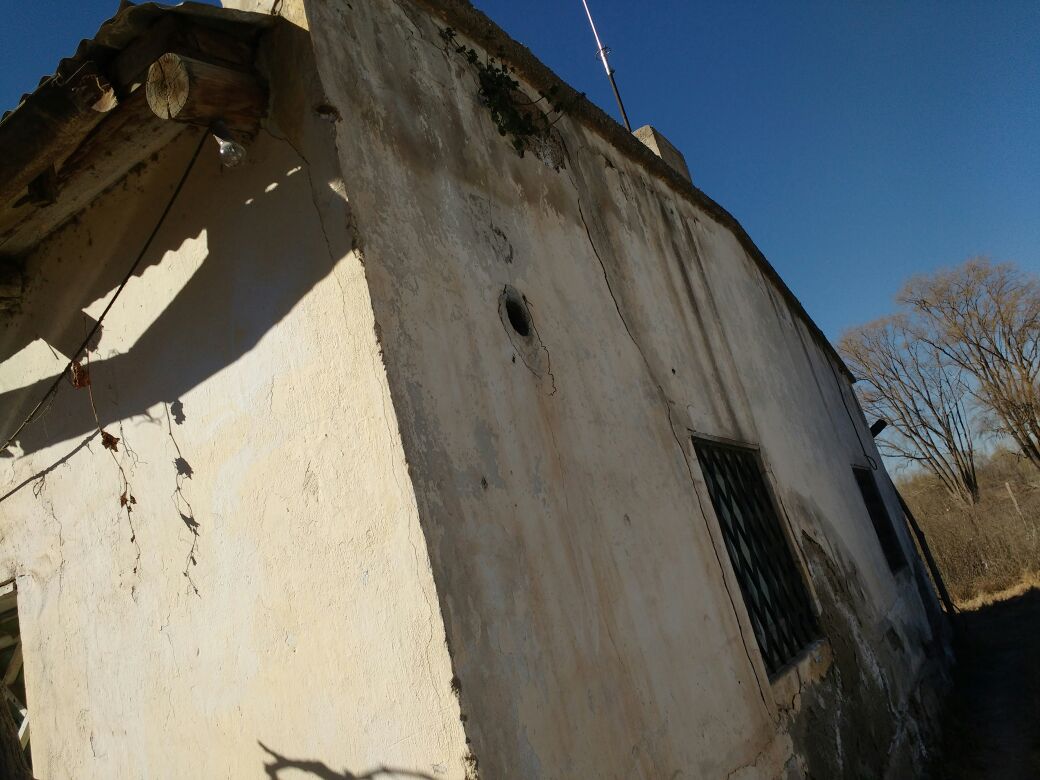 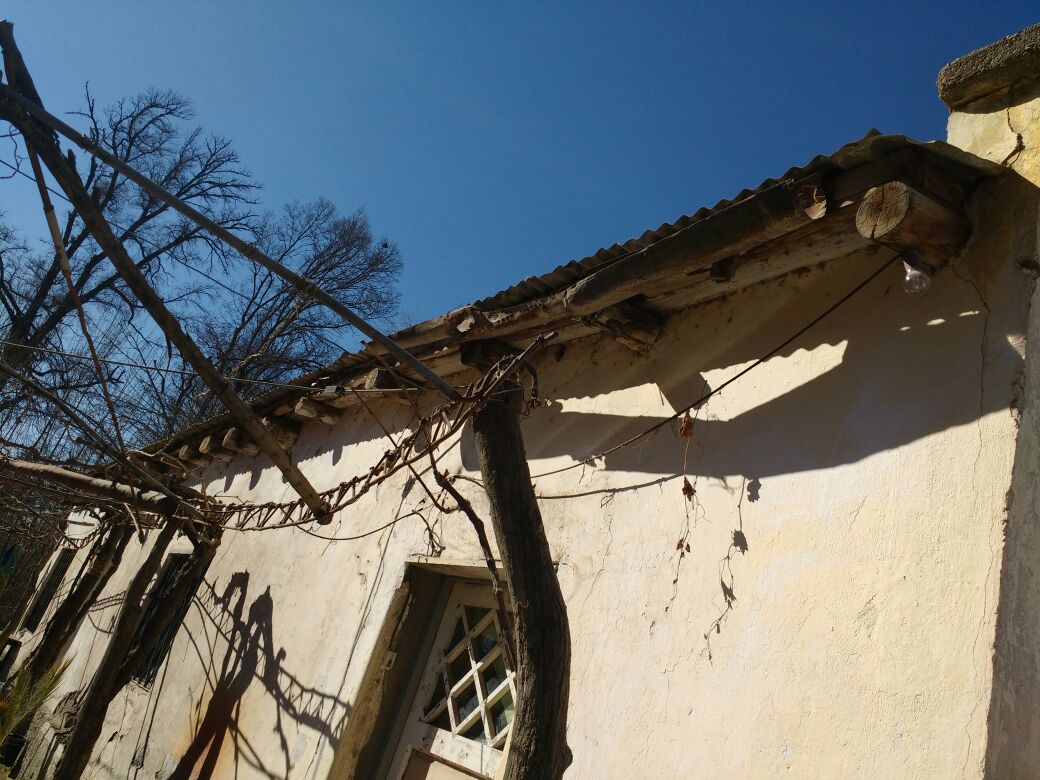 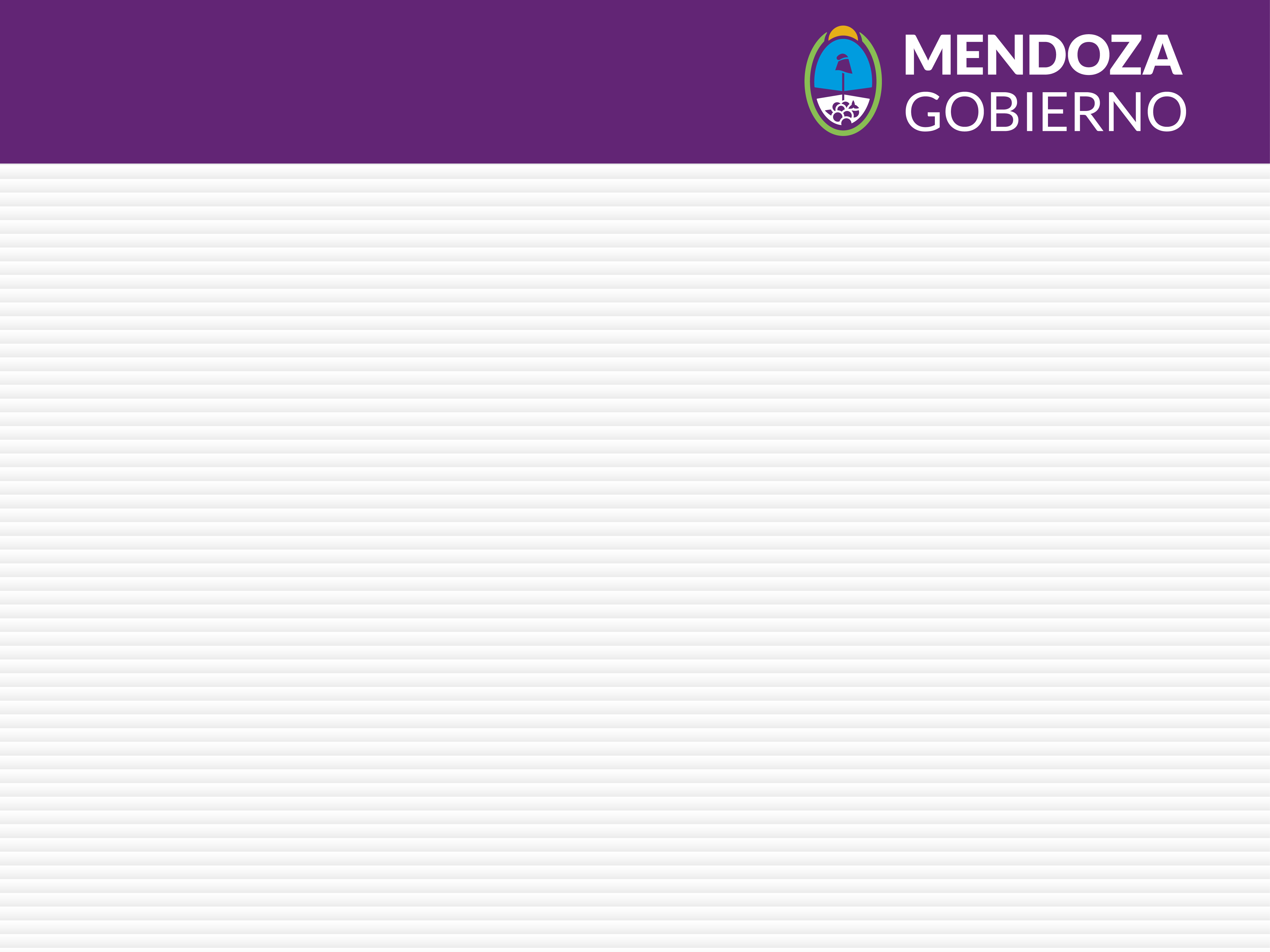 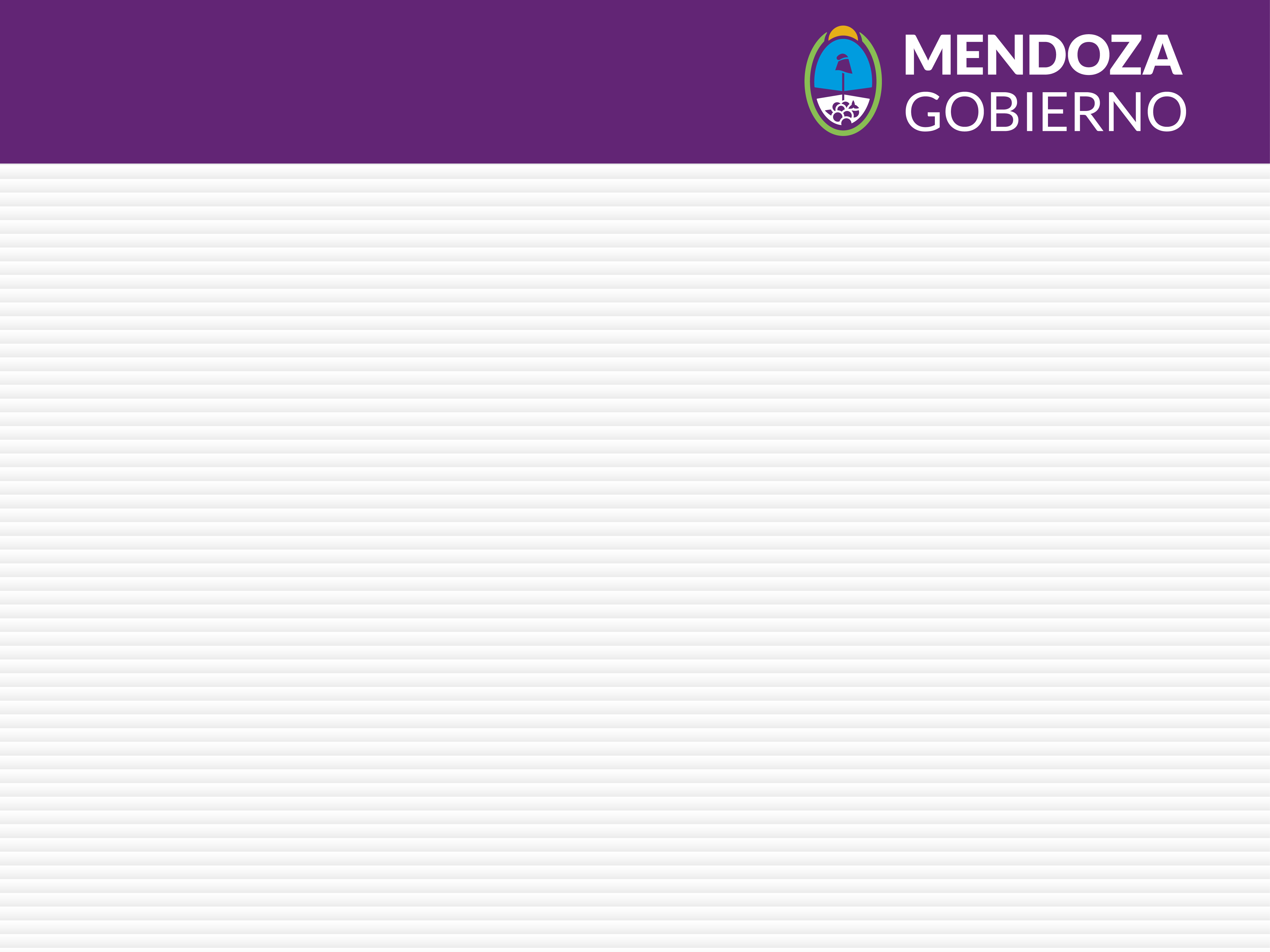 Área Sanitaria de Tunuyán: Infraestructura
Vieja Posta Sanitaria “El Topón”
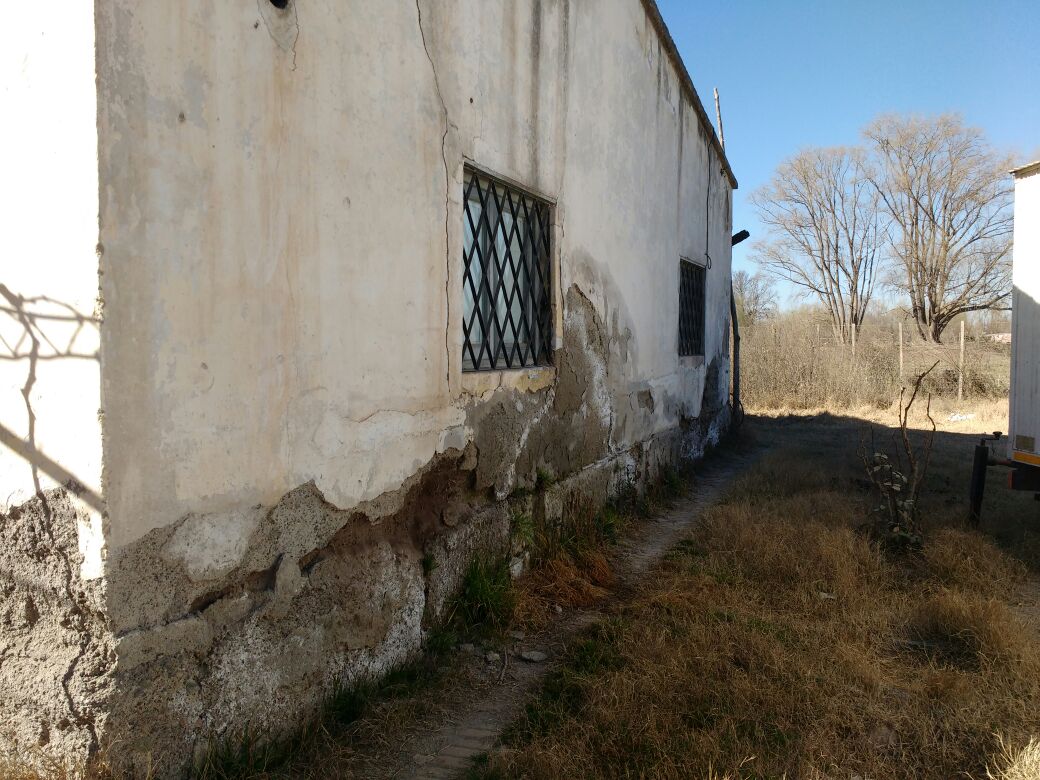 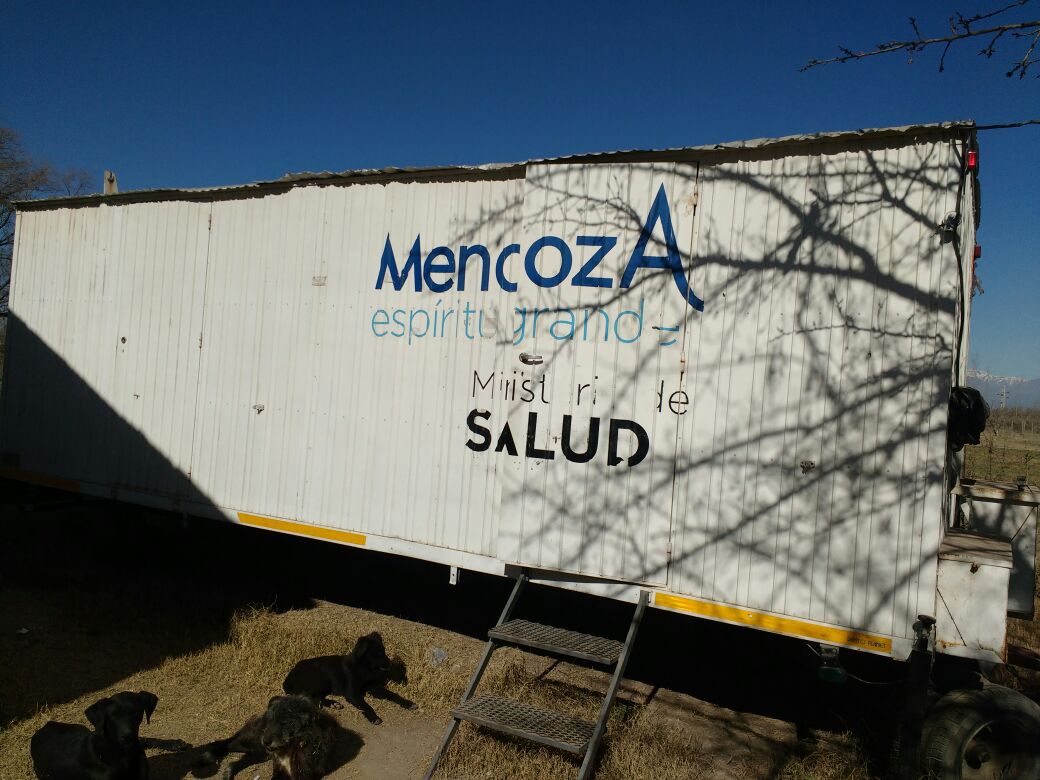 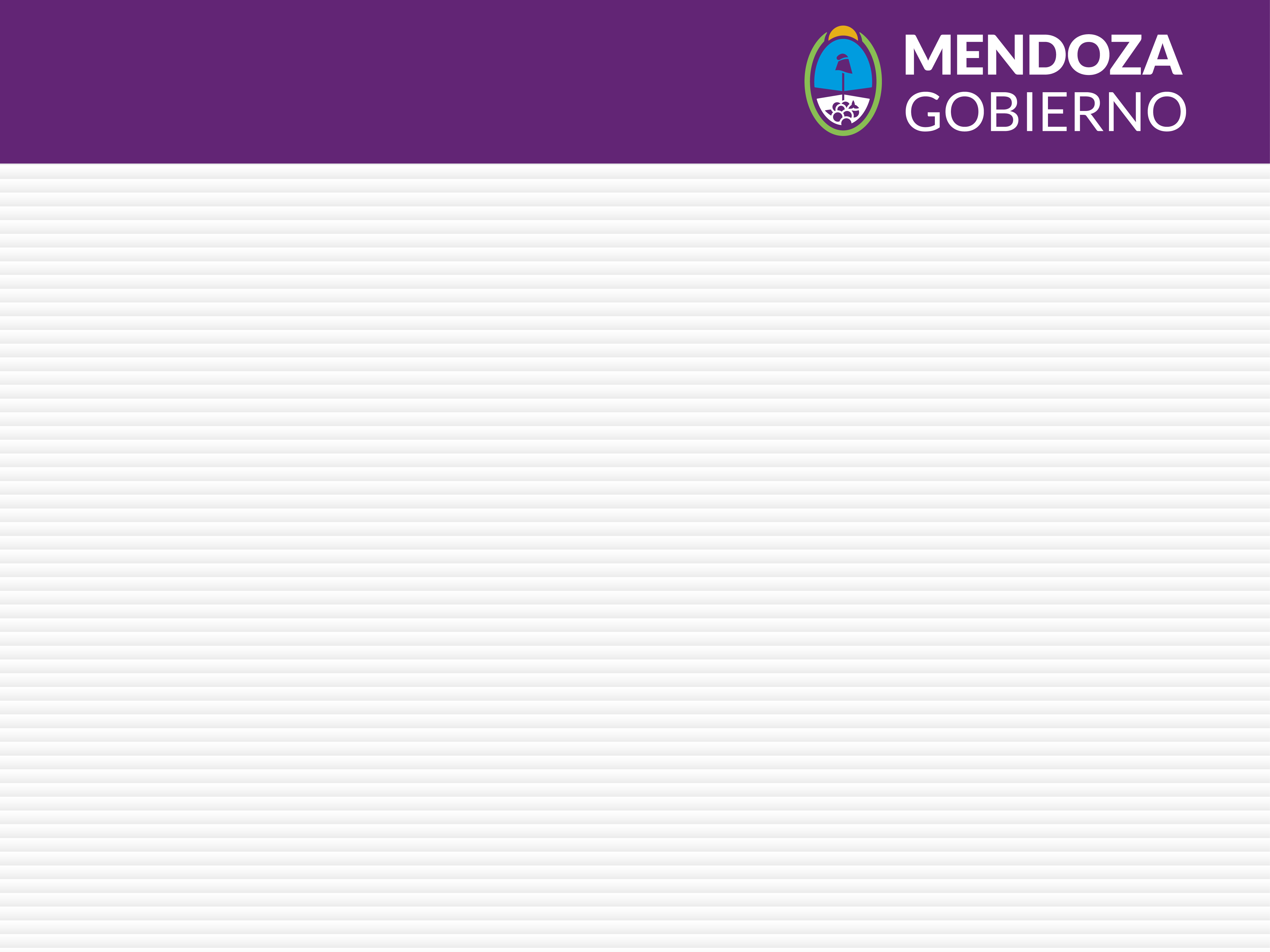 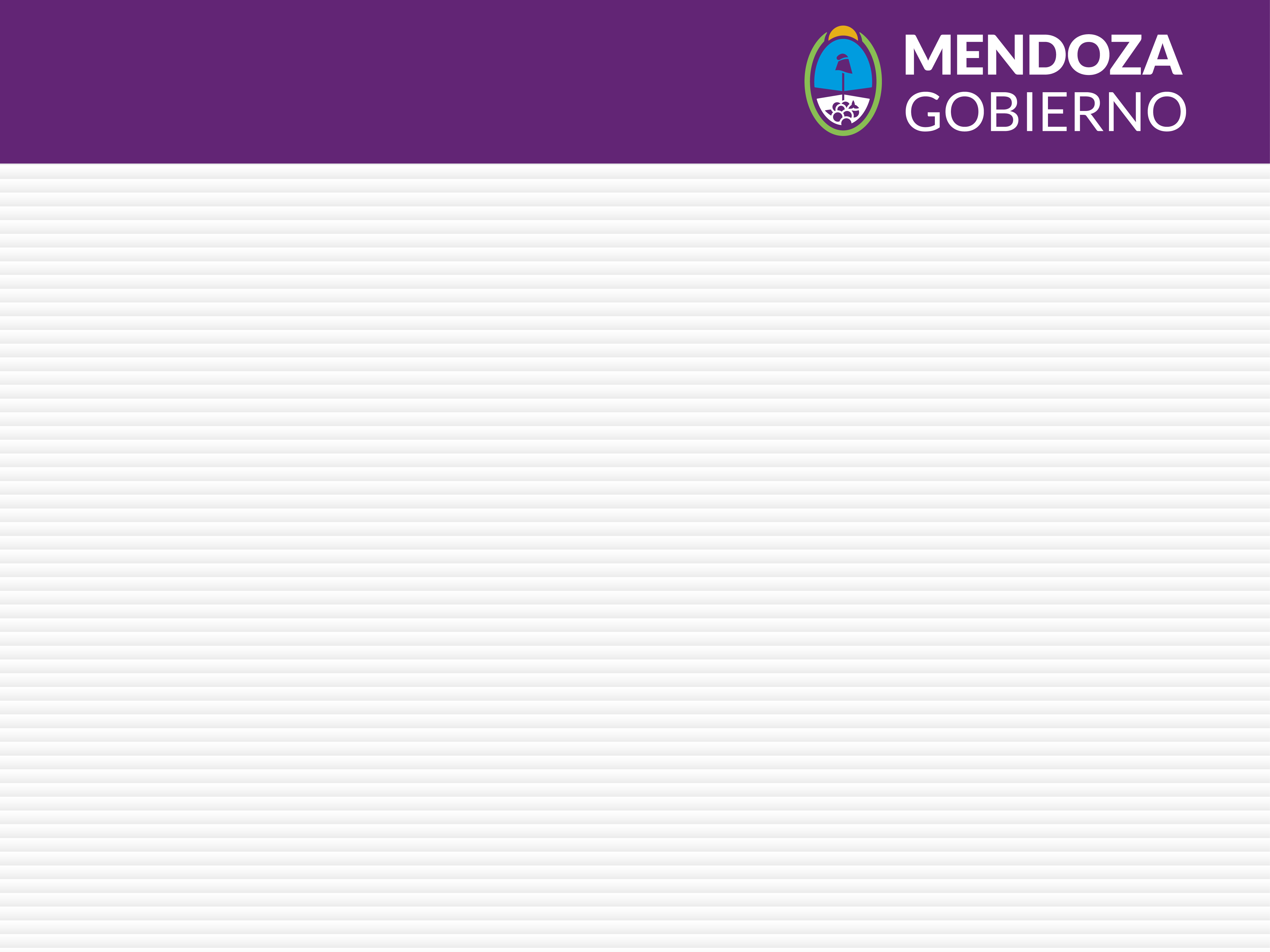 Área Sanitaria de Tunuyán: Infraestructura
Nueva Posta Sanitaria “El Topón”
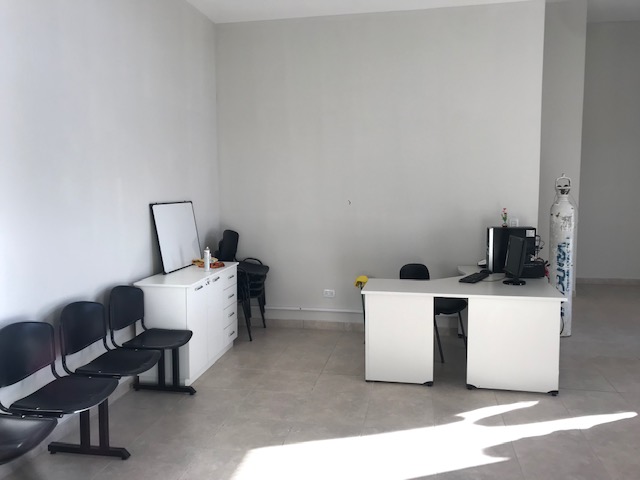 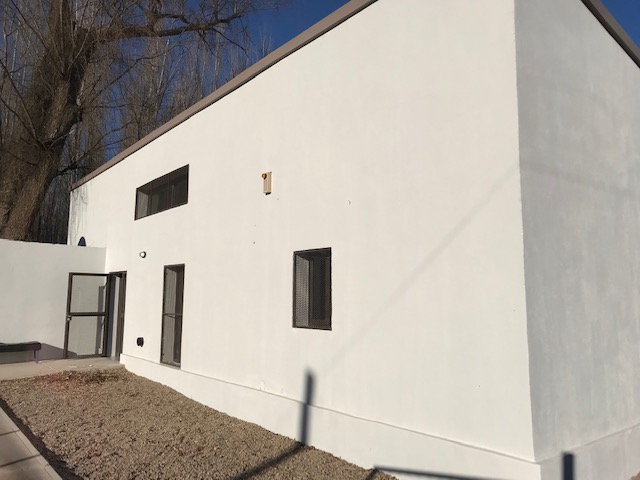 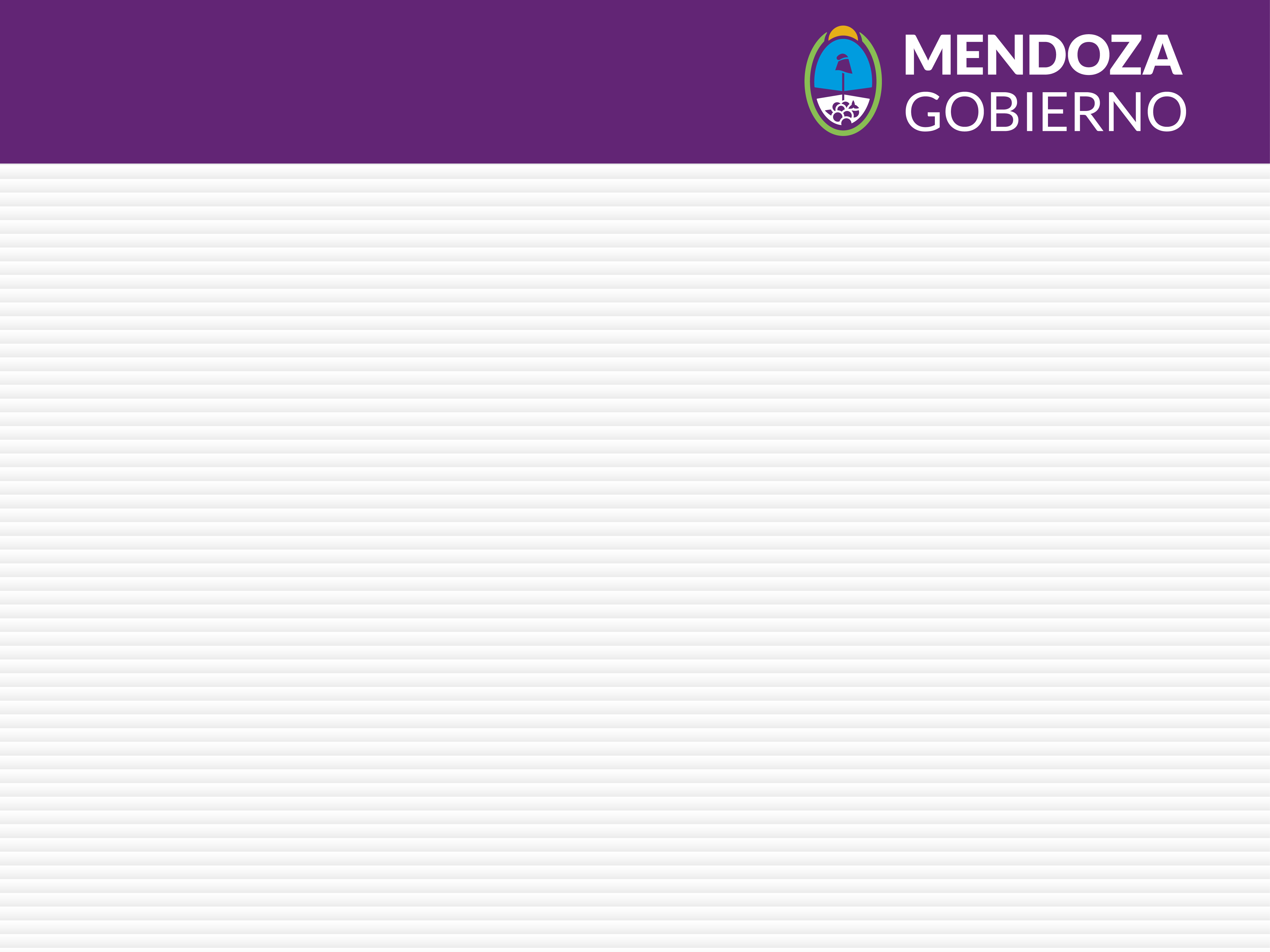 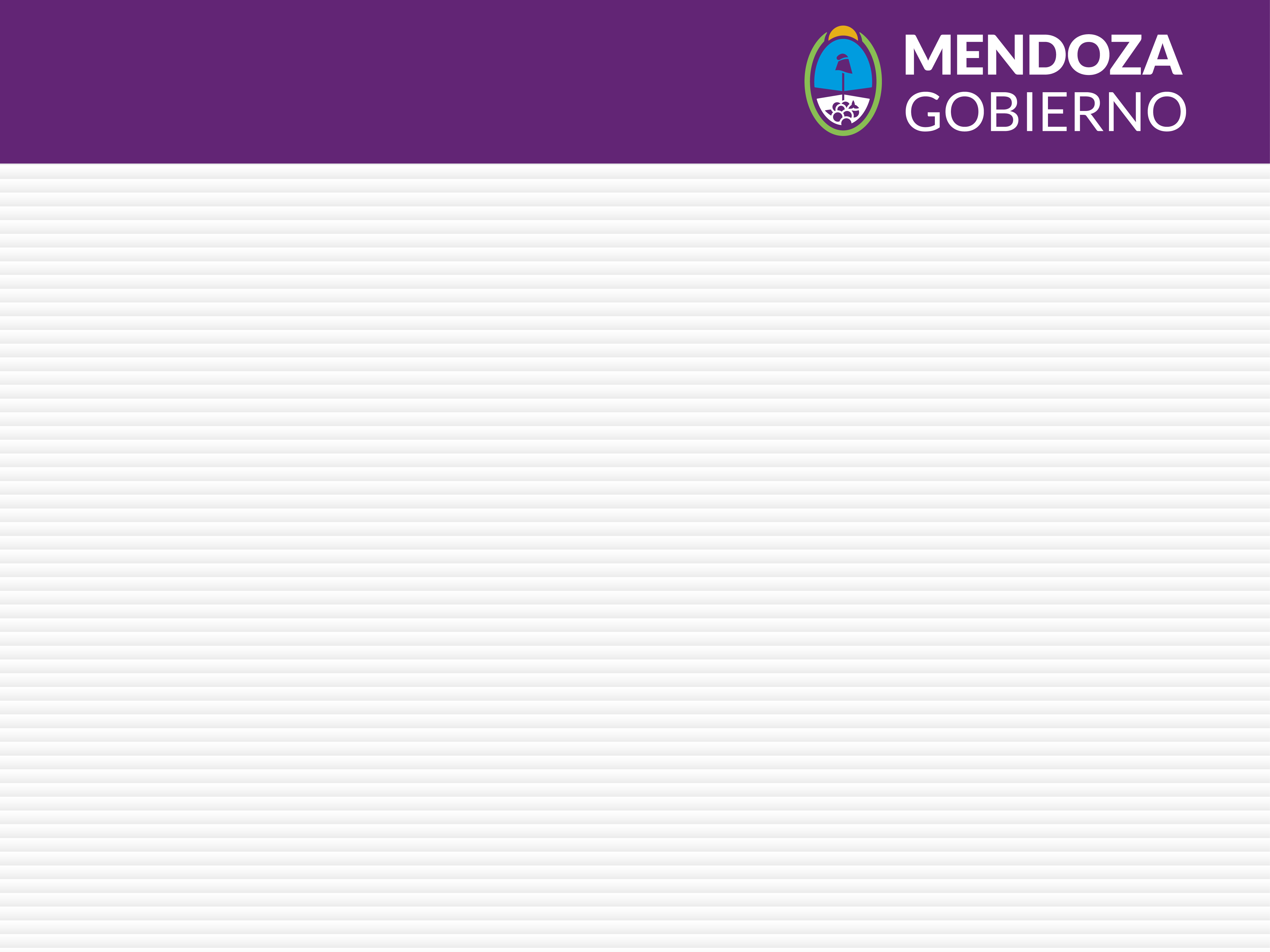 Área Sanitaria de Tunuyán: Infraestructura
Nueva Posta Sanitaria “El Topón”
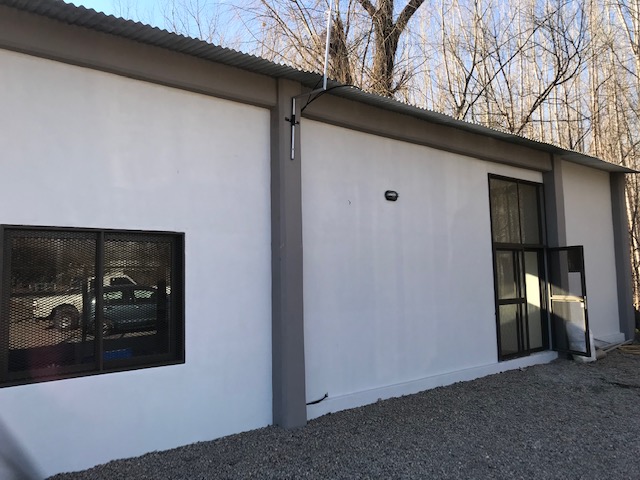 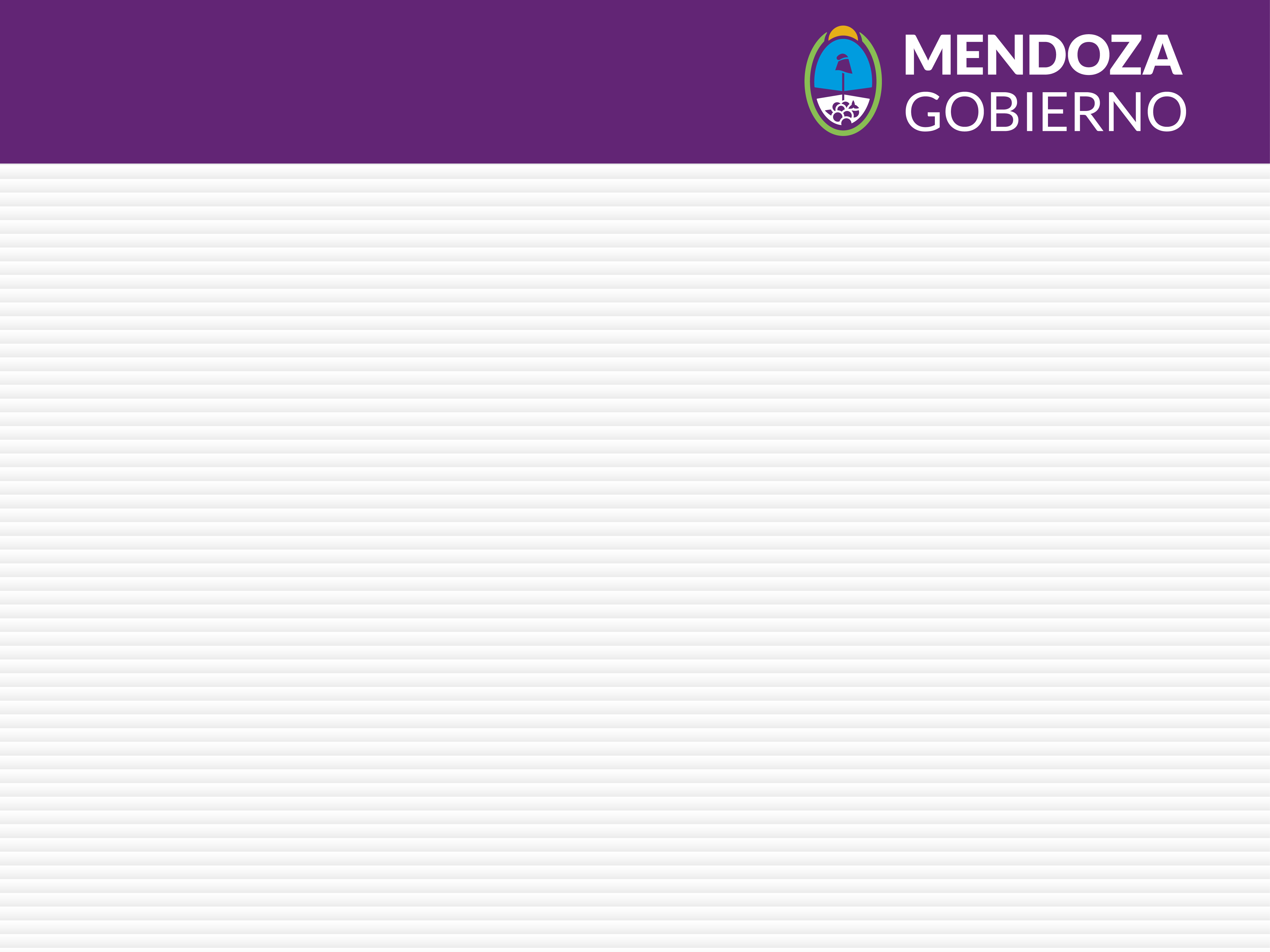 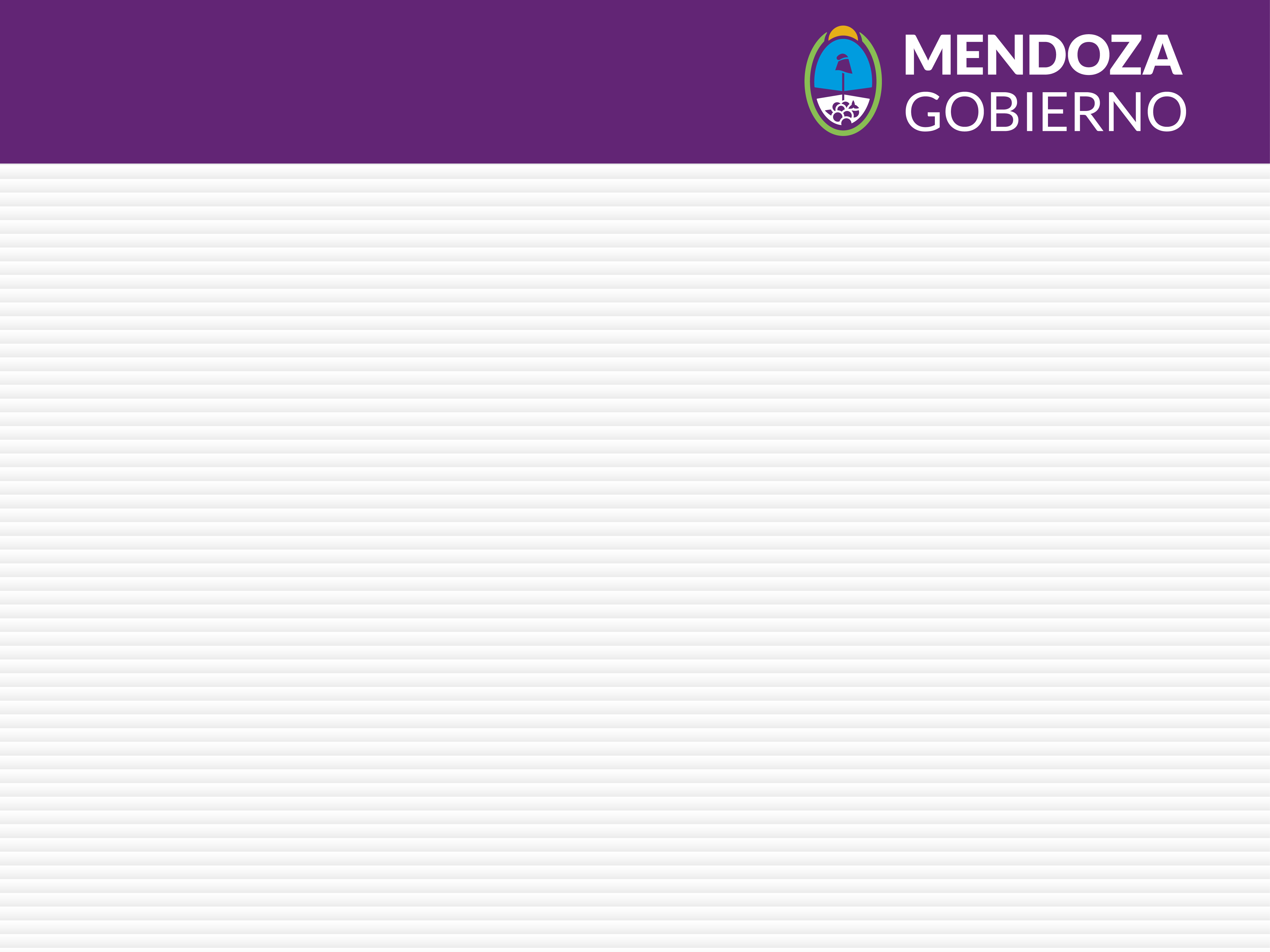 Área Sanitaria de Tunuyán: Infraestructura
Nuevo Centro de Salud “Juan J. Delgado” Vista Flores
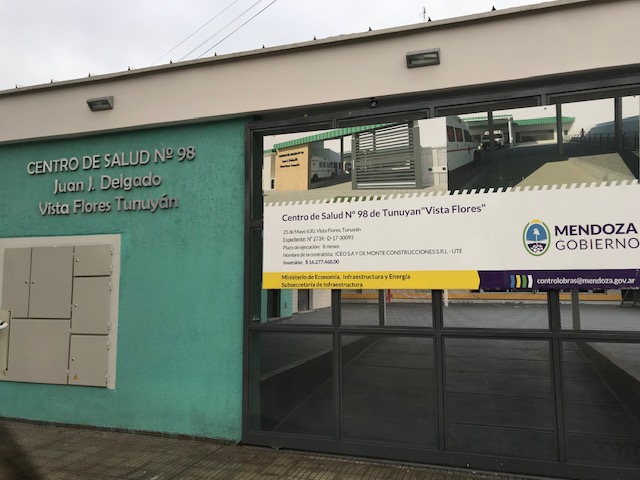 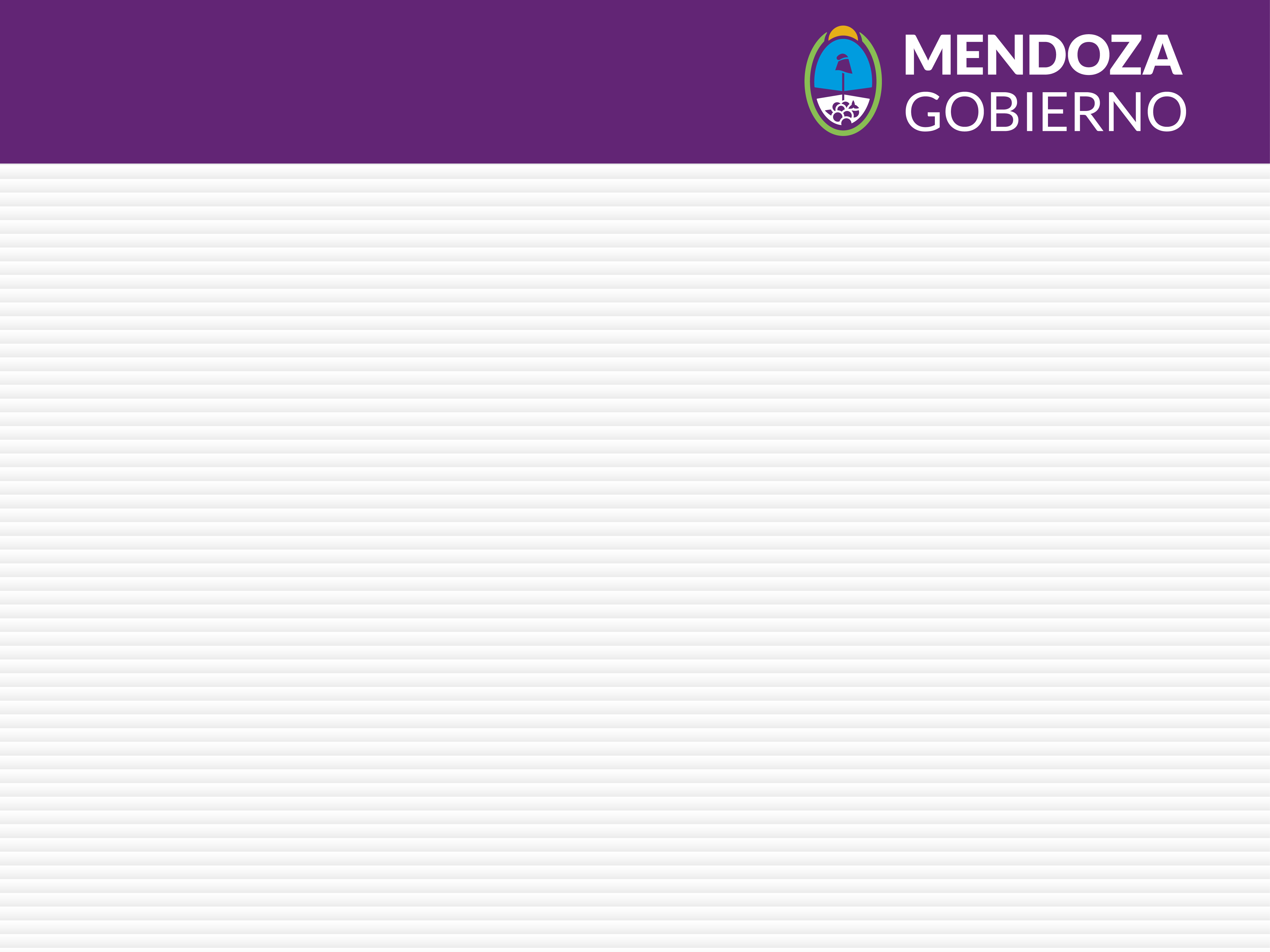 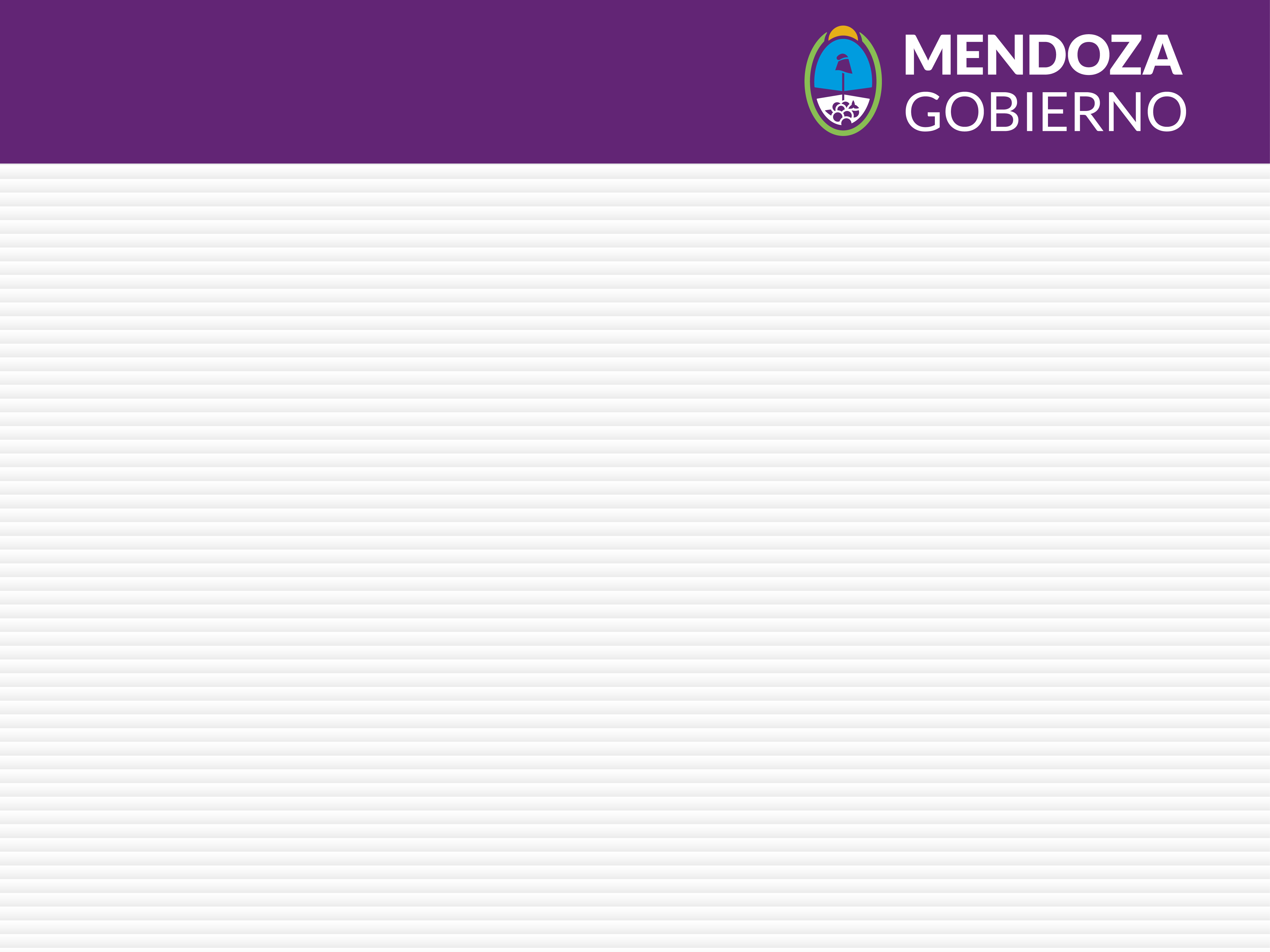 Área Sanitaria de Tunuyán: Infraestructura
Nuevo Centro de Salud “Juan J. Delgado” Vista Flores
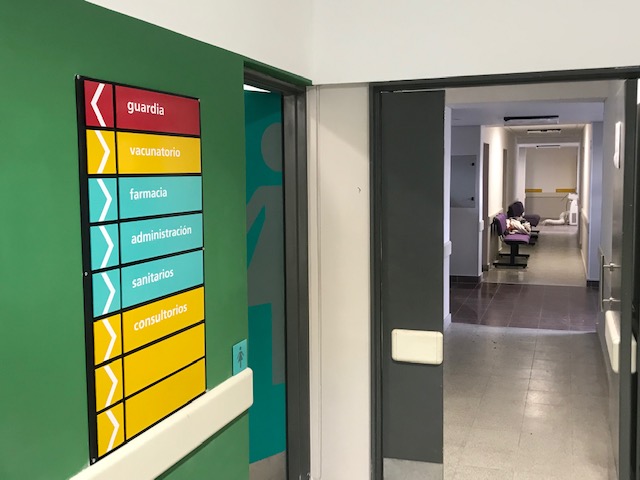 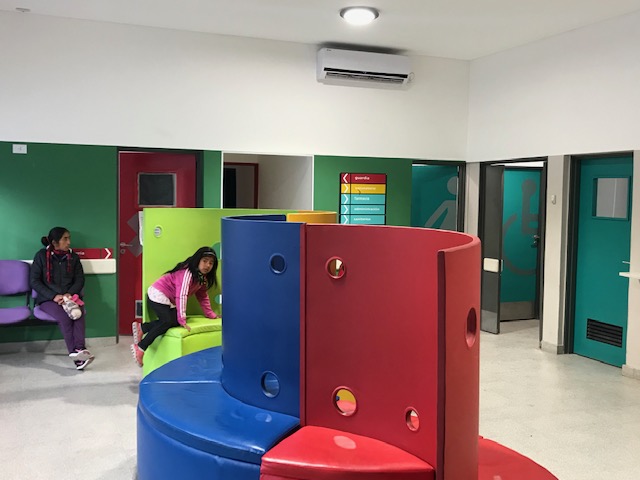 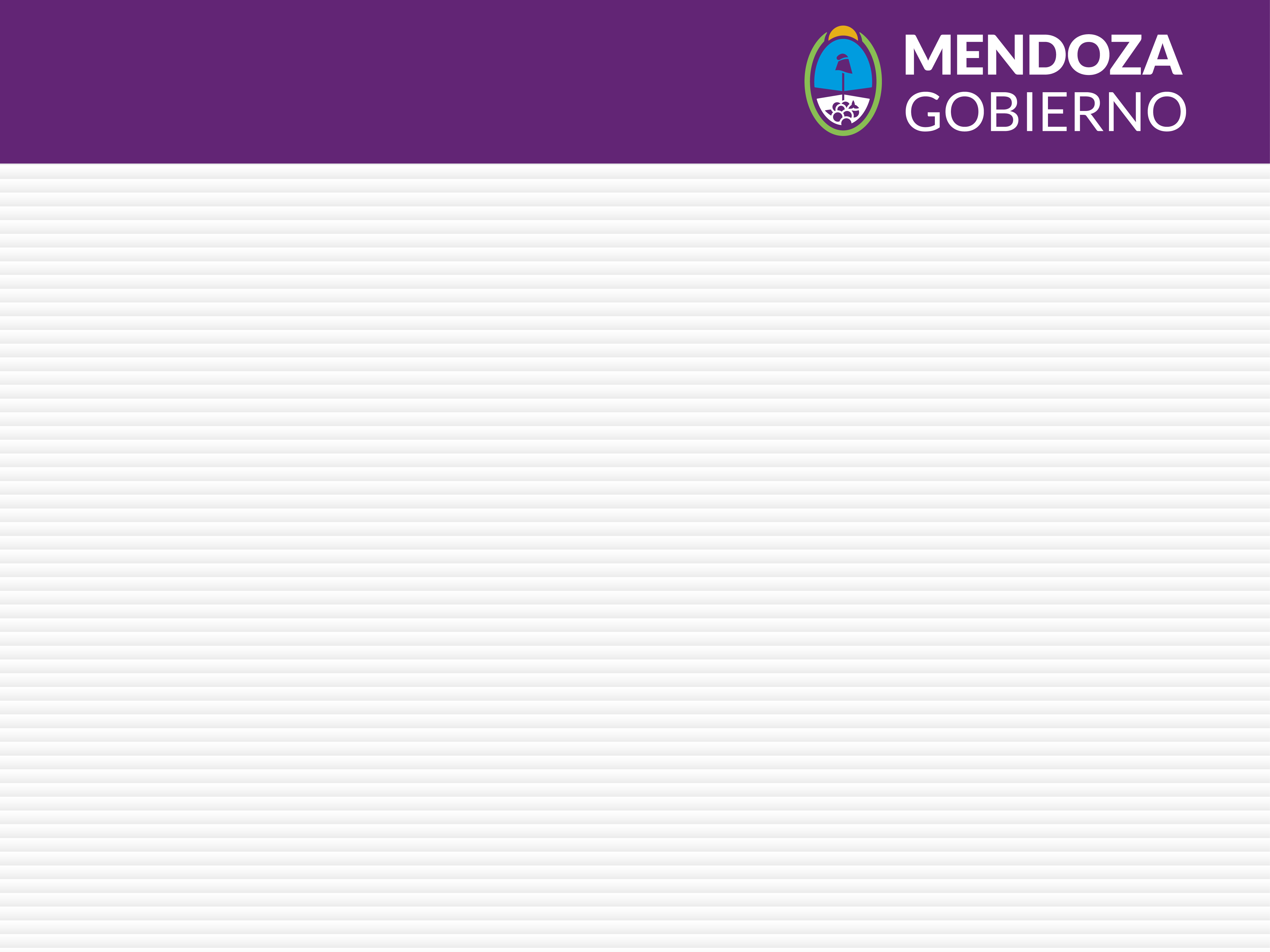 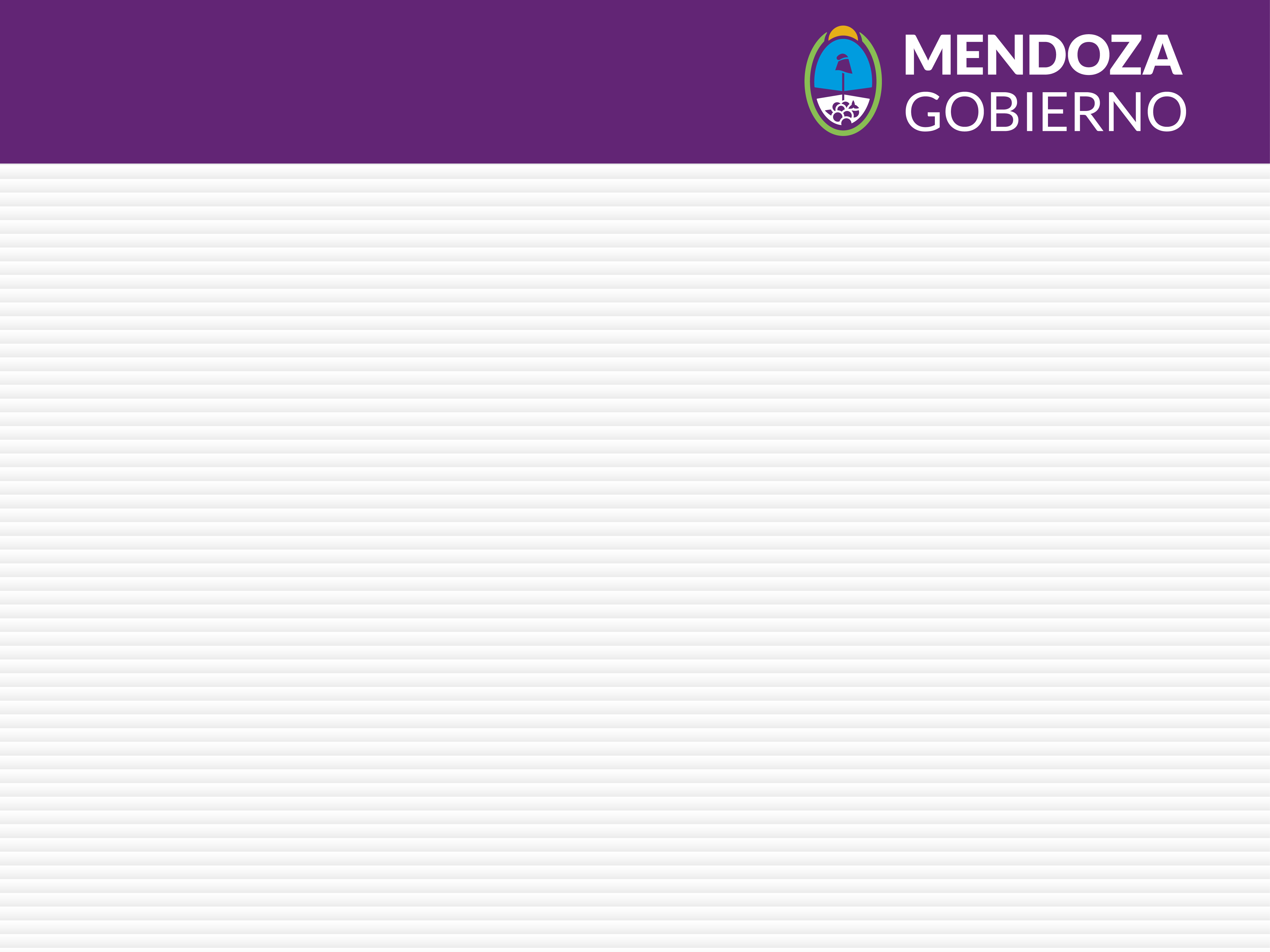 Área Sanitaria de Tunuyán: Infraestructura
Nuevo Centro de Salud “Juan J. Delgado” Vista Flores
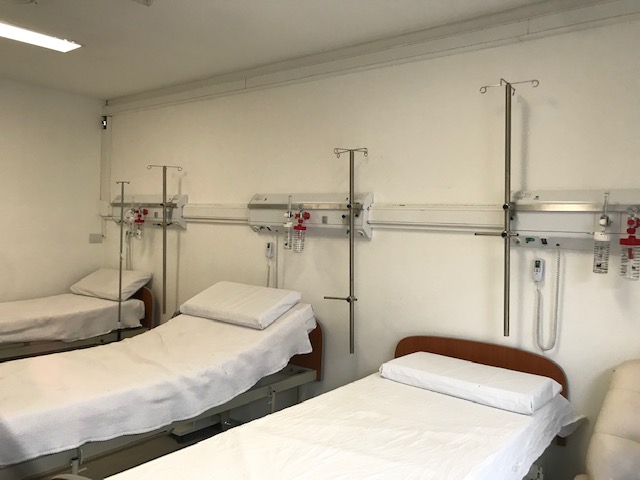 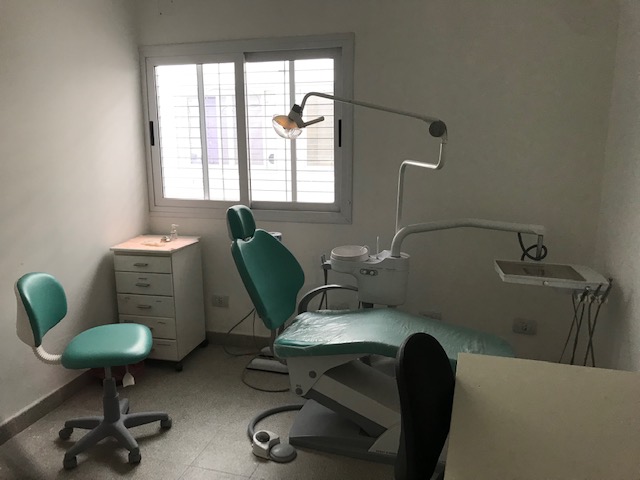 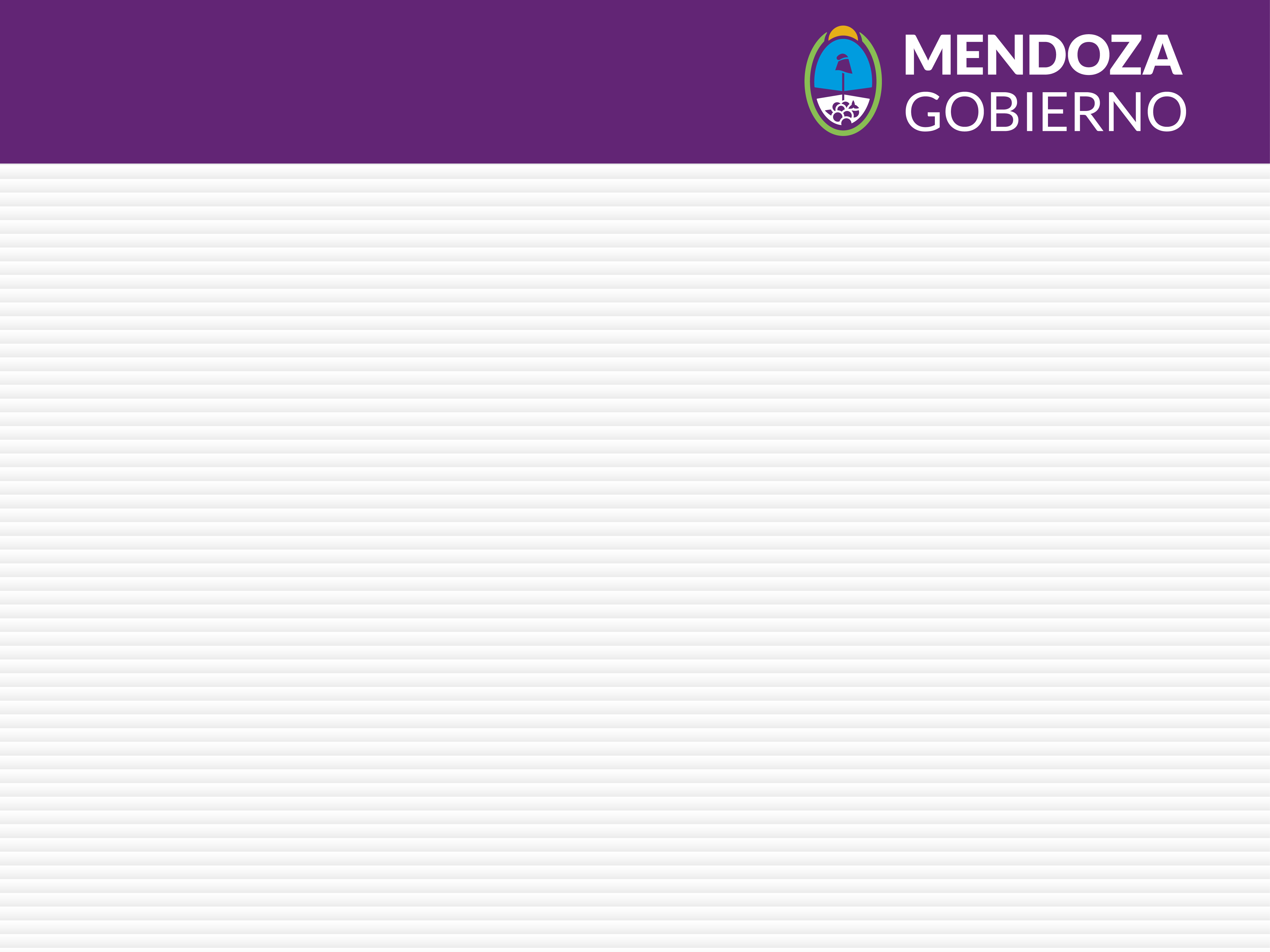 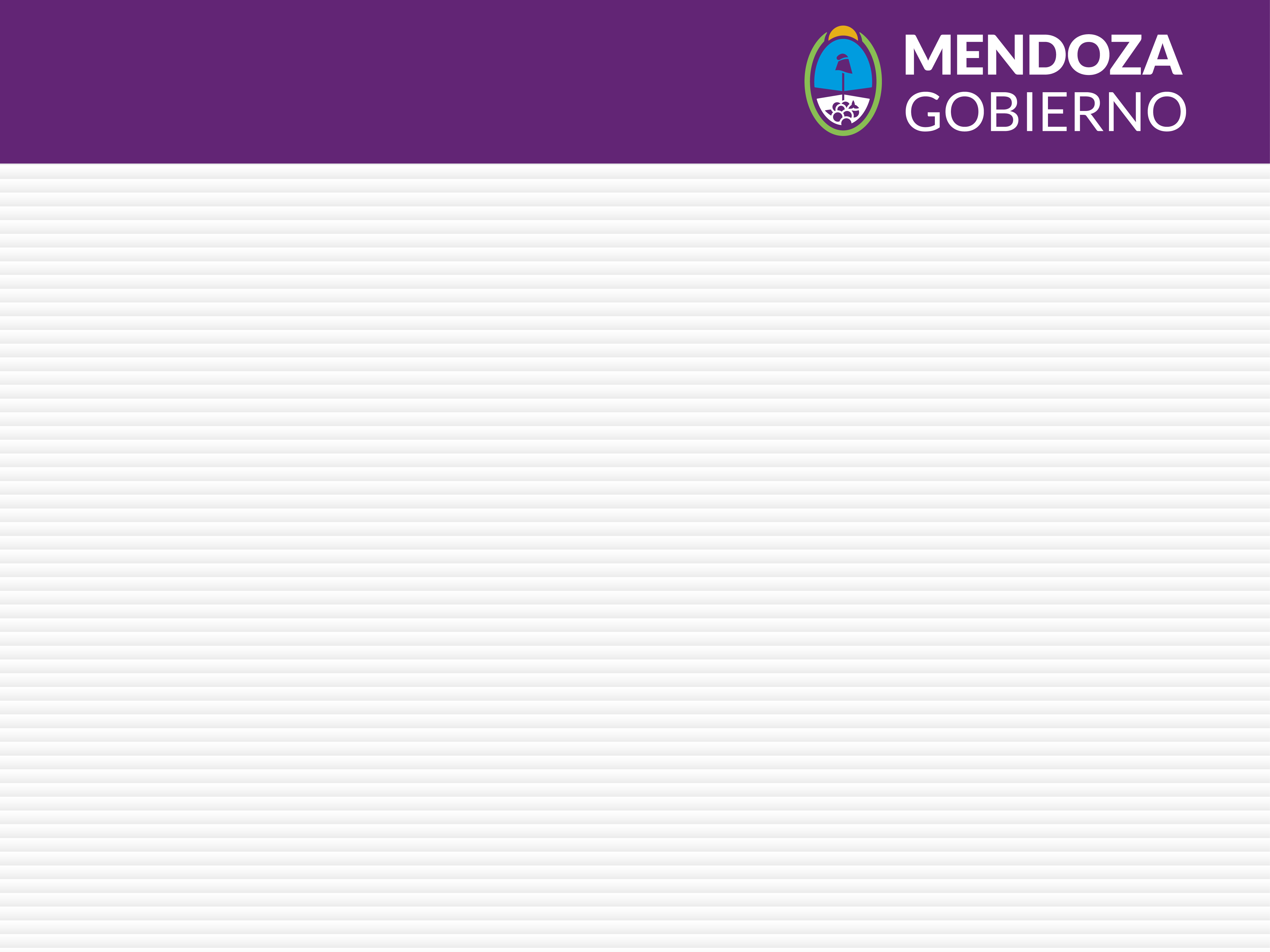 Área Sanitaria de Tunuyán: Infraestructura
Nuevo Centro de Salud “Juan J. Delgado” Vista Flores
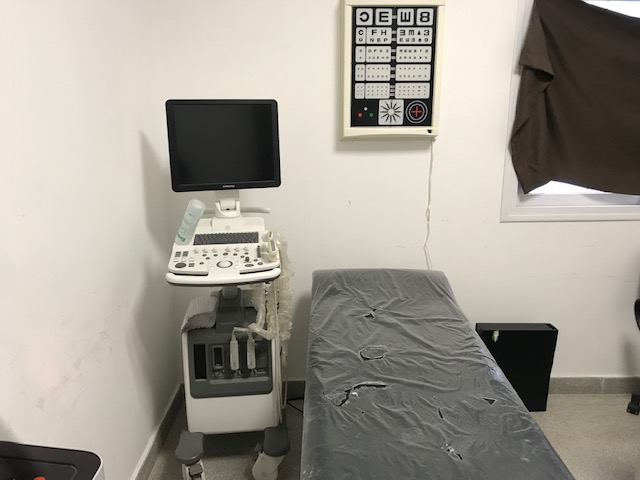 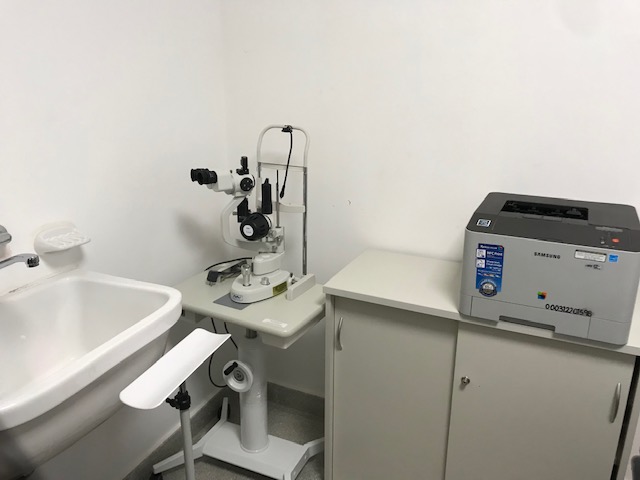 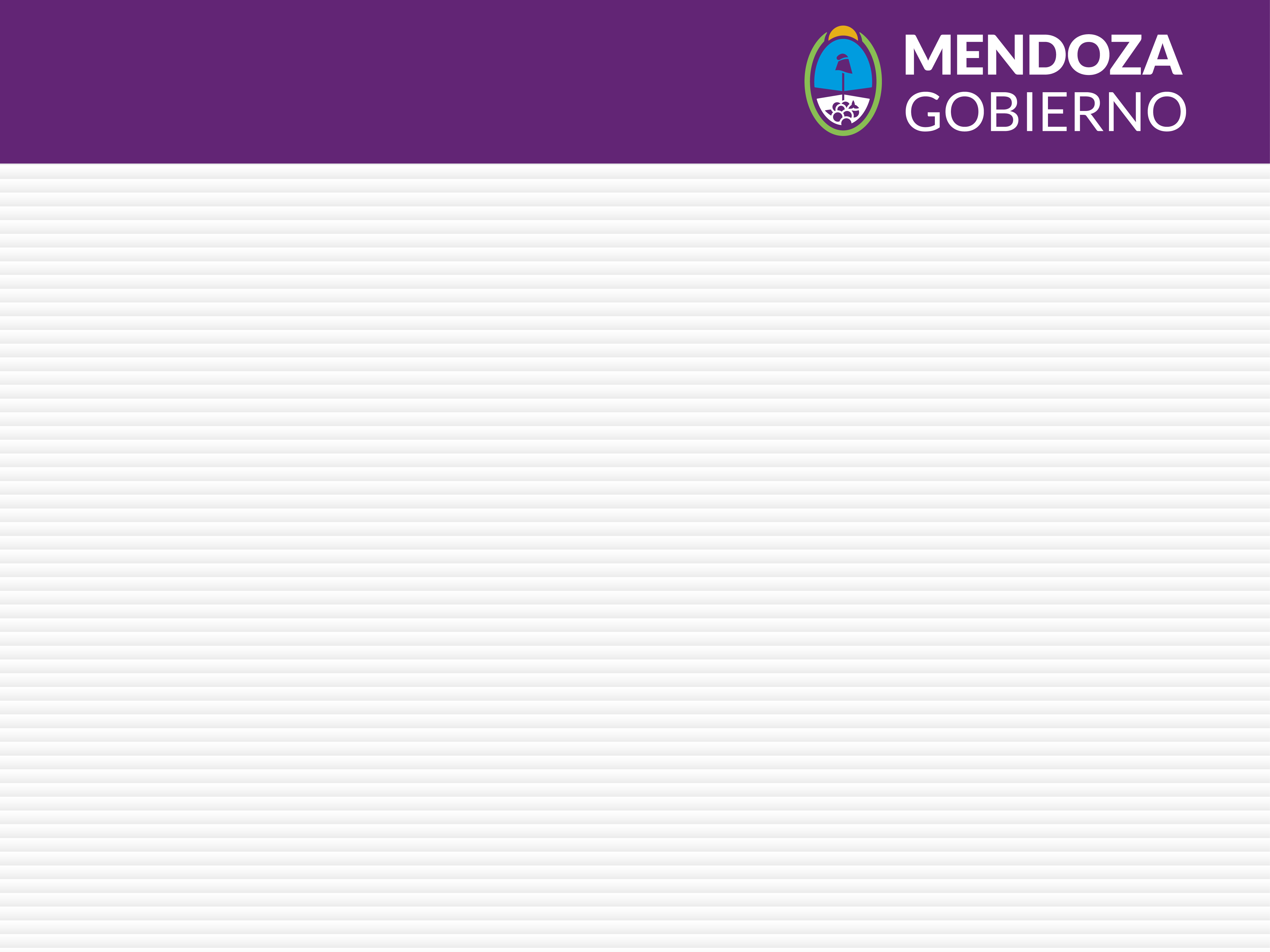 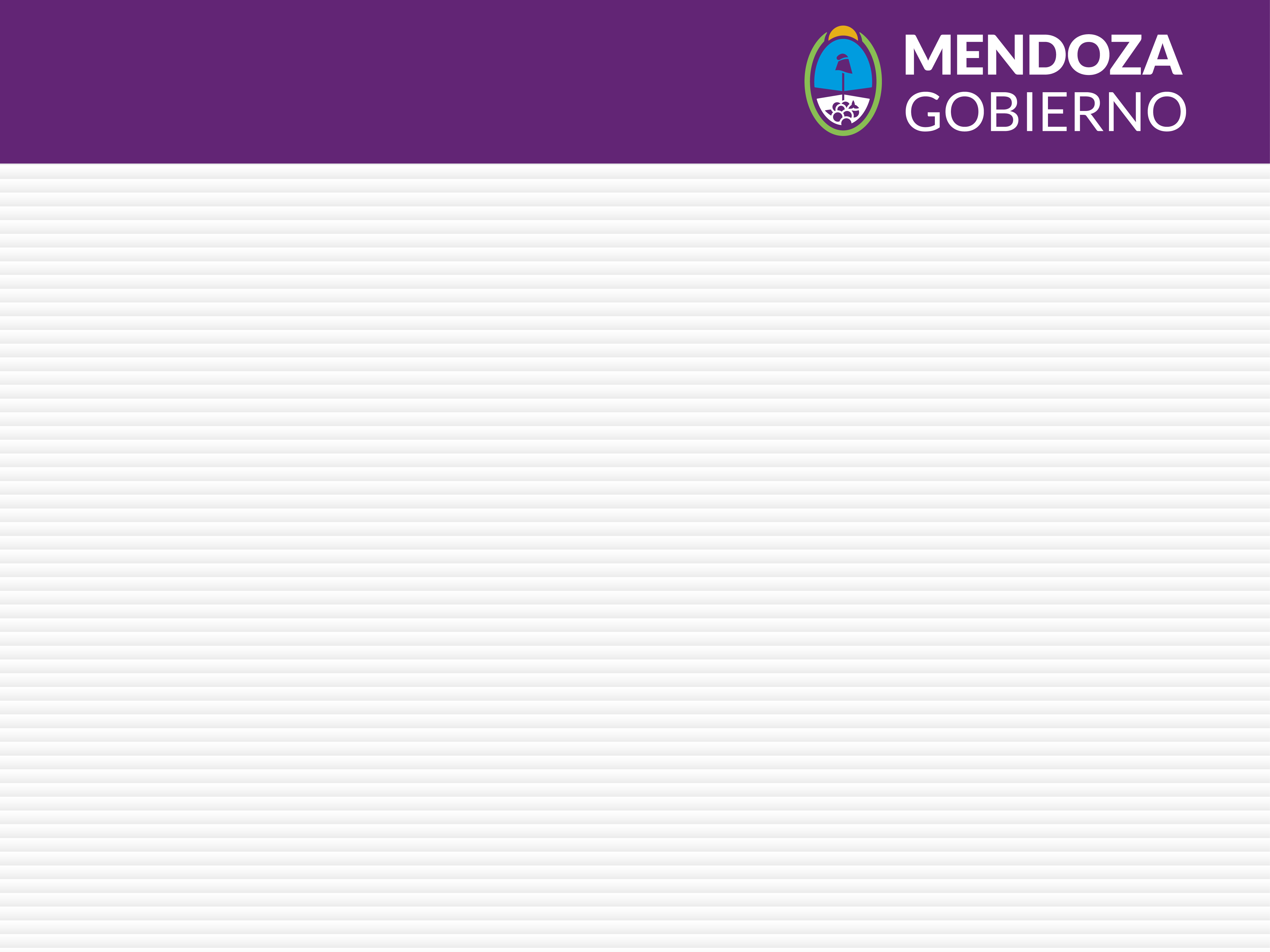 Área Sanitaria de Tunuyán: Infraestructura
Nuevo Centro de Salud “Juan J. Delgado” Vista Flores
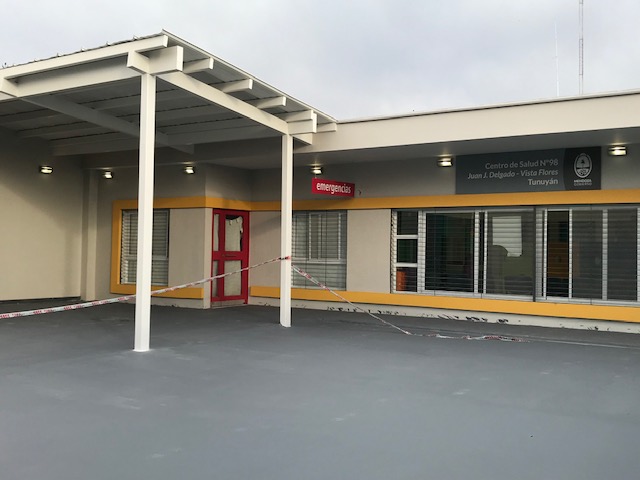 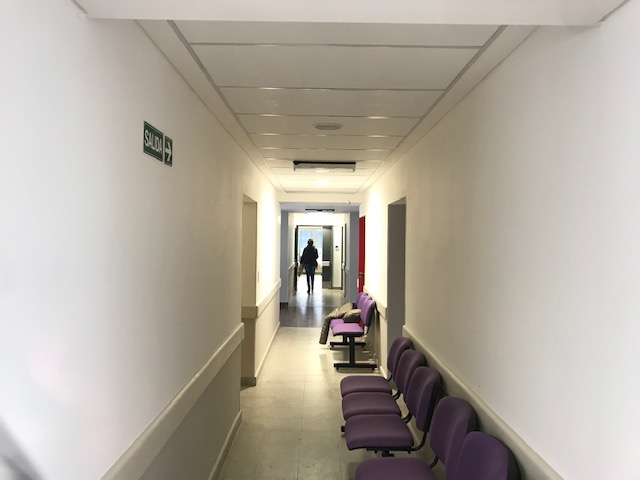 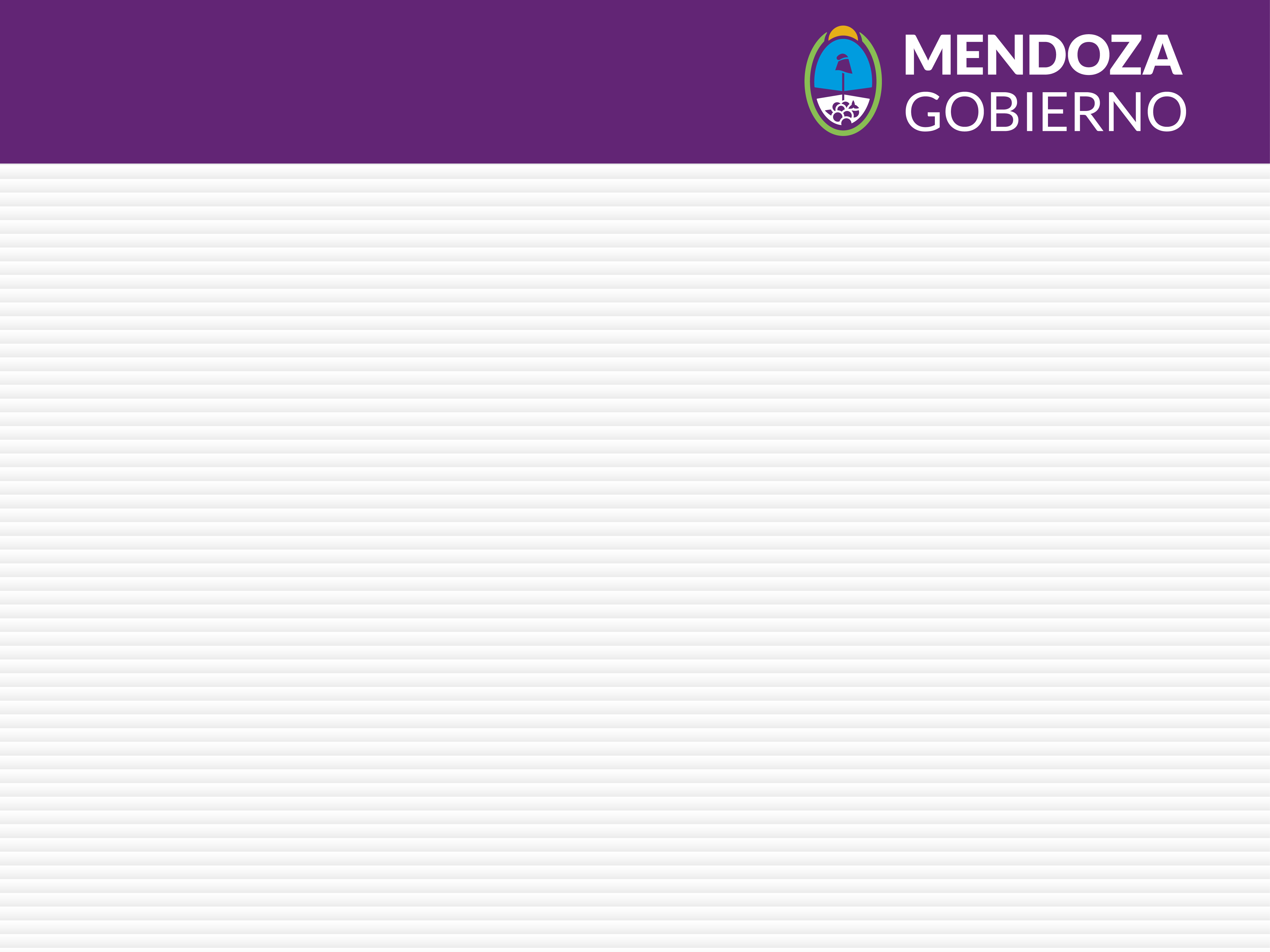 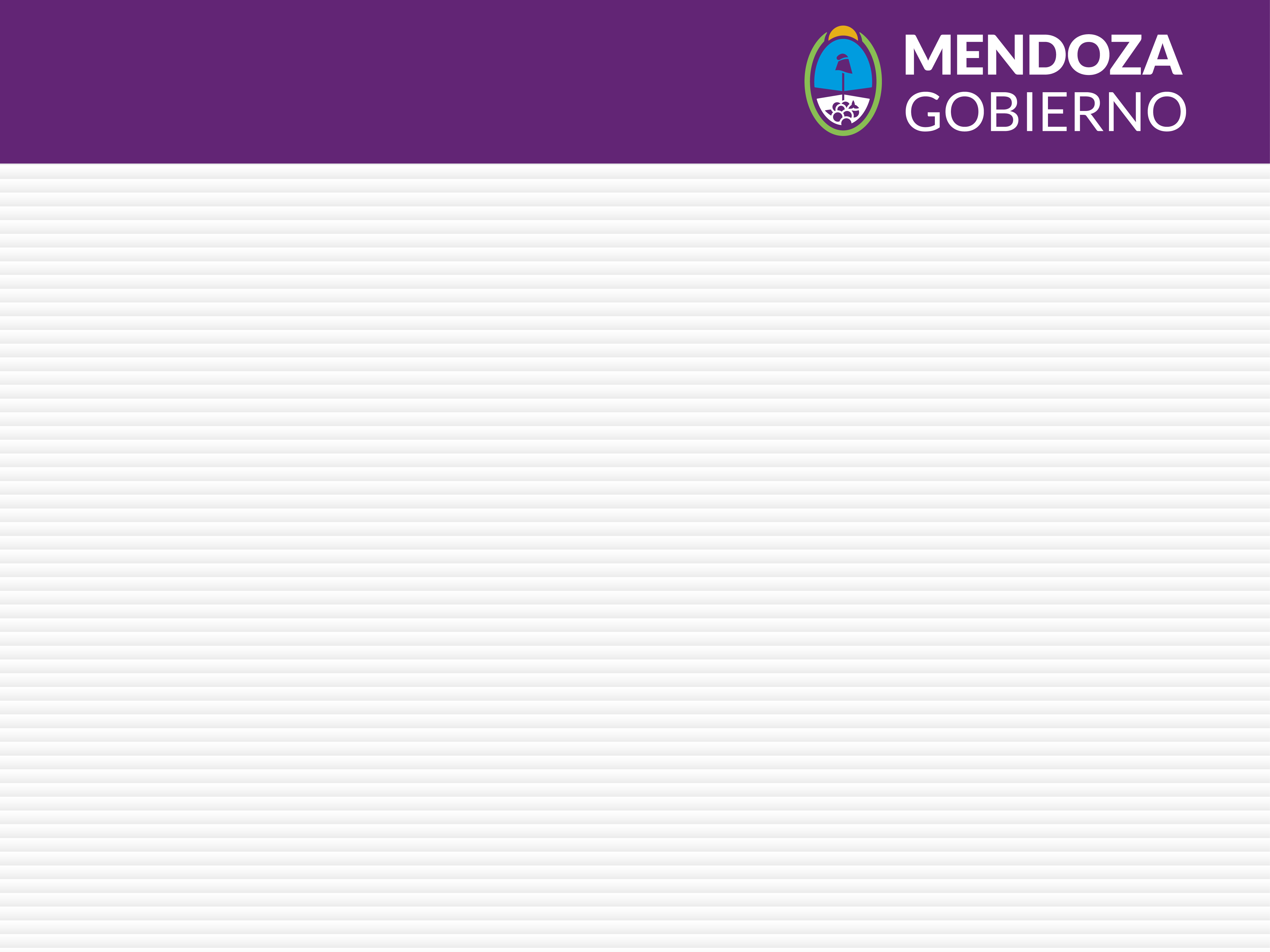 Área Sanitaria de Tunuyán: Equipamiento
Nuevo Ecógrafo
Lámpara de hendidura
Selector de Iones en Laboratorio
Cardiodesfibriladores y Electrocardiógrafos
Sillones Odontológicos nuevos
Equipo de Rayos X en CAPS Vista Flores
Computadoras e Internet en todos los CAPS
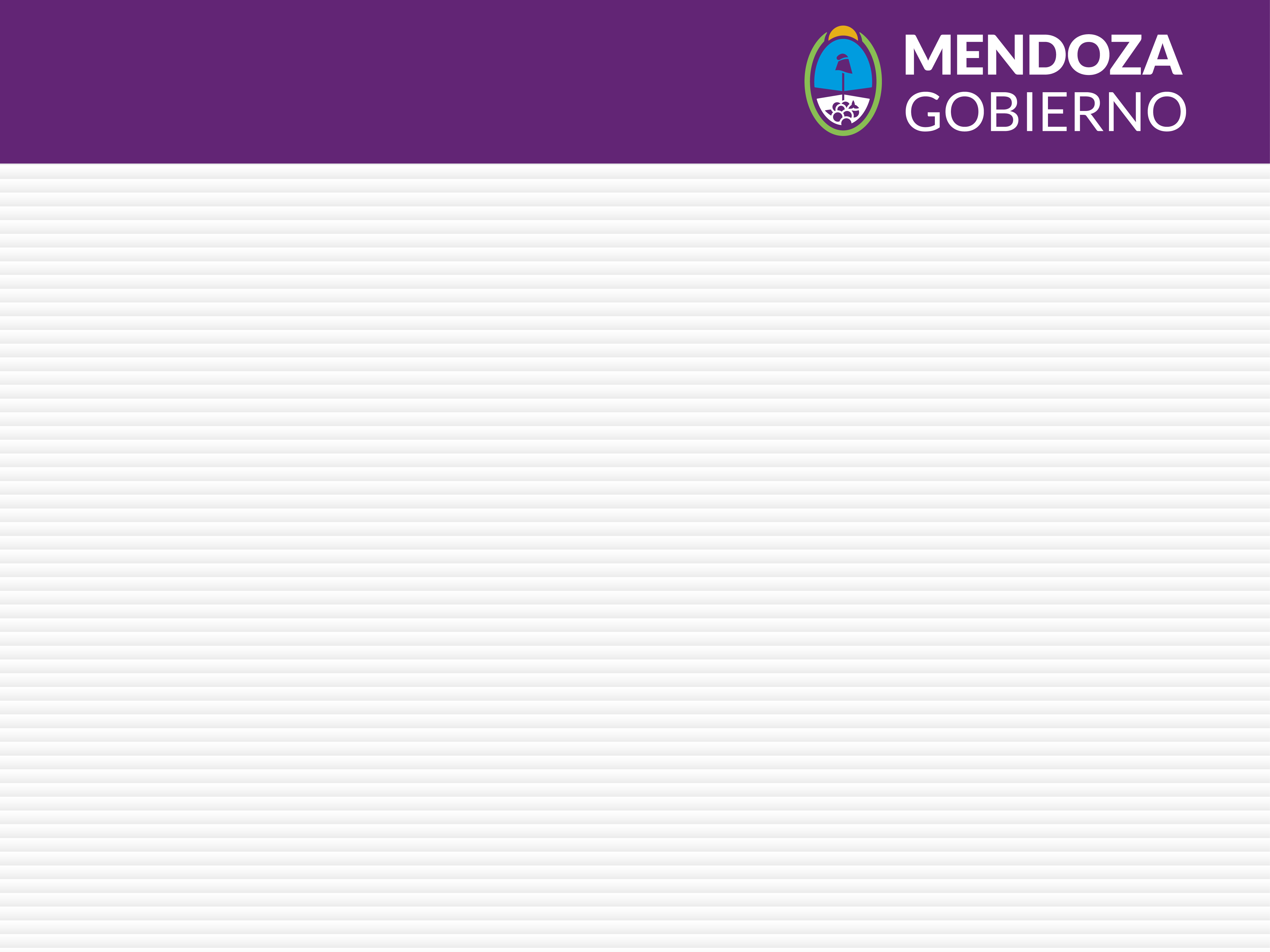 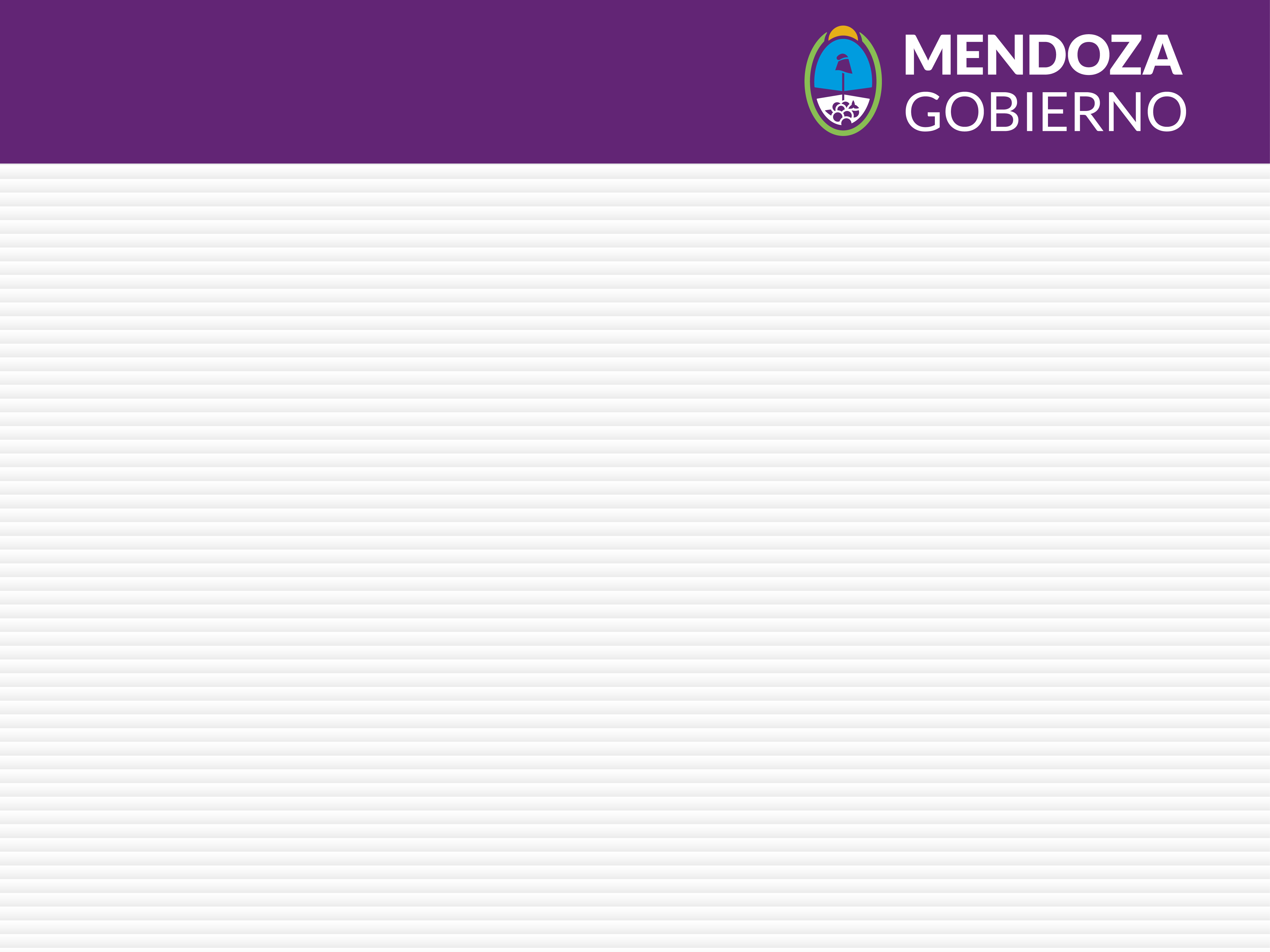 Área Sanitaria de Tunuyán: Mejora de Servicios
Pediatría: Incorporación de 2 nuevos Pediatras
Duplicación de turnos para Ecografías
Guardia en Manzano Histórico en vacaciones de verano e invierno
Guardia de 24 horas en Vista Flores
Diagnóstico por Imágenes en Vista Flores
Oftalmología en Vista Flores y CIC Calle La Argentina